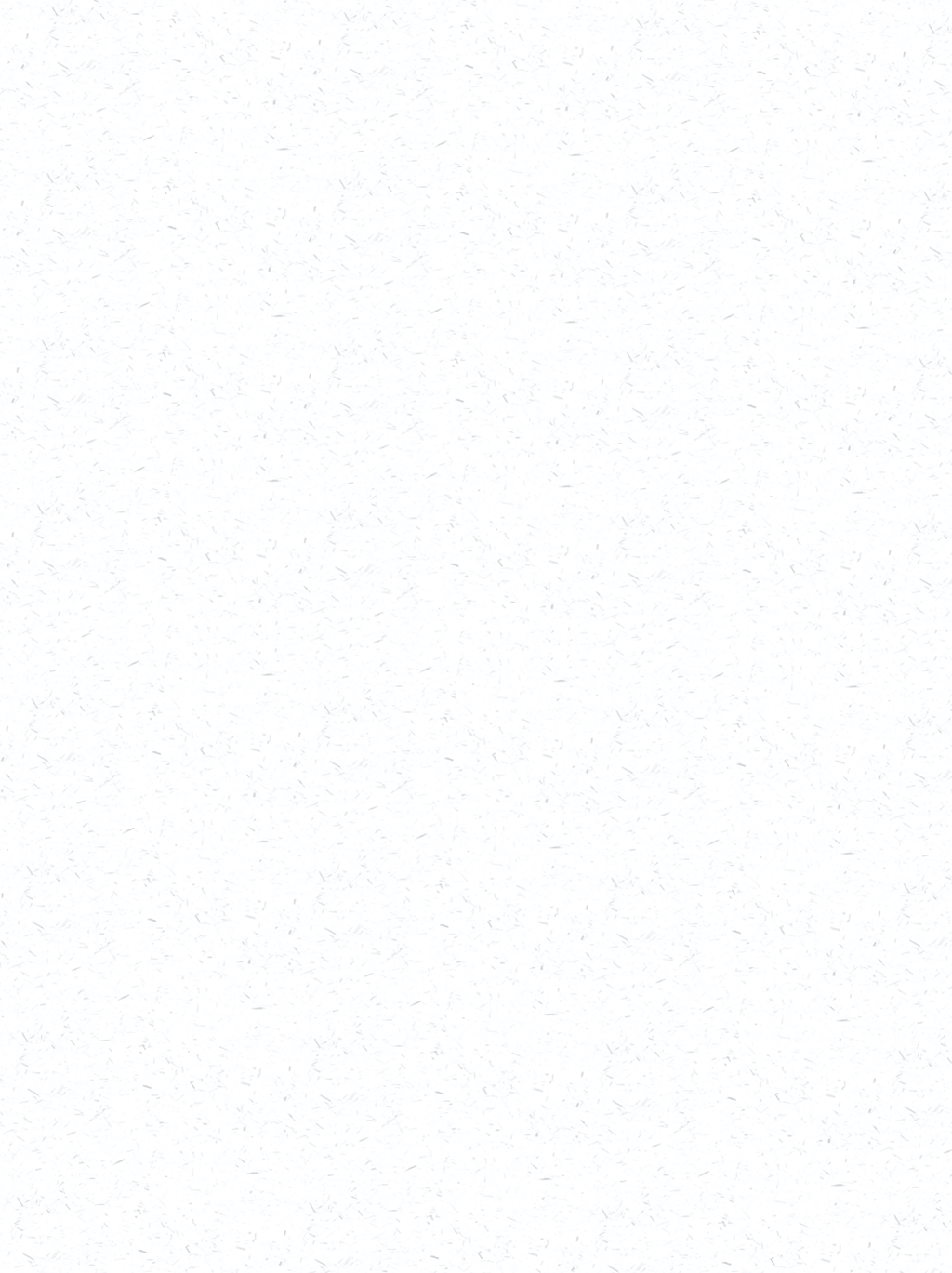 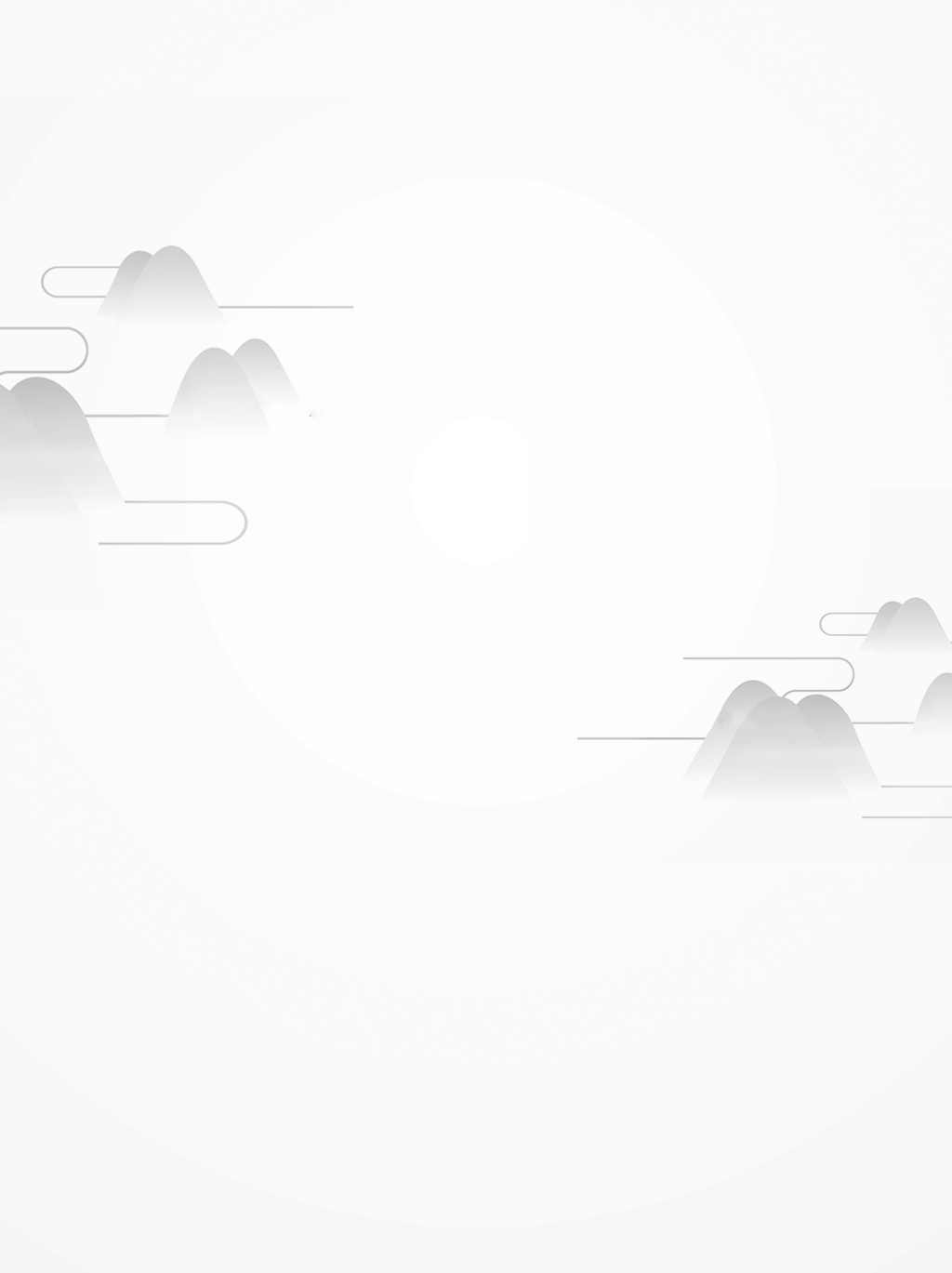 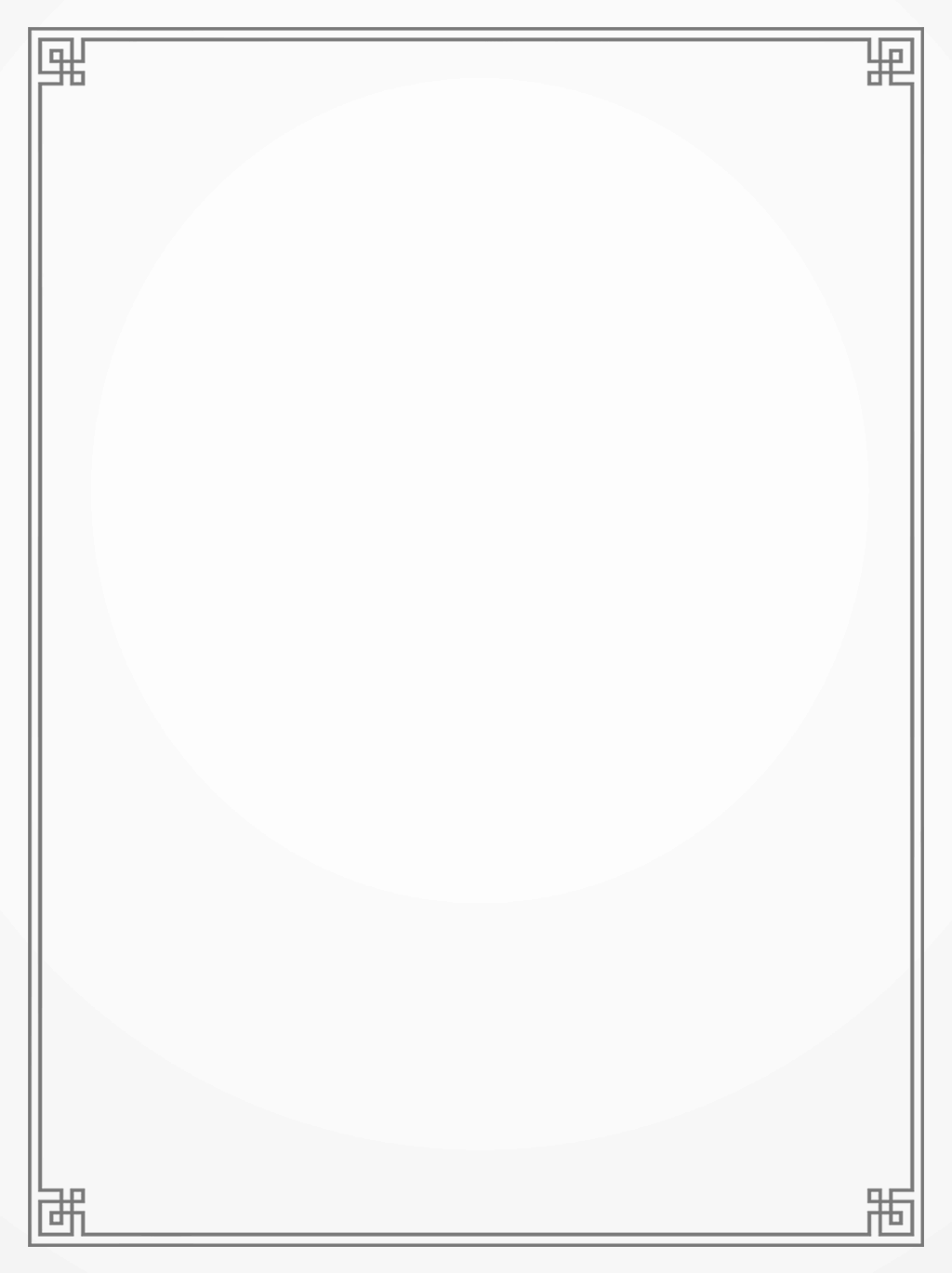 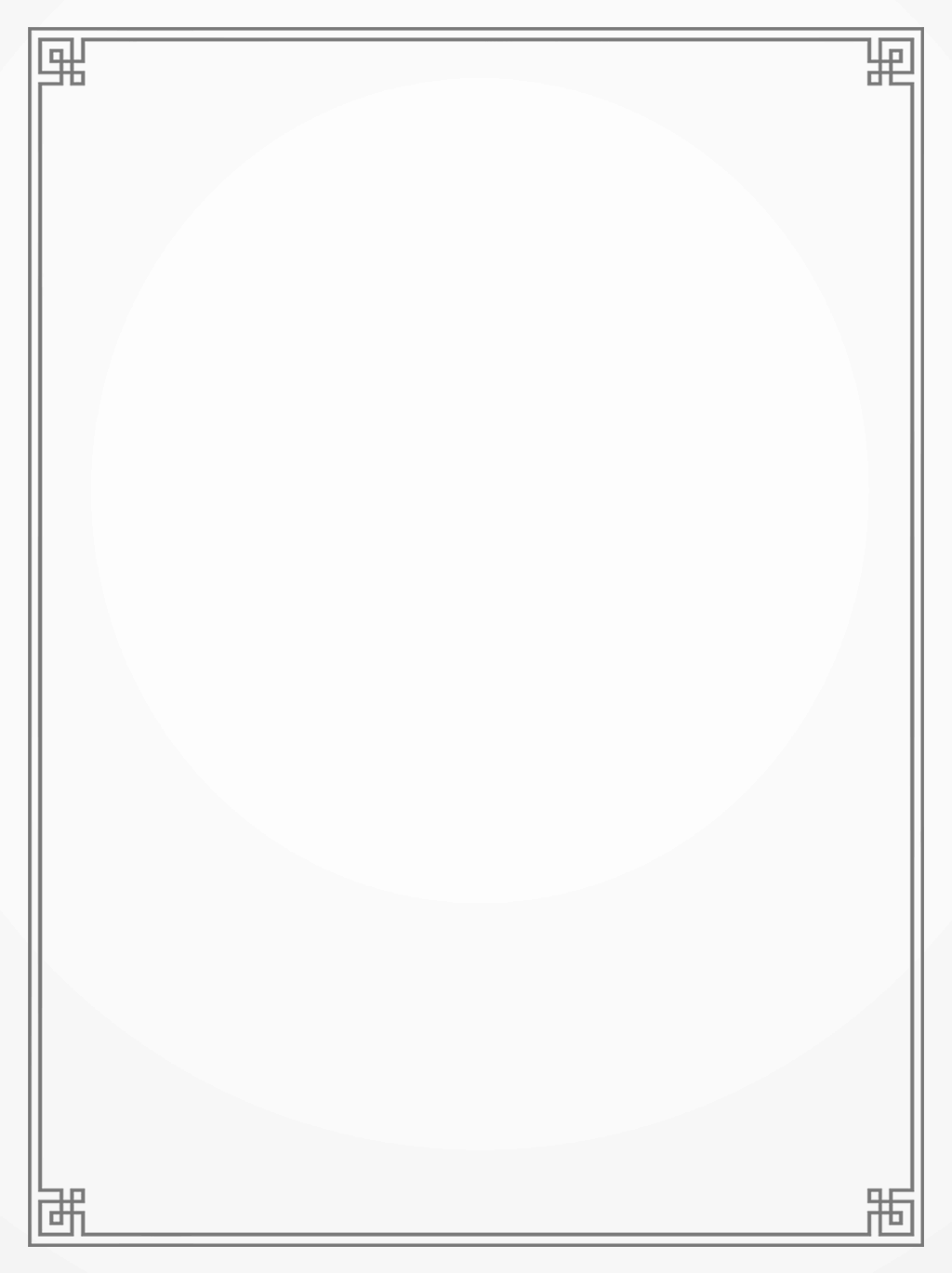 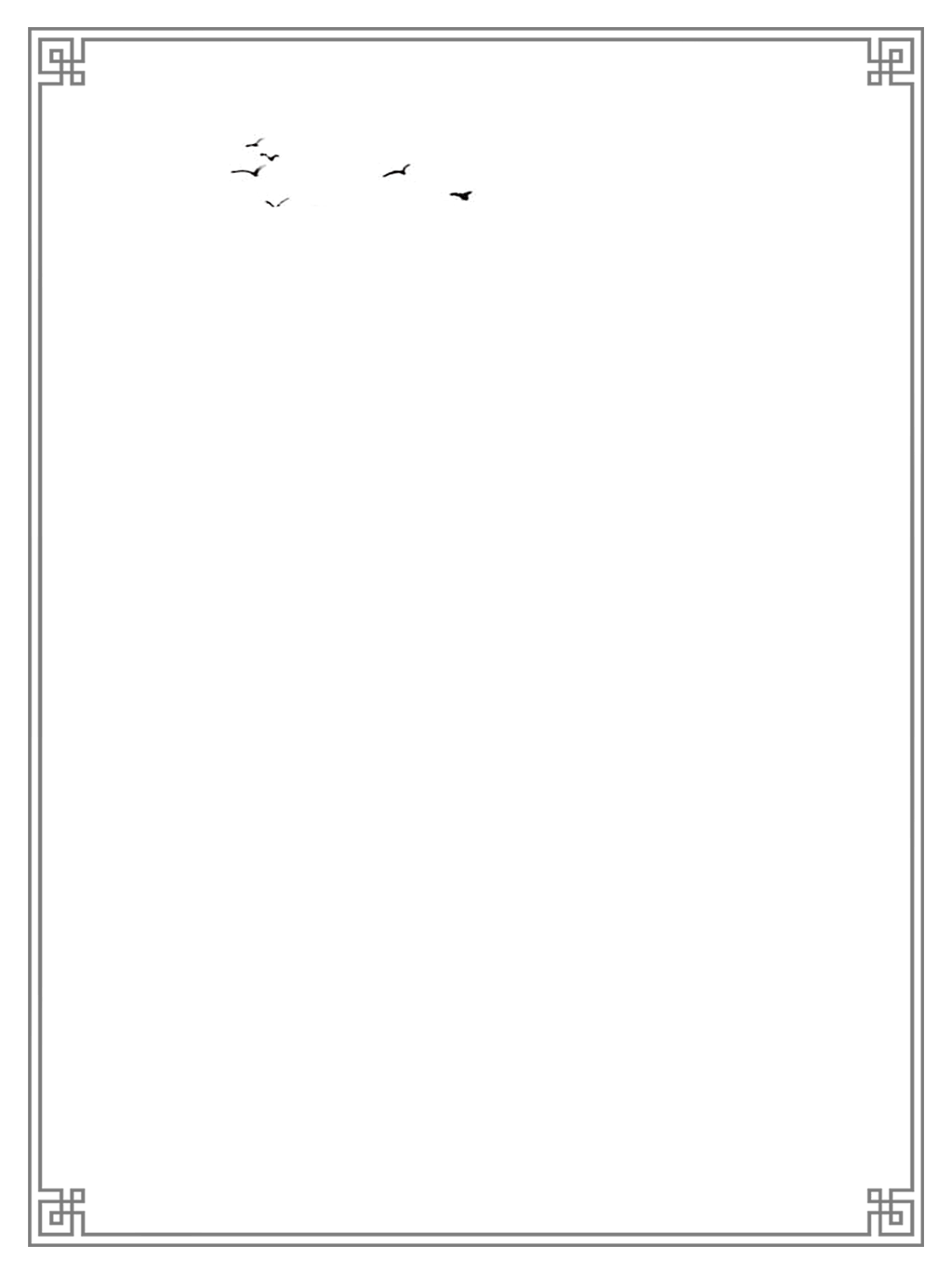 茶藝社
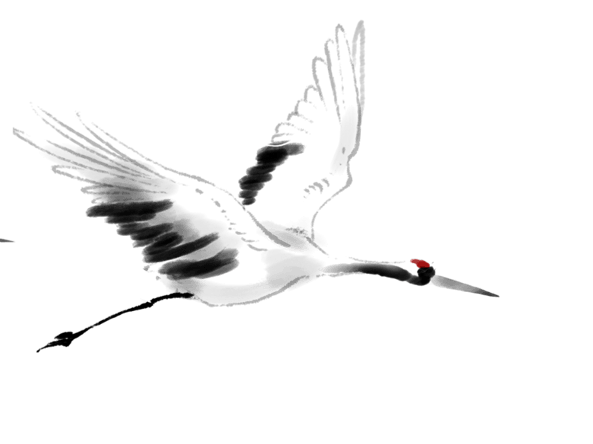 指導老師|
黃銘琚
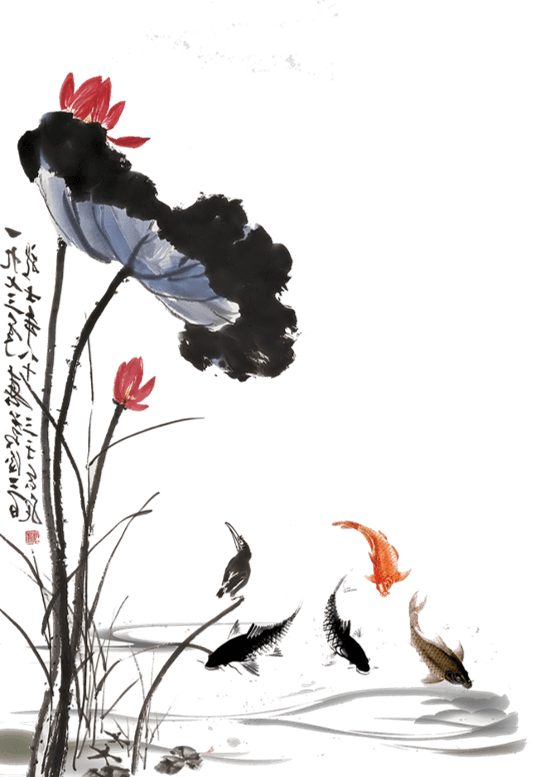 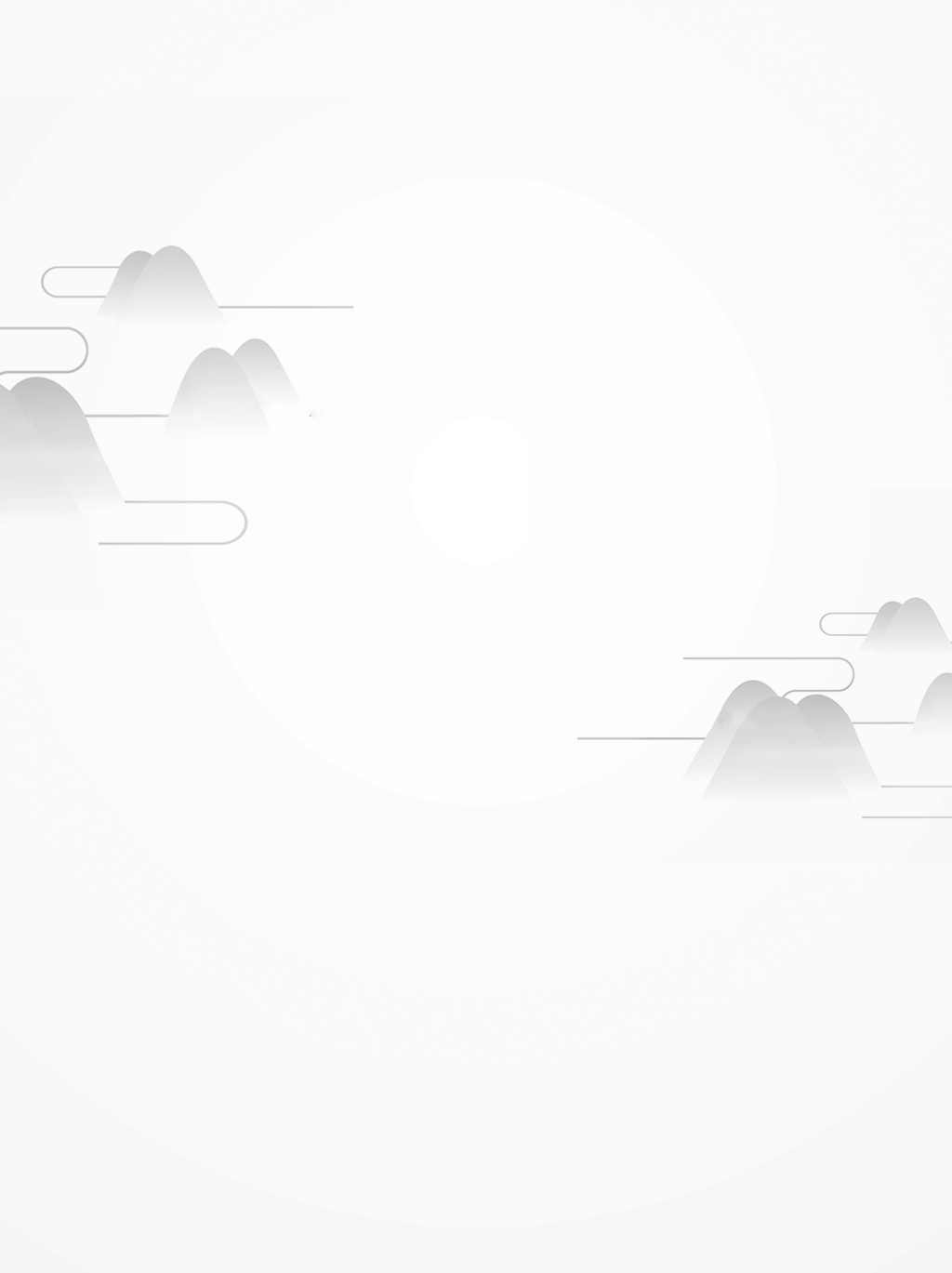 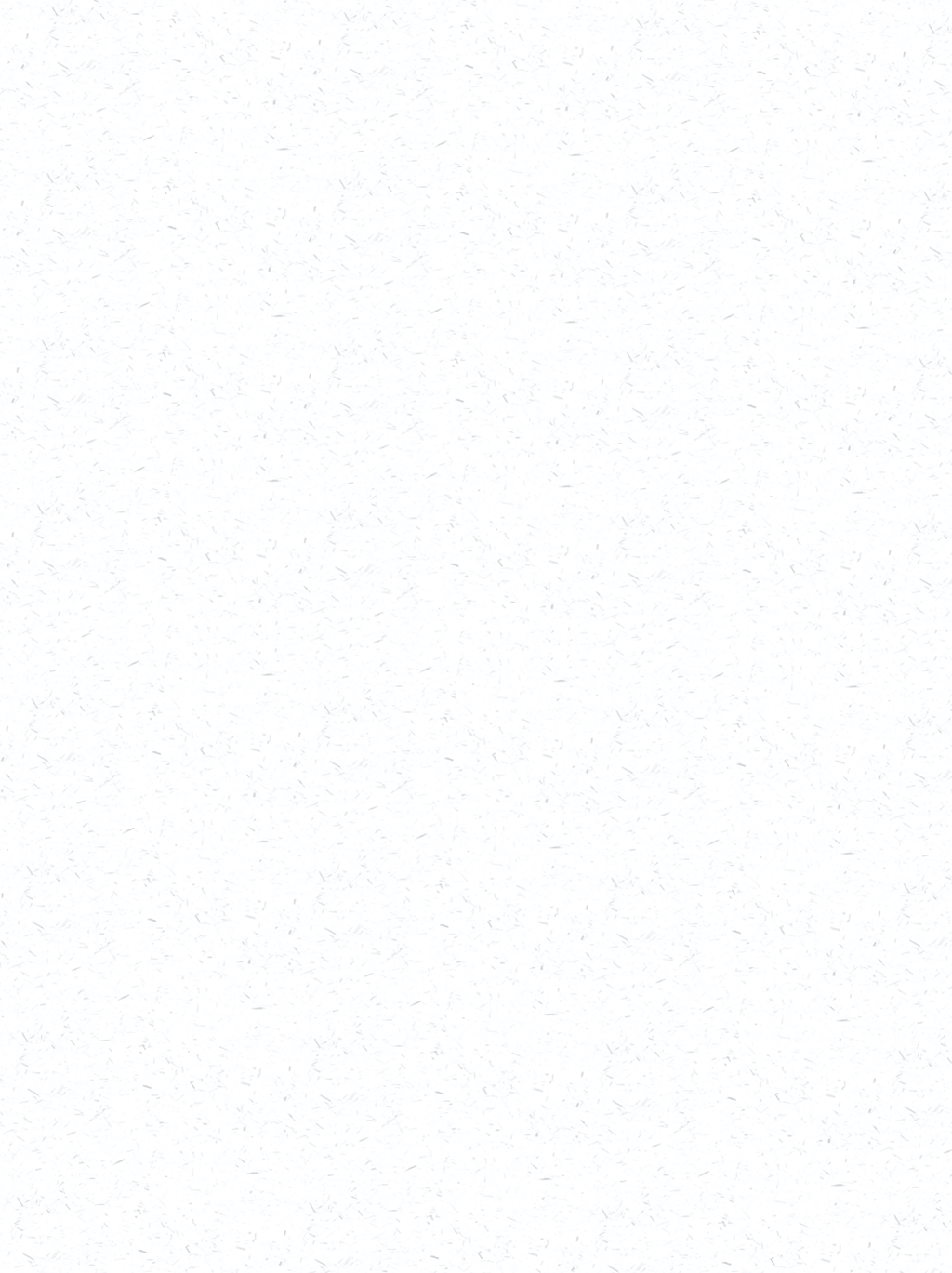 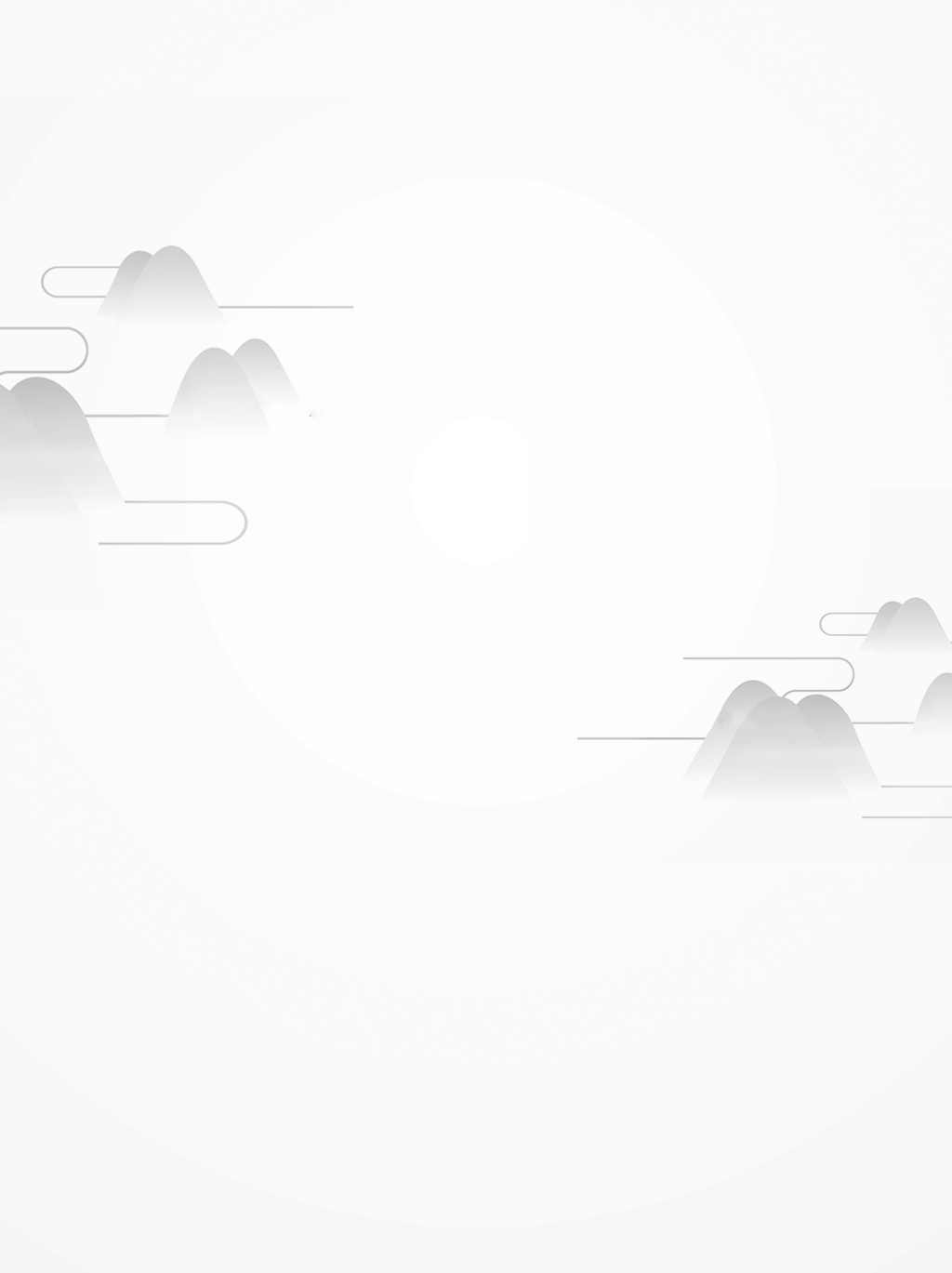 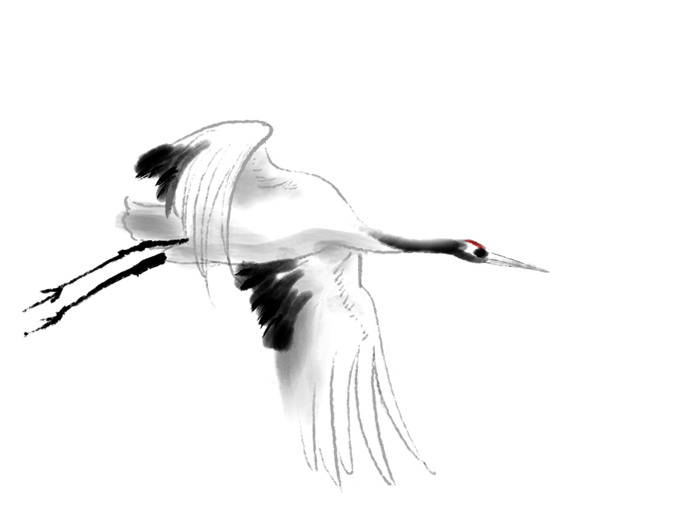 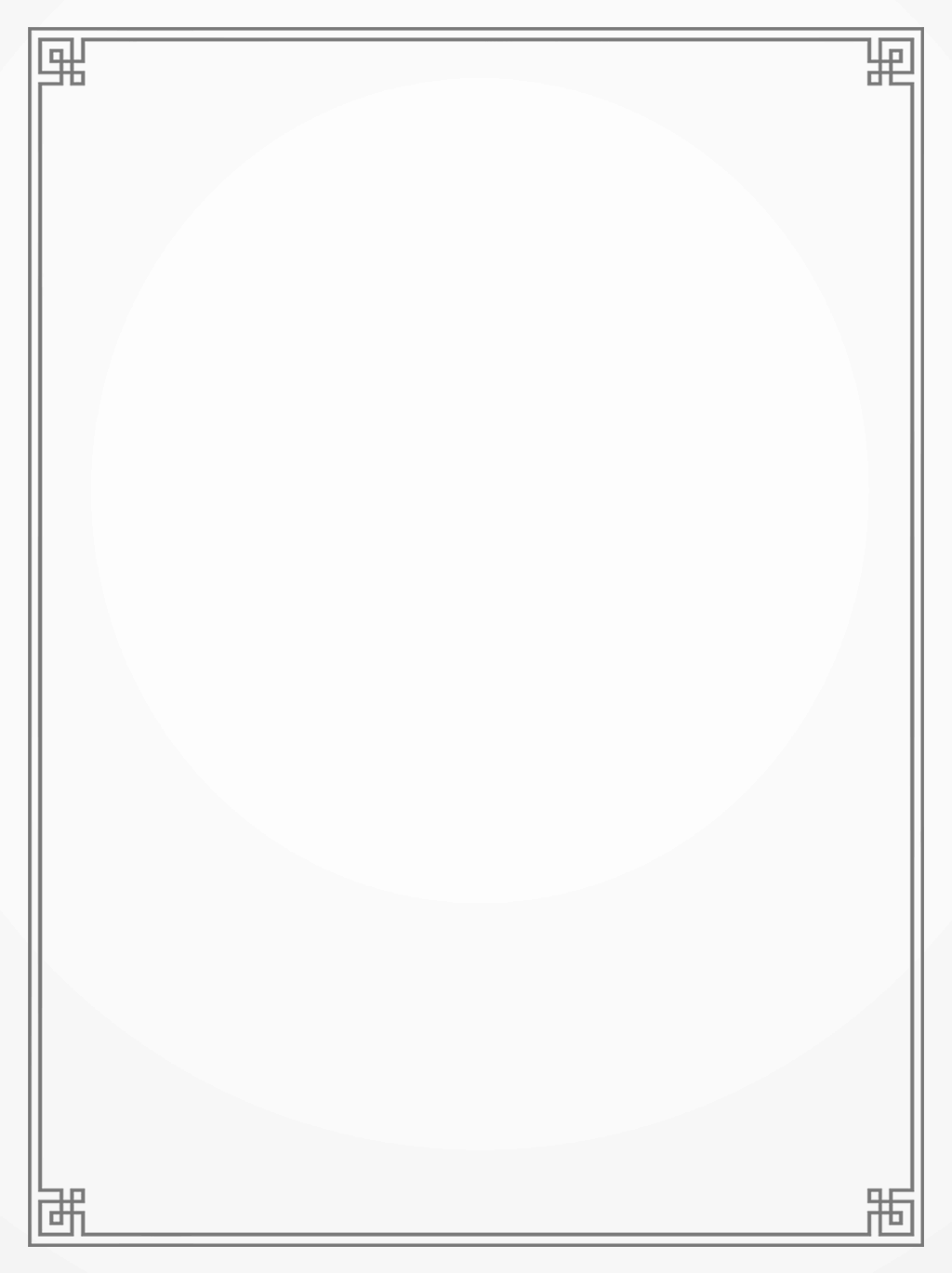 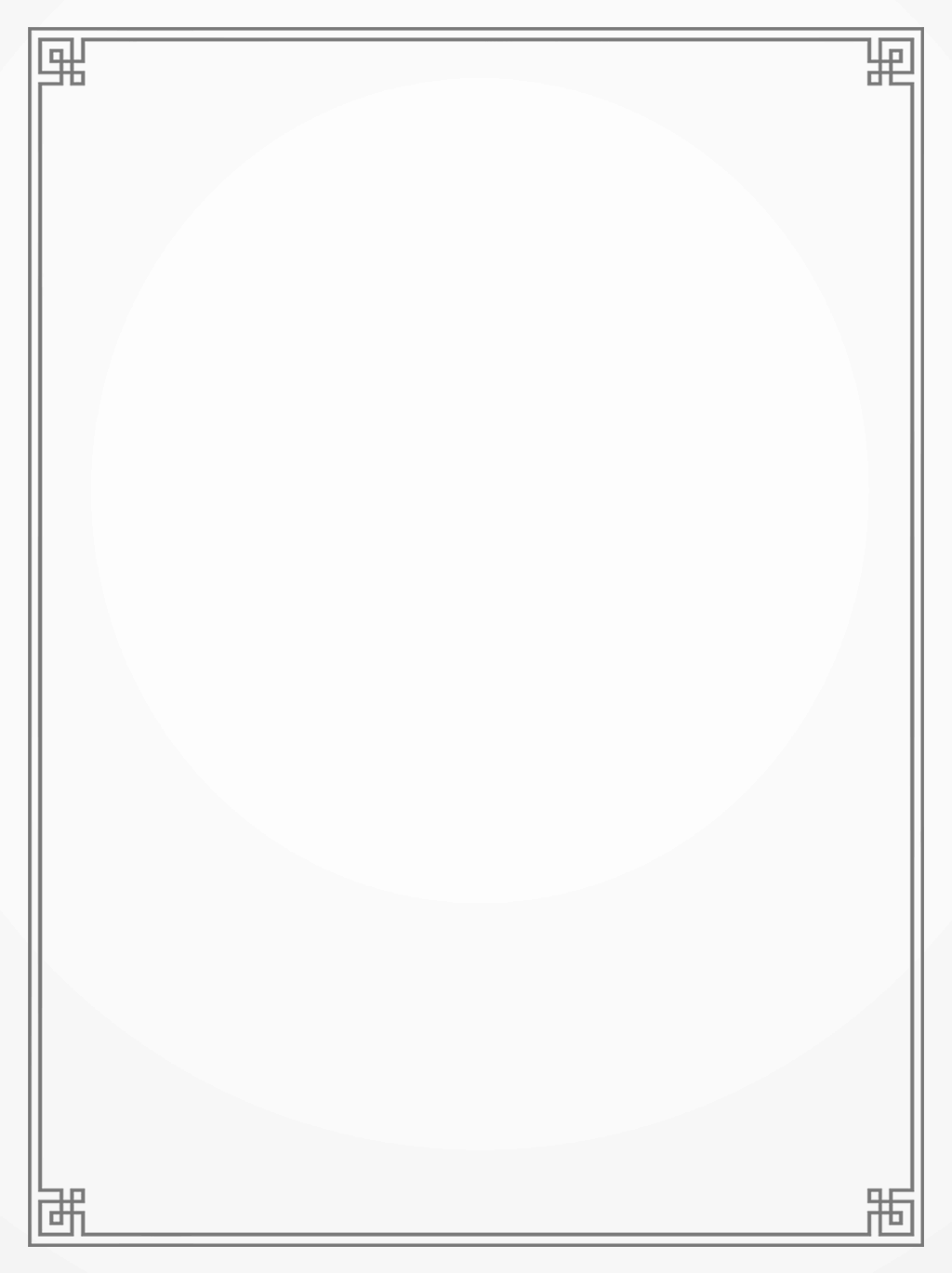 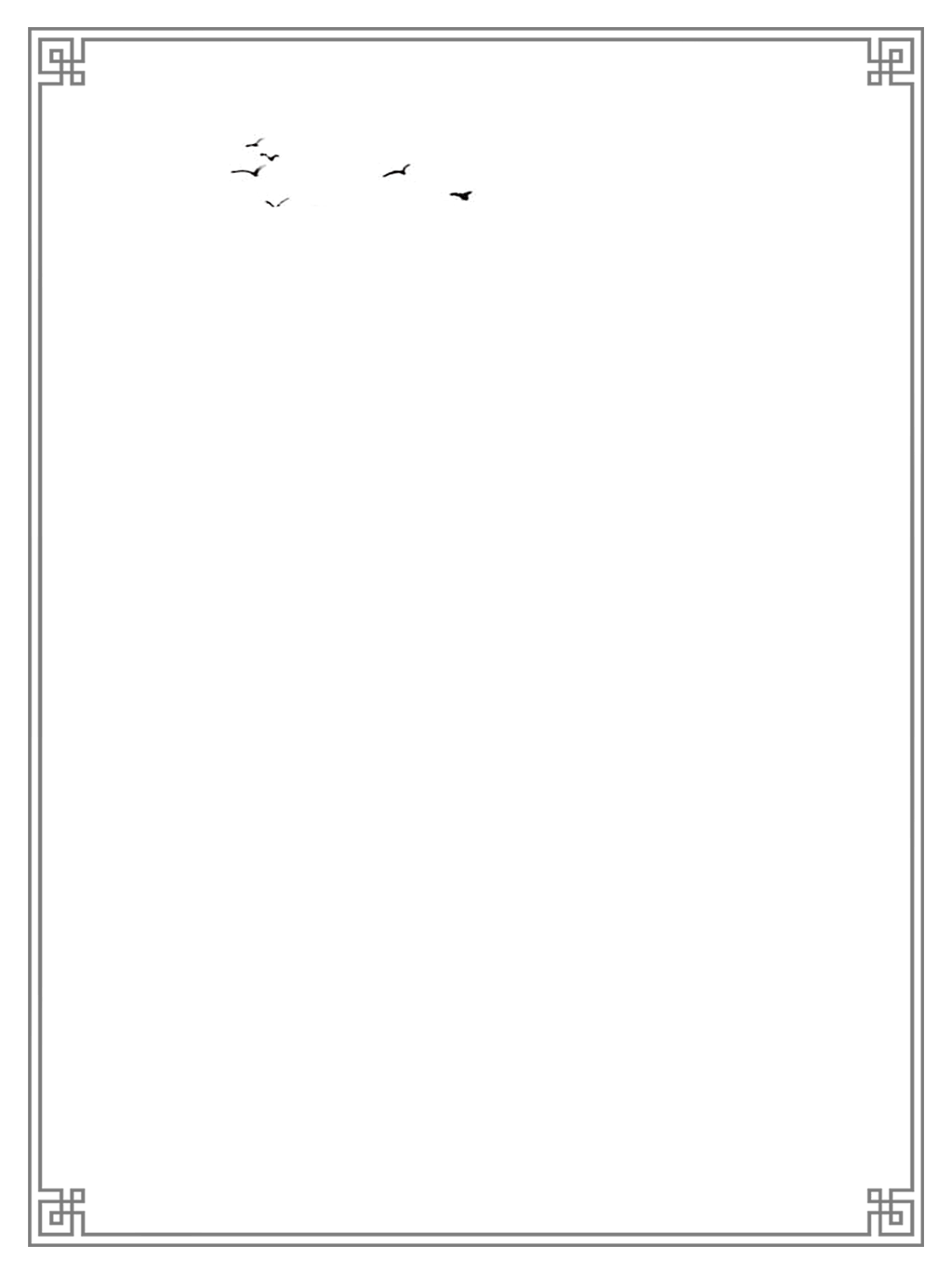 壹
贰
叁
肆
茶的歷史
茶的禮節
泡茶簡易漫畫
泡茶練習
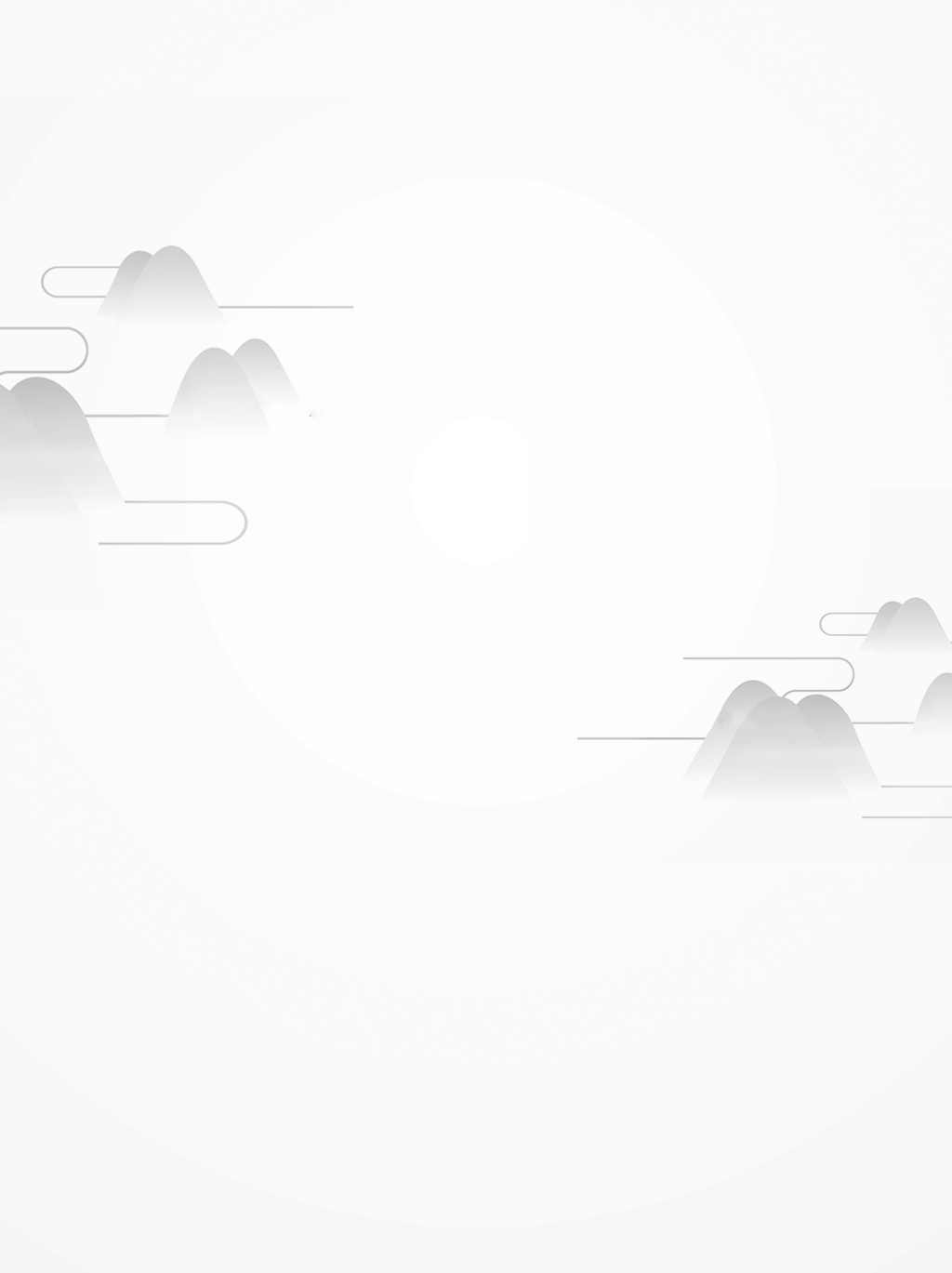 目錄
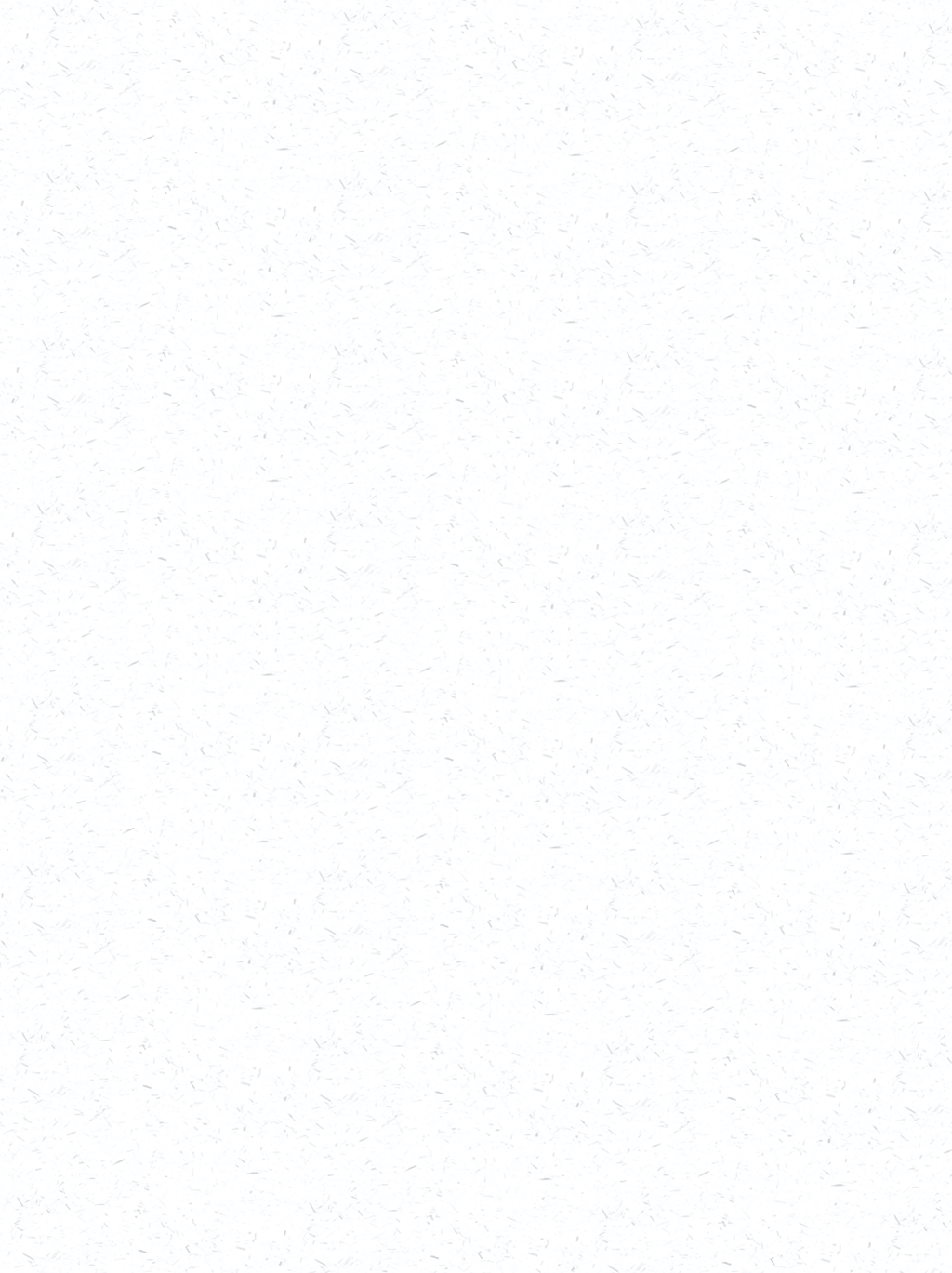 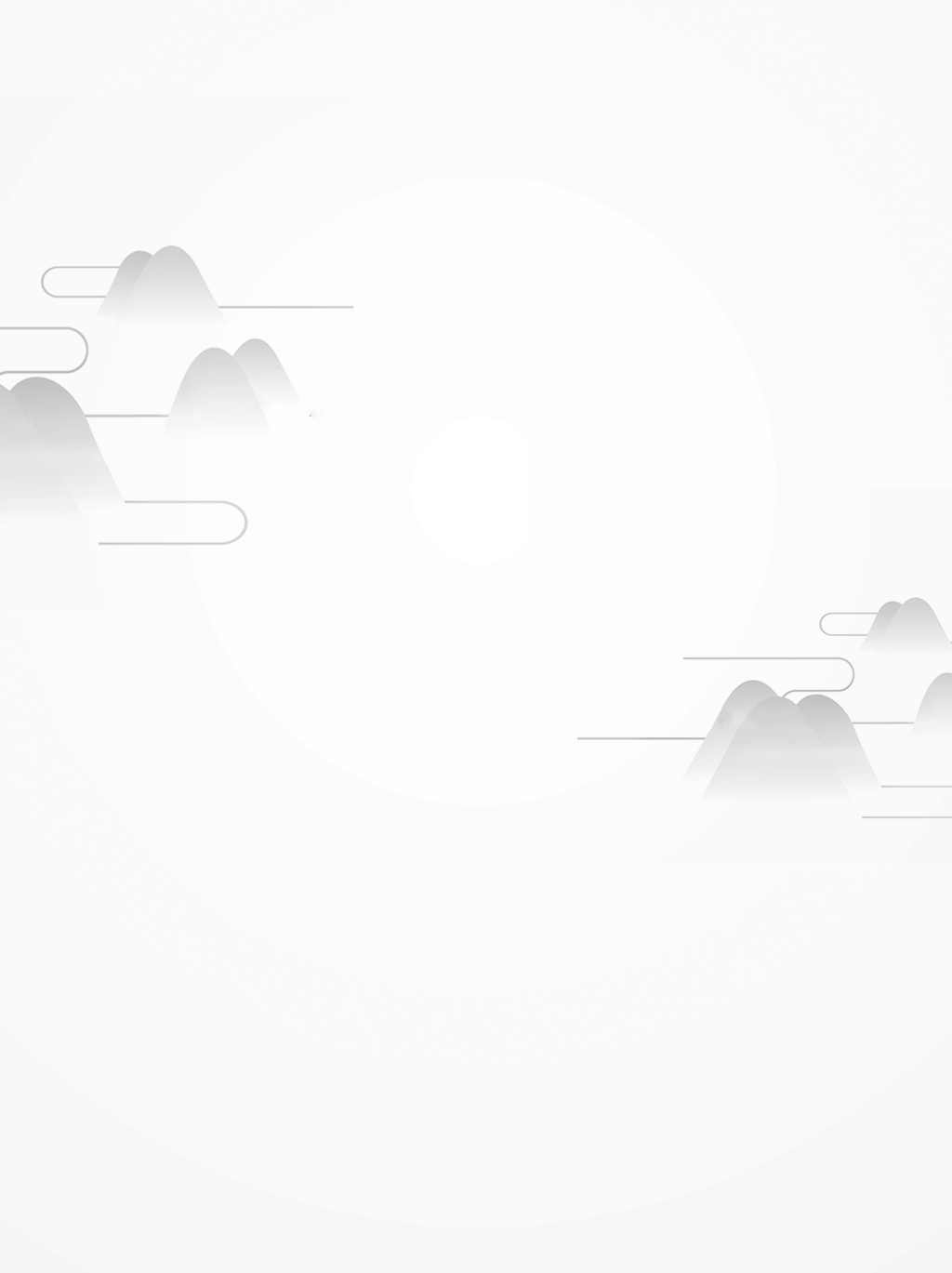 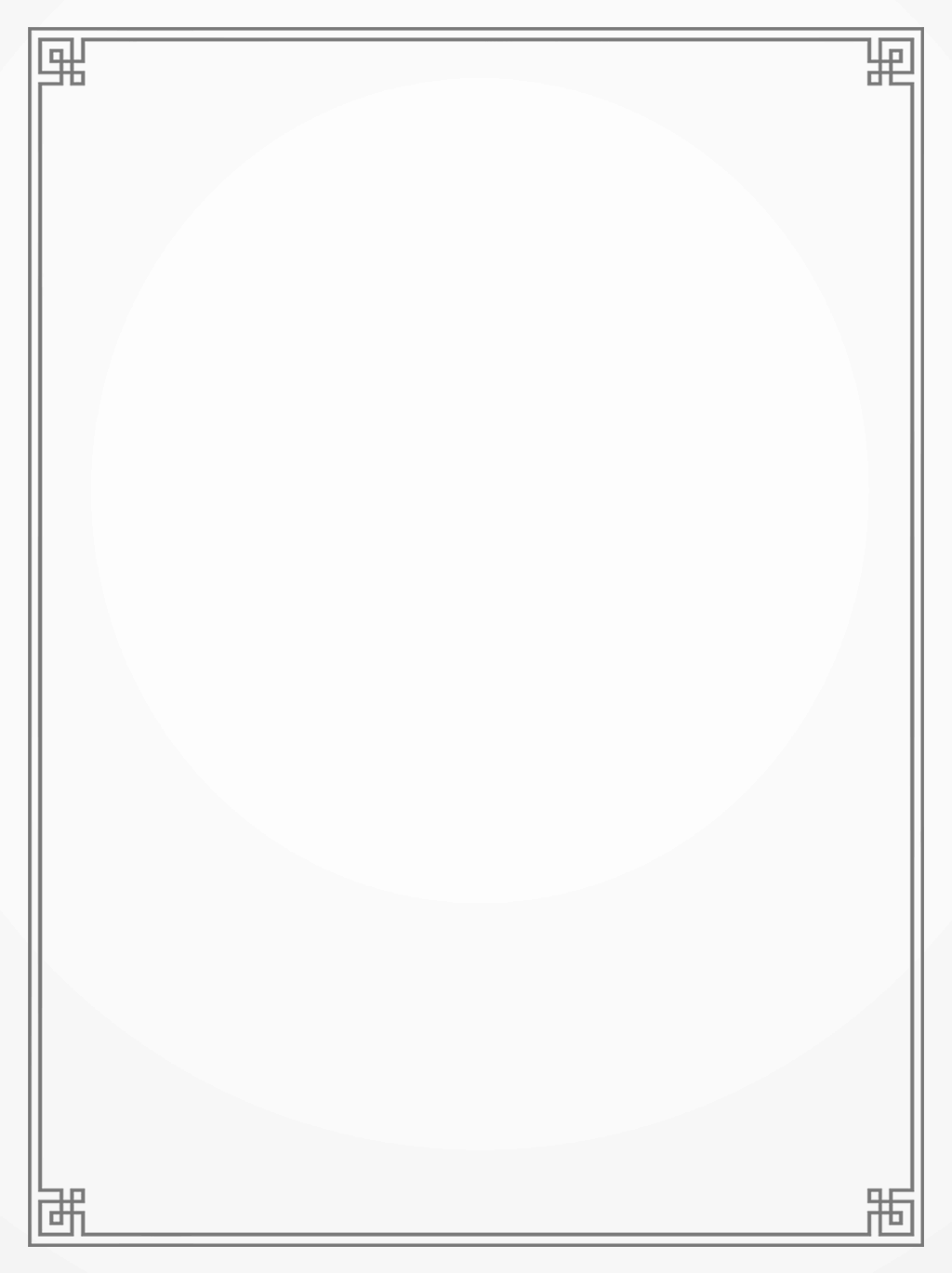 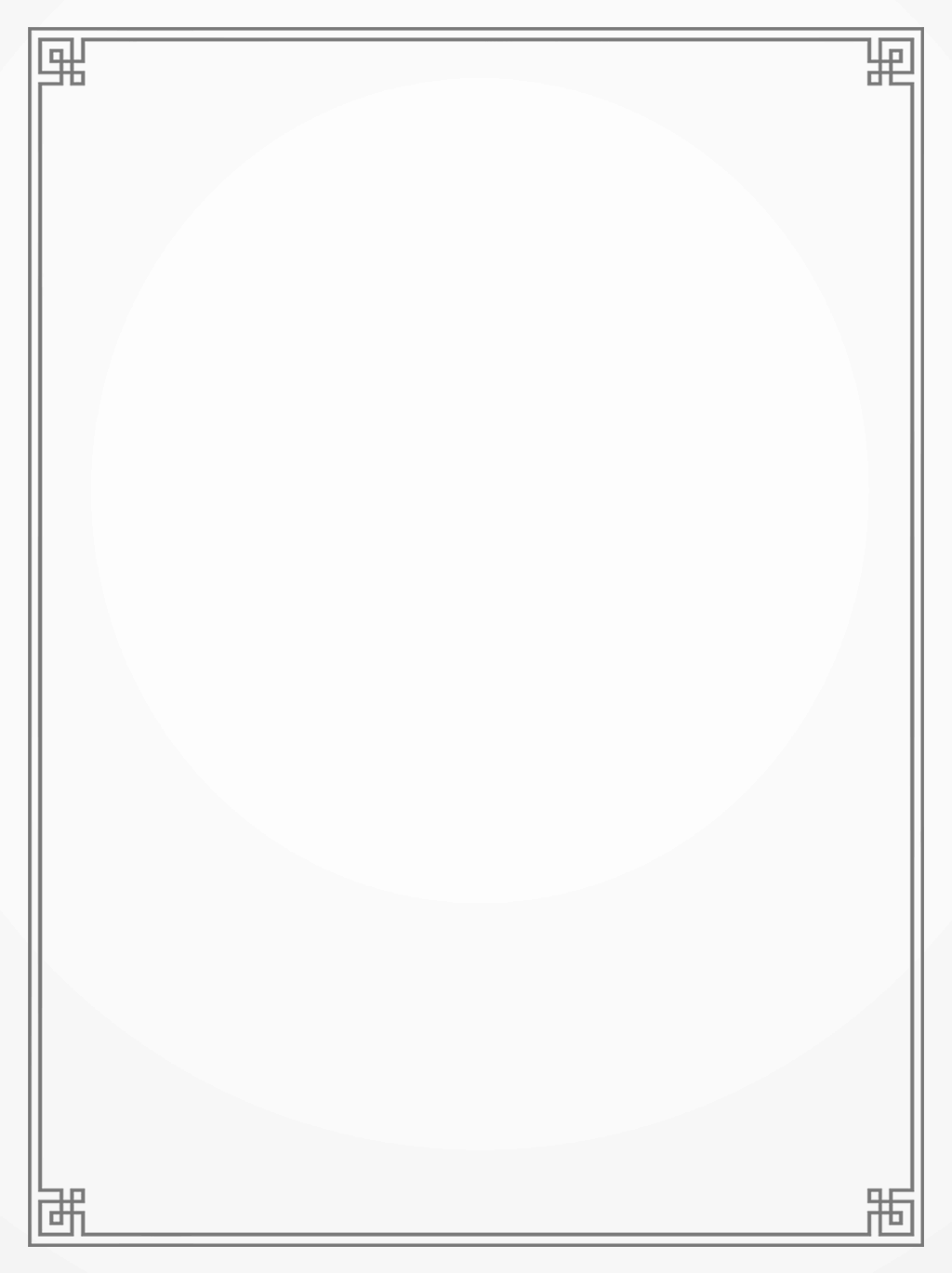 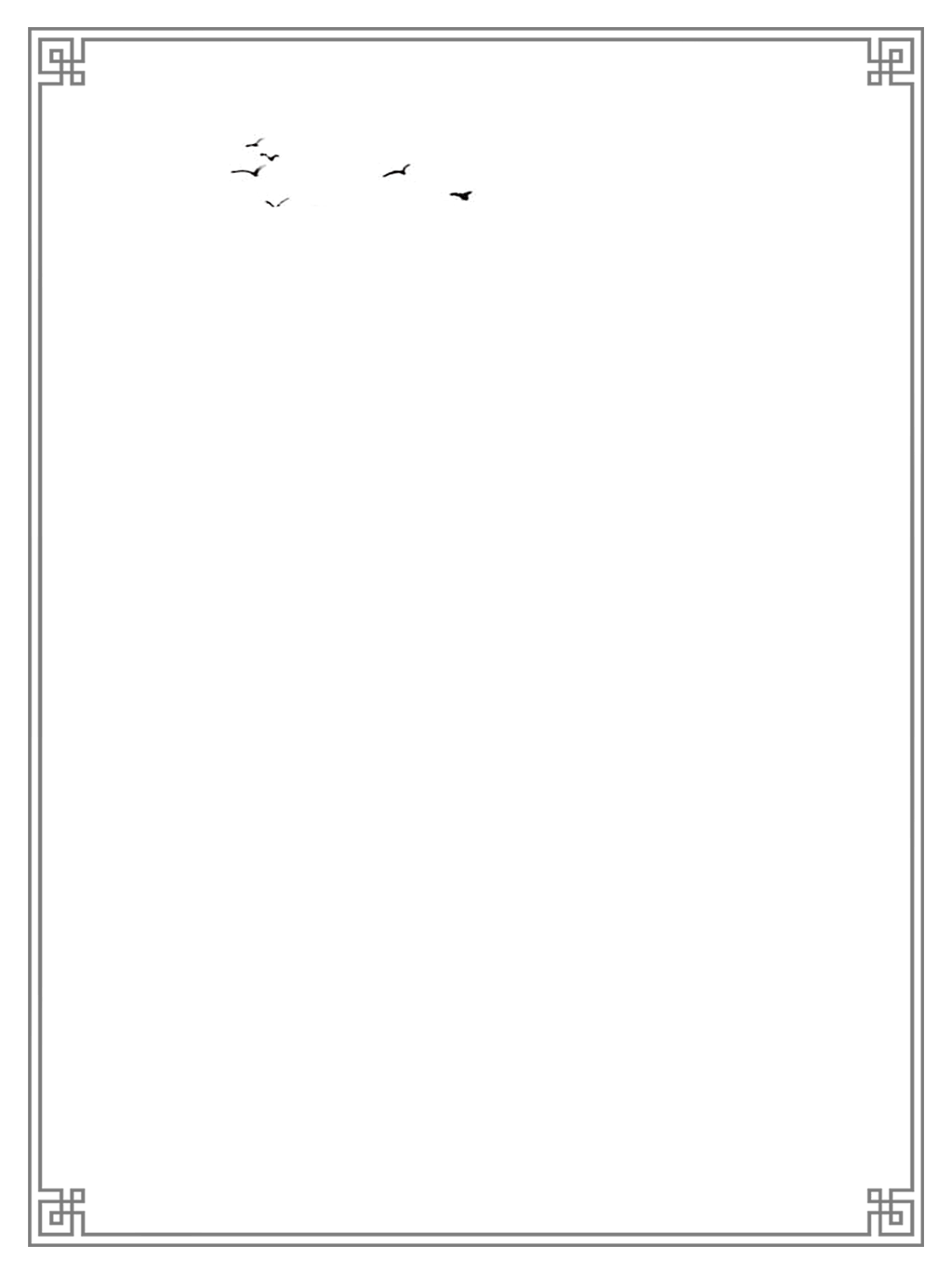 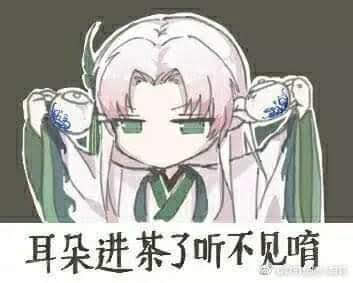 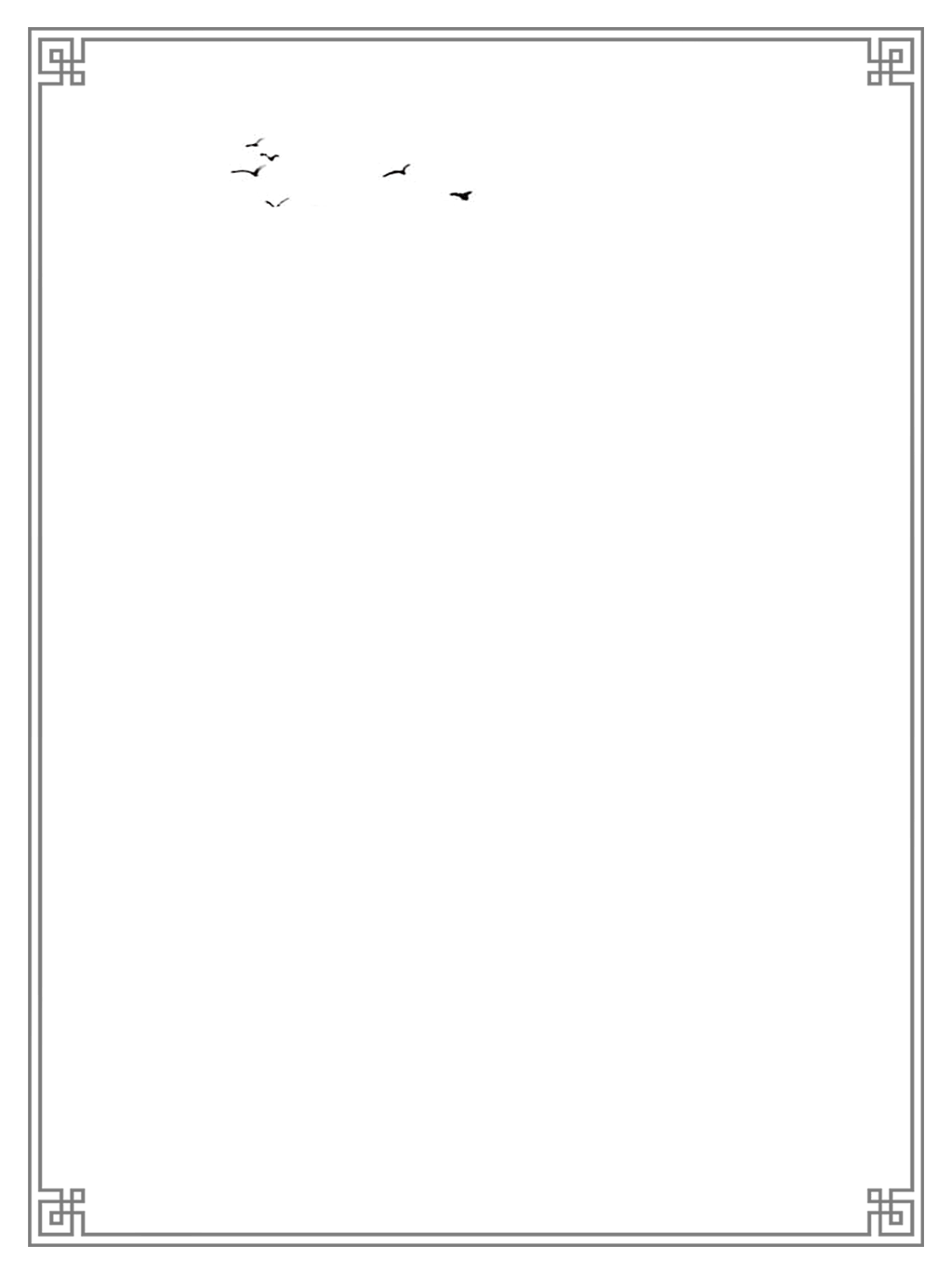 茶的歷史
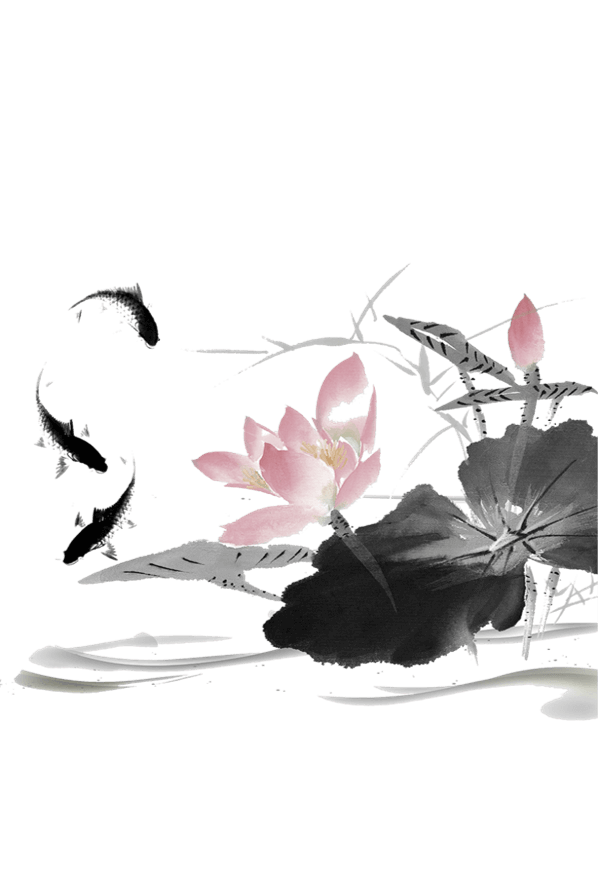 第一章
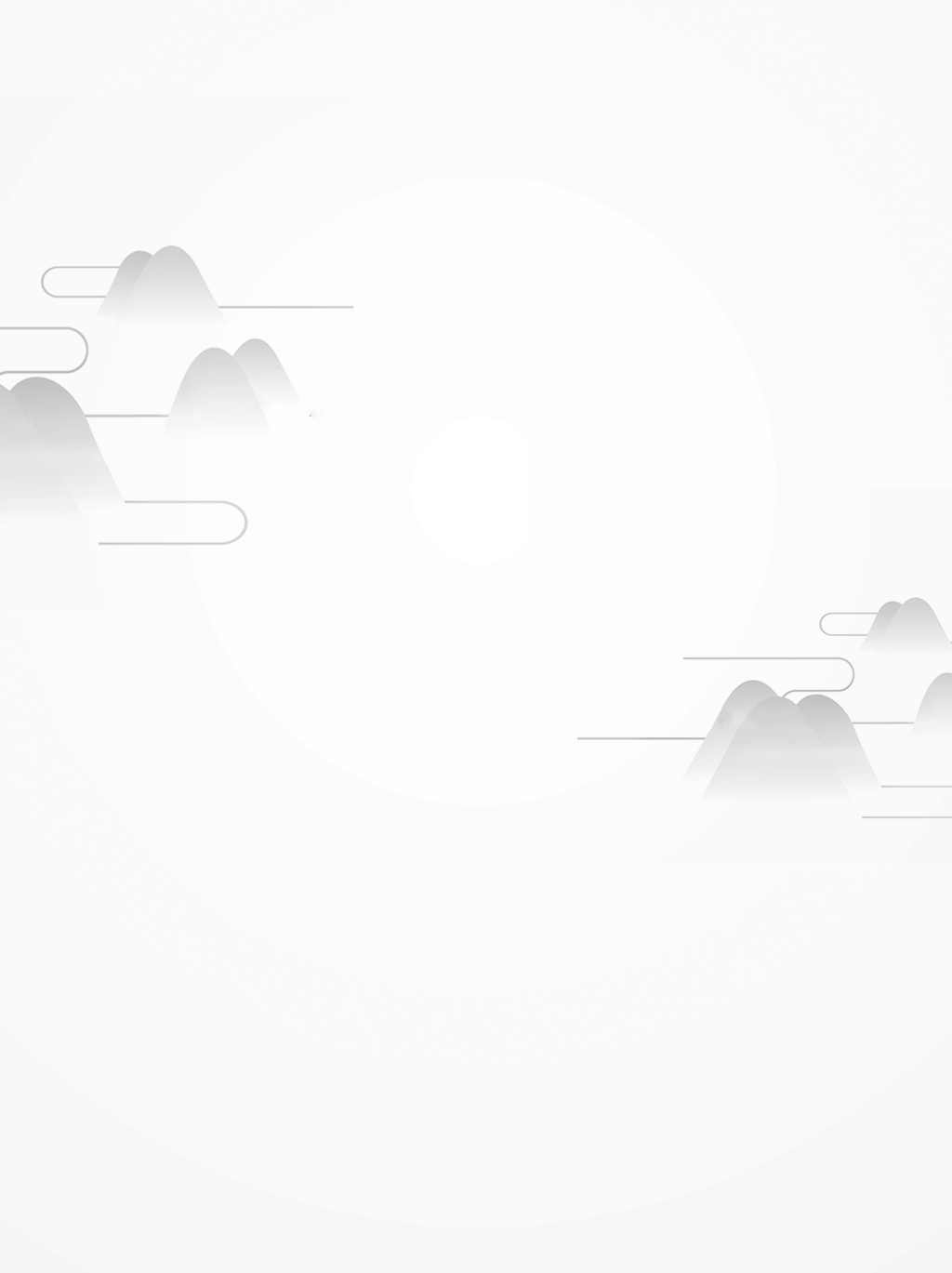 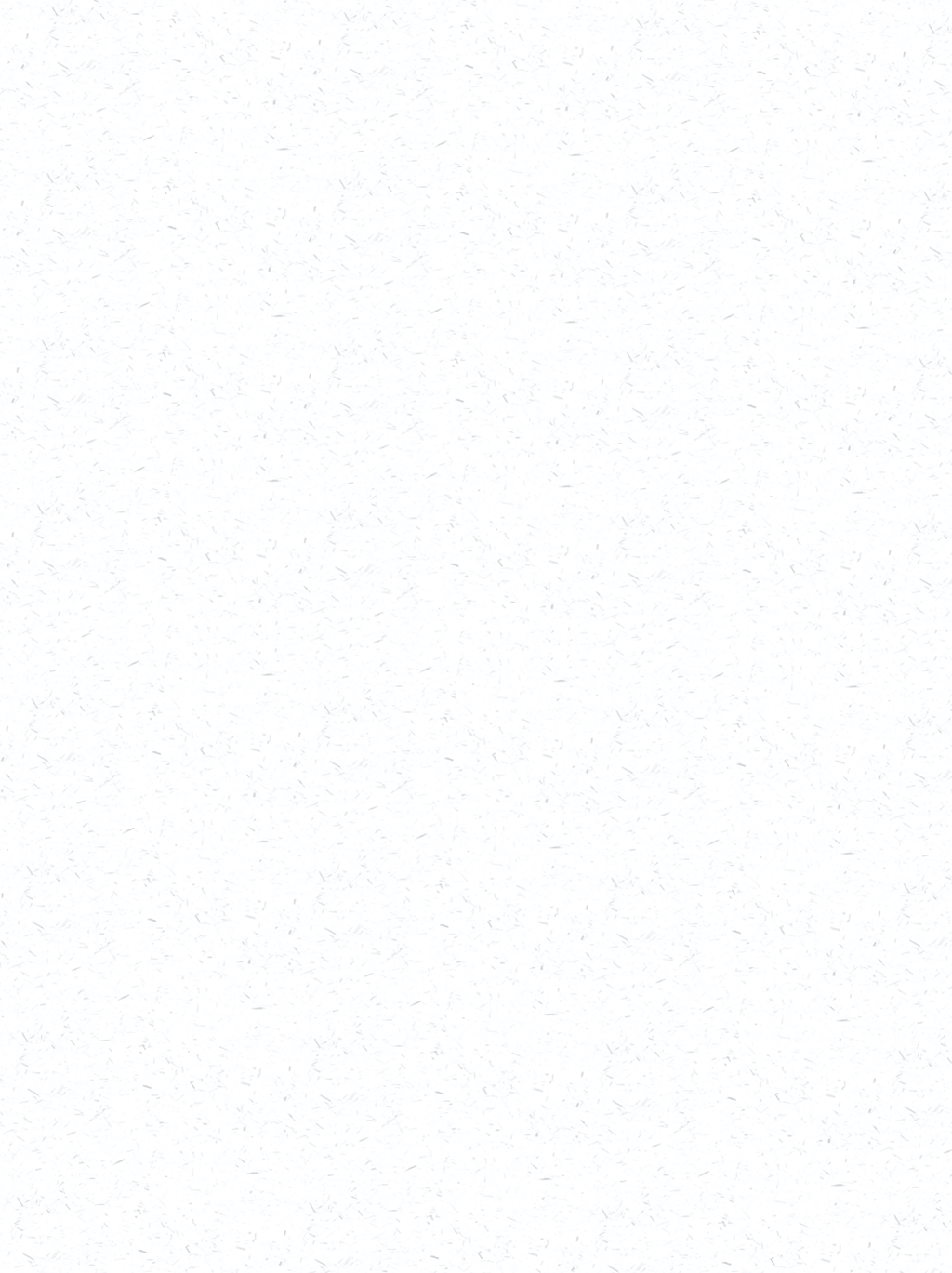 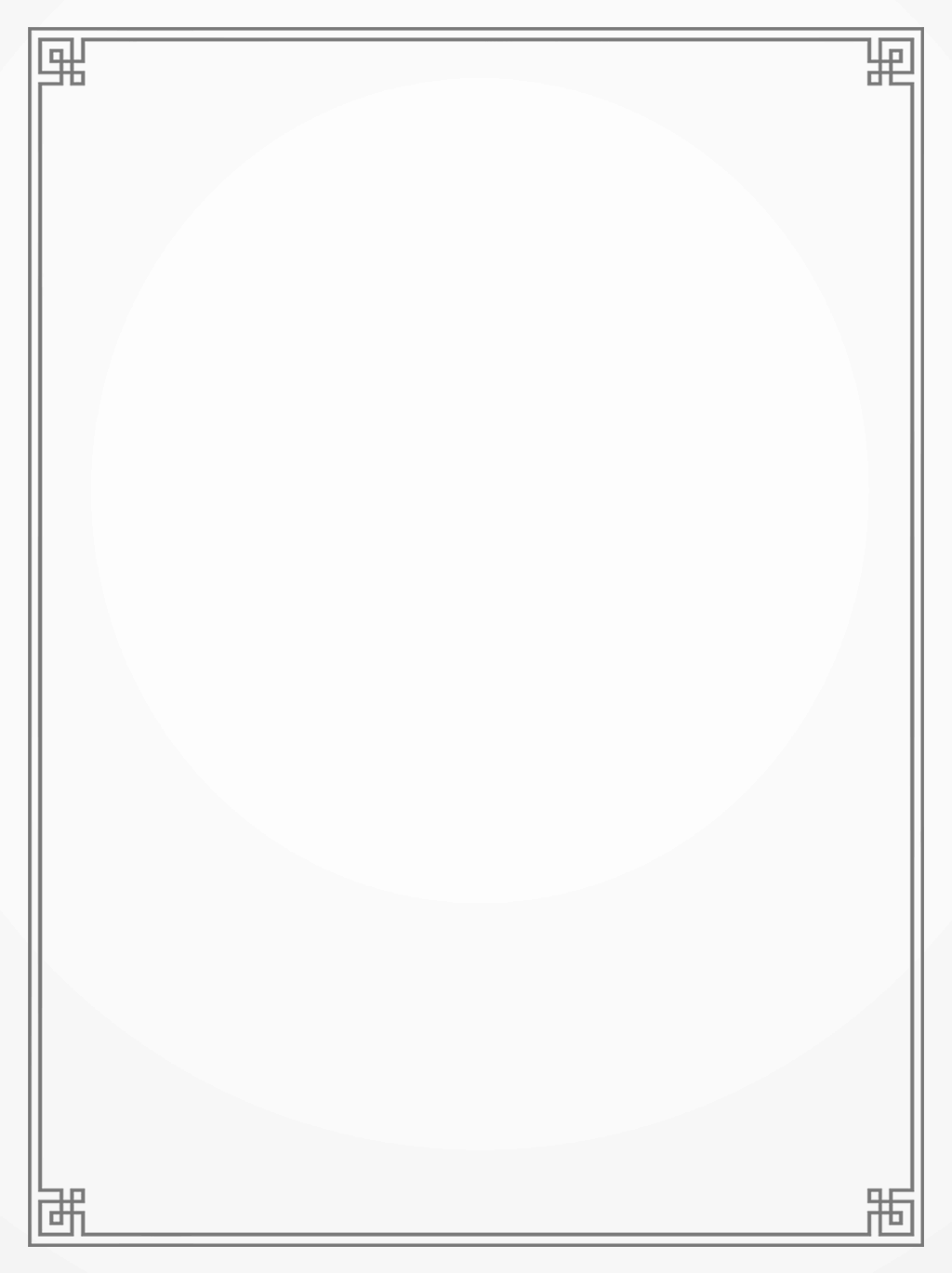 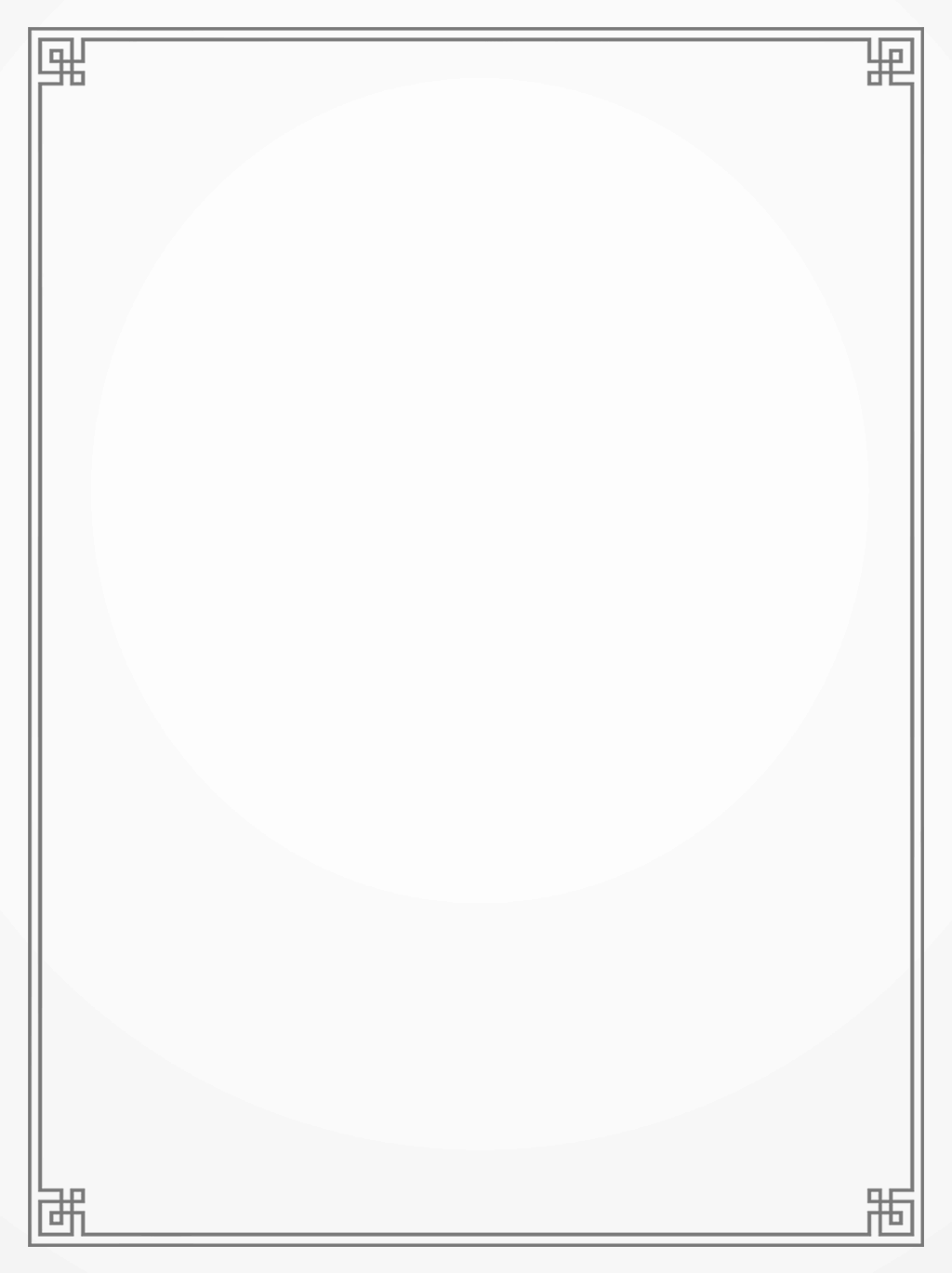 茶的歷史
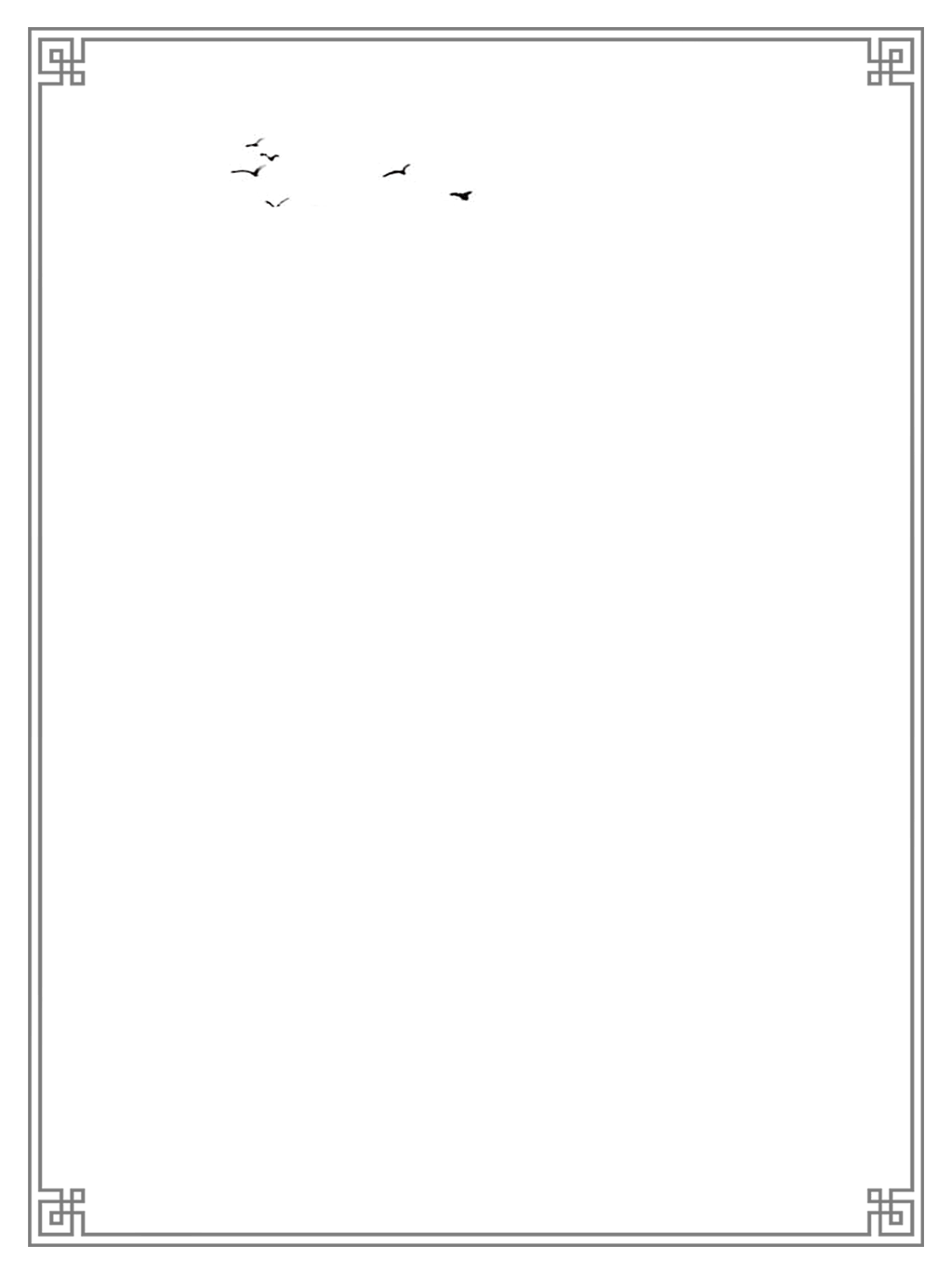 茶文化發源於中國，普遍認爲茶樹發源於四川或雲南，歷史上是中國南方，日本，東南亞北部，朝鮮半島南部等濕潤丘陵地區的主要經濟作物
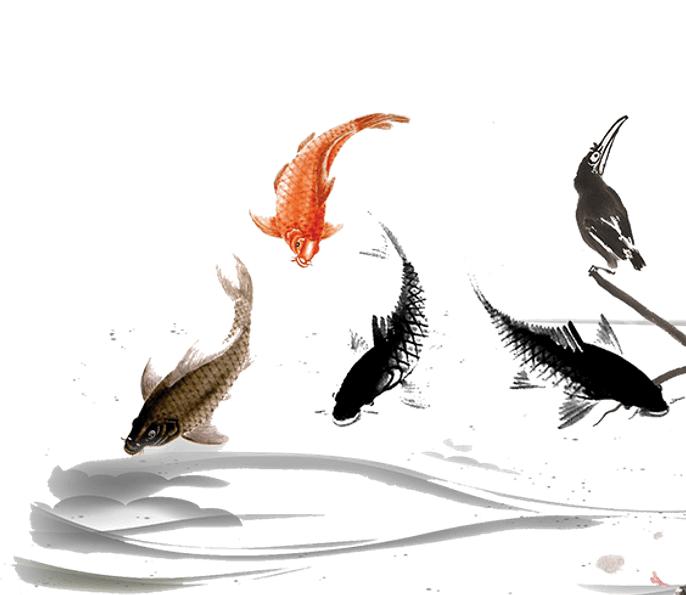 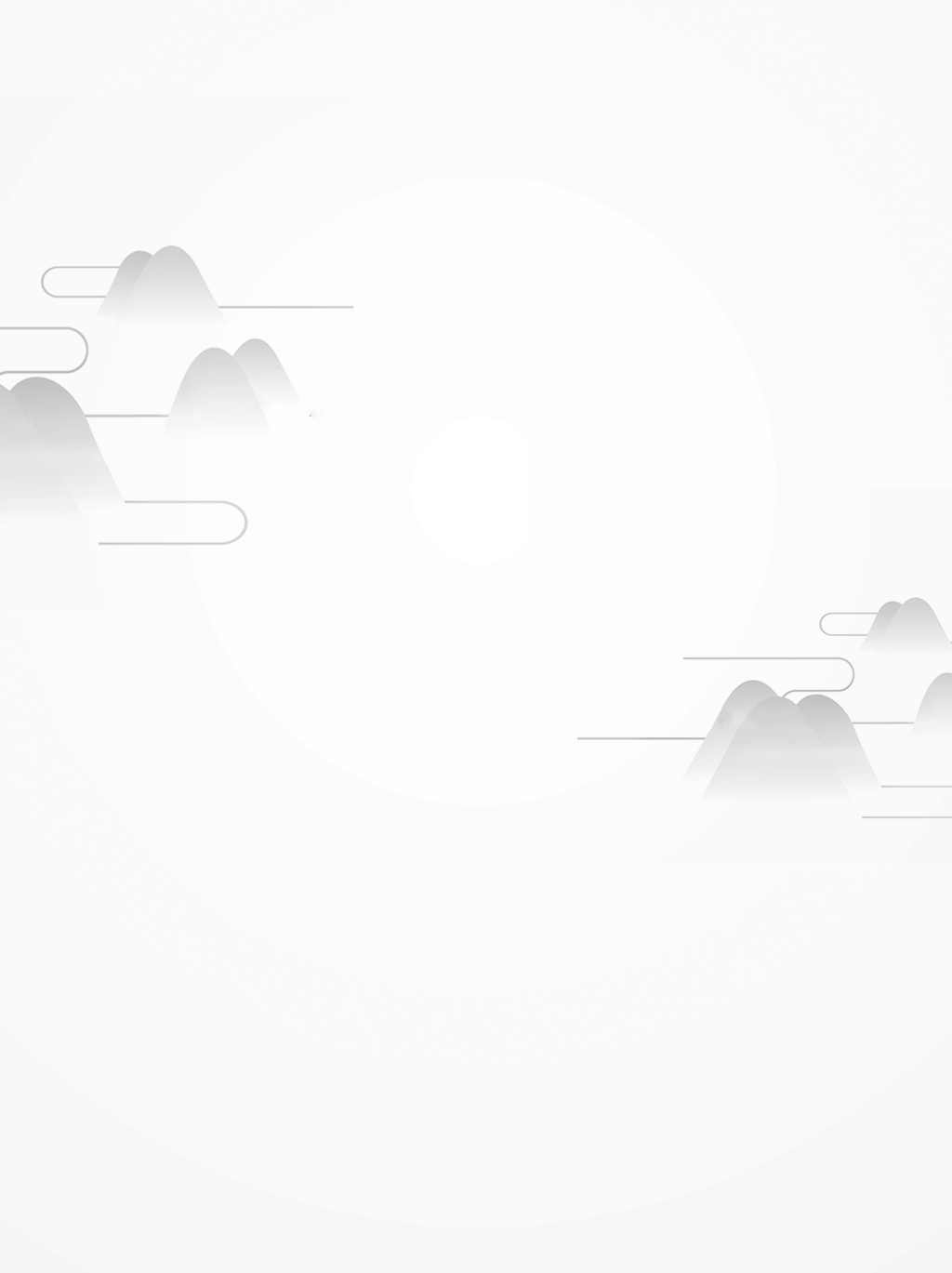 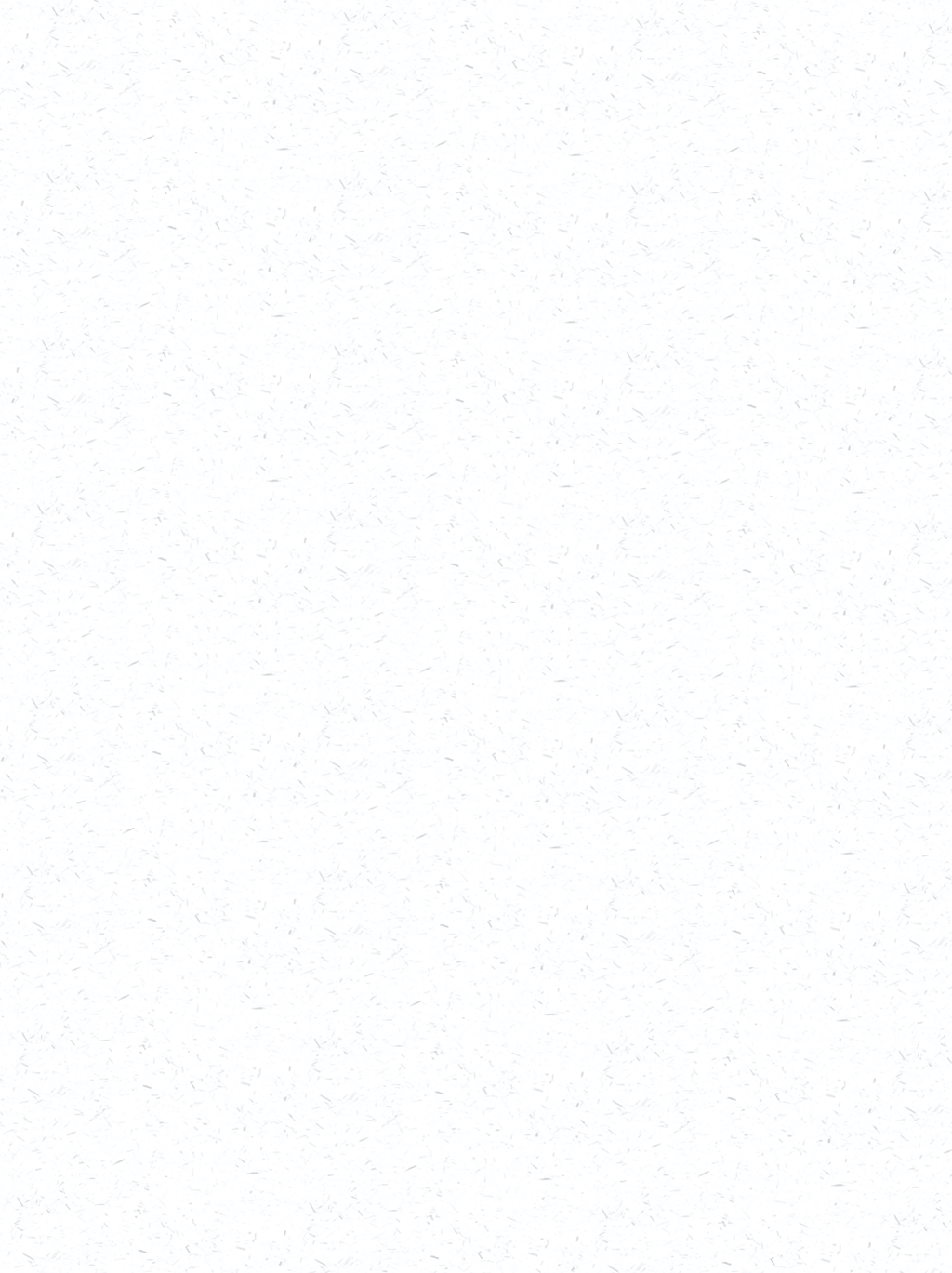 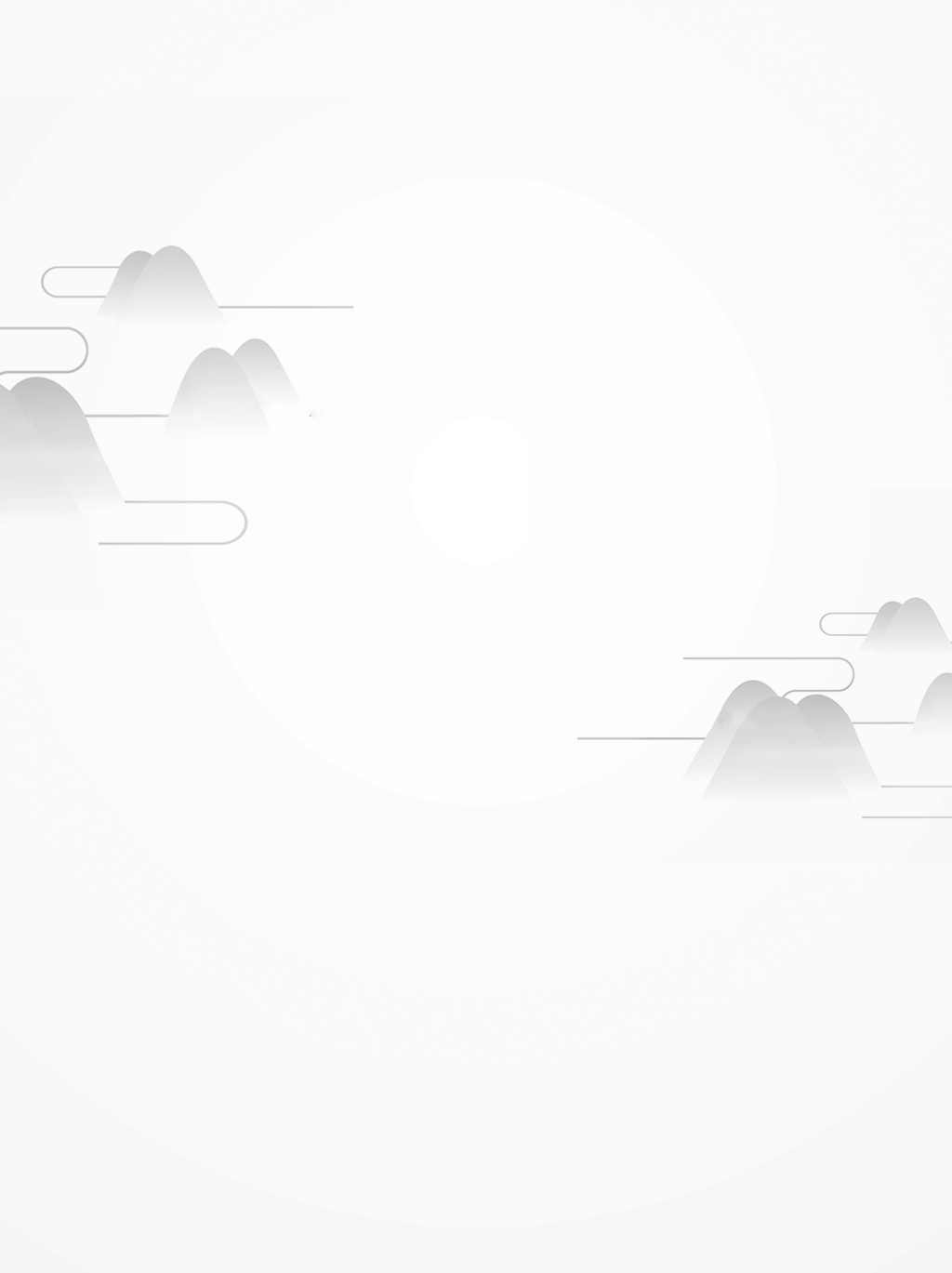 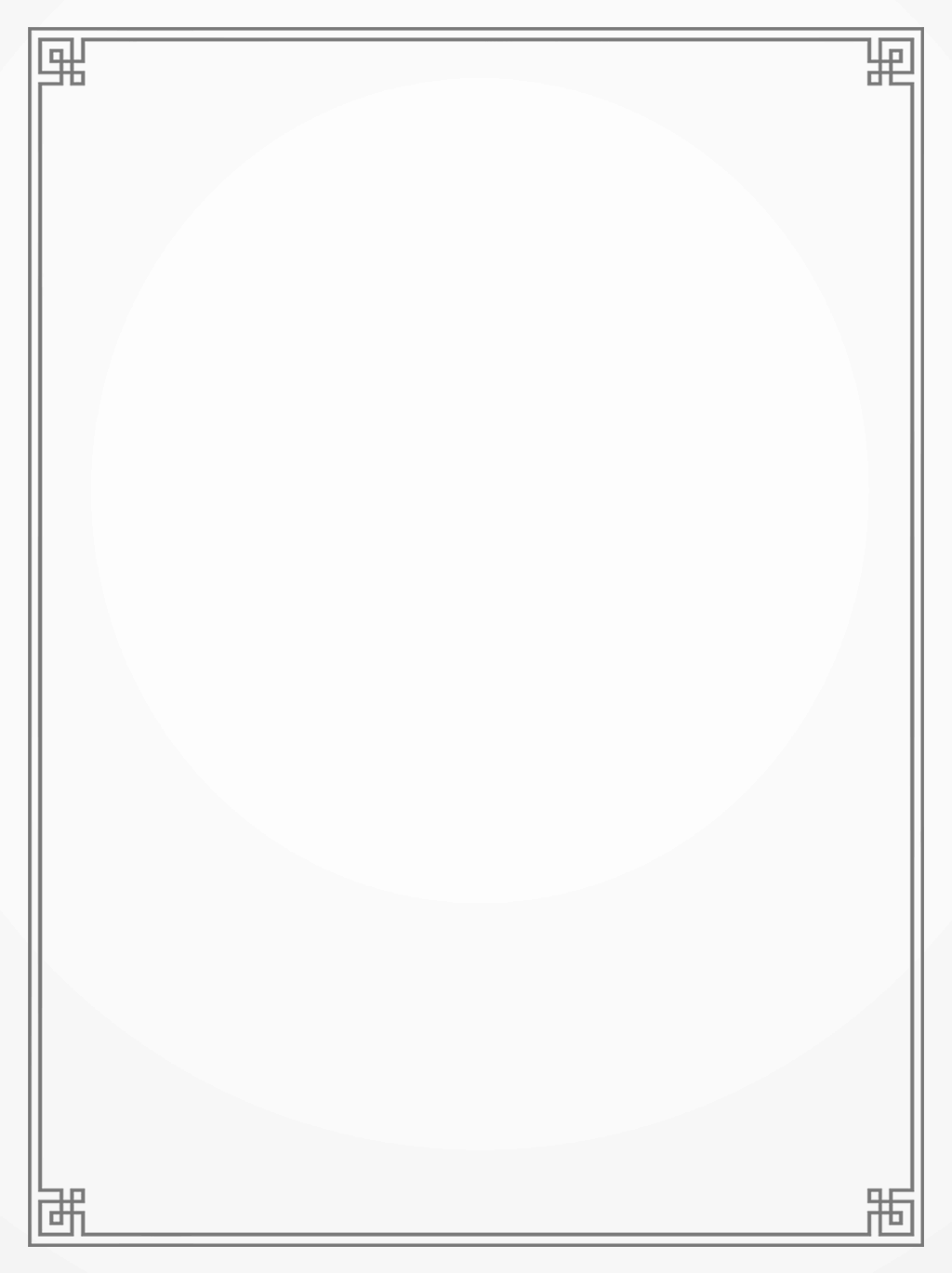 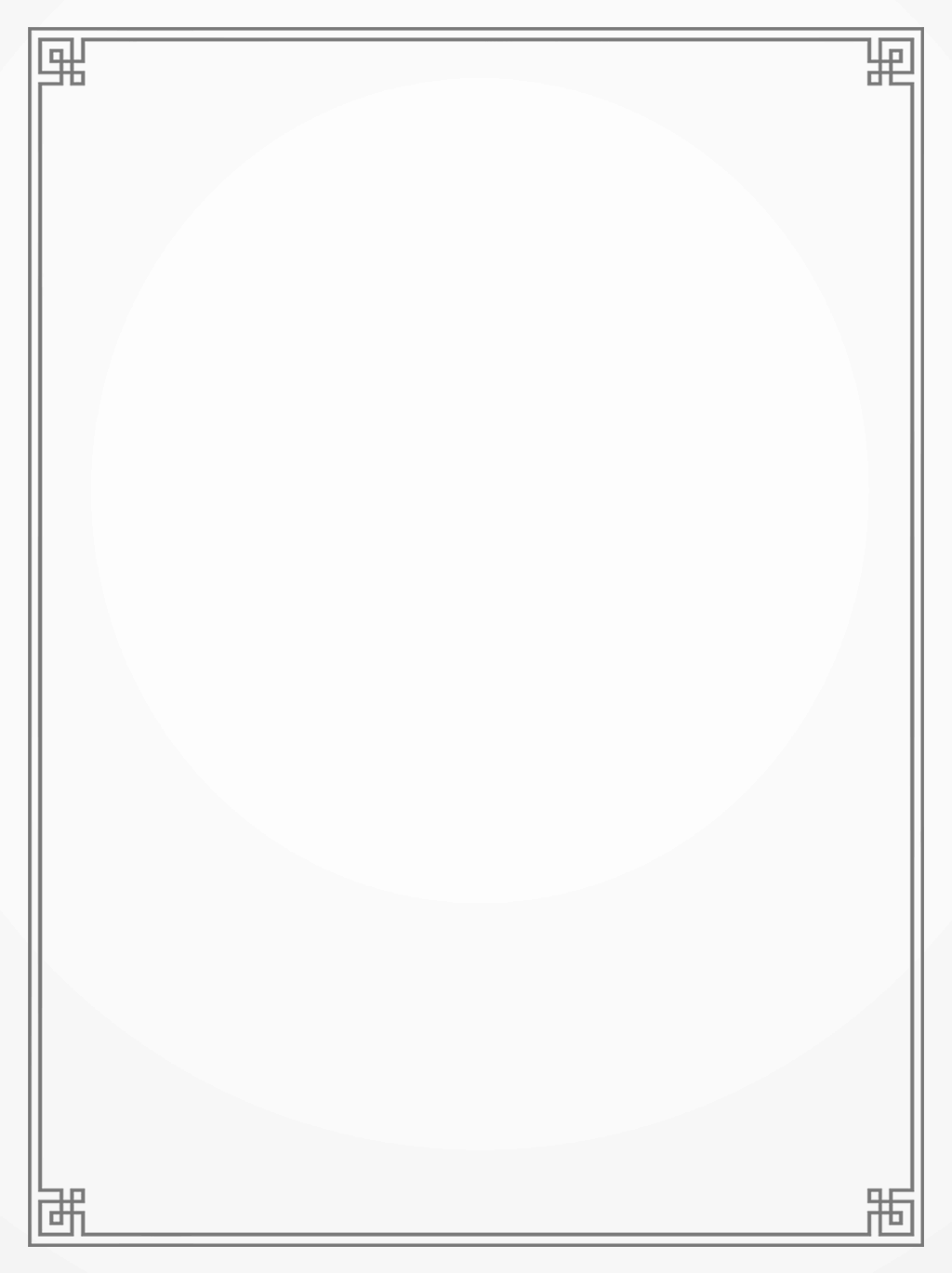 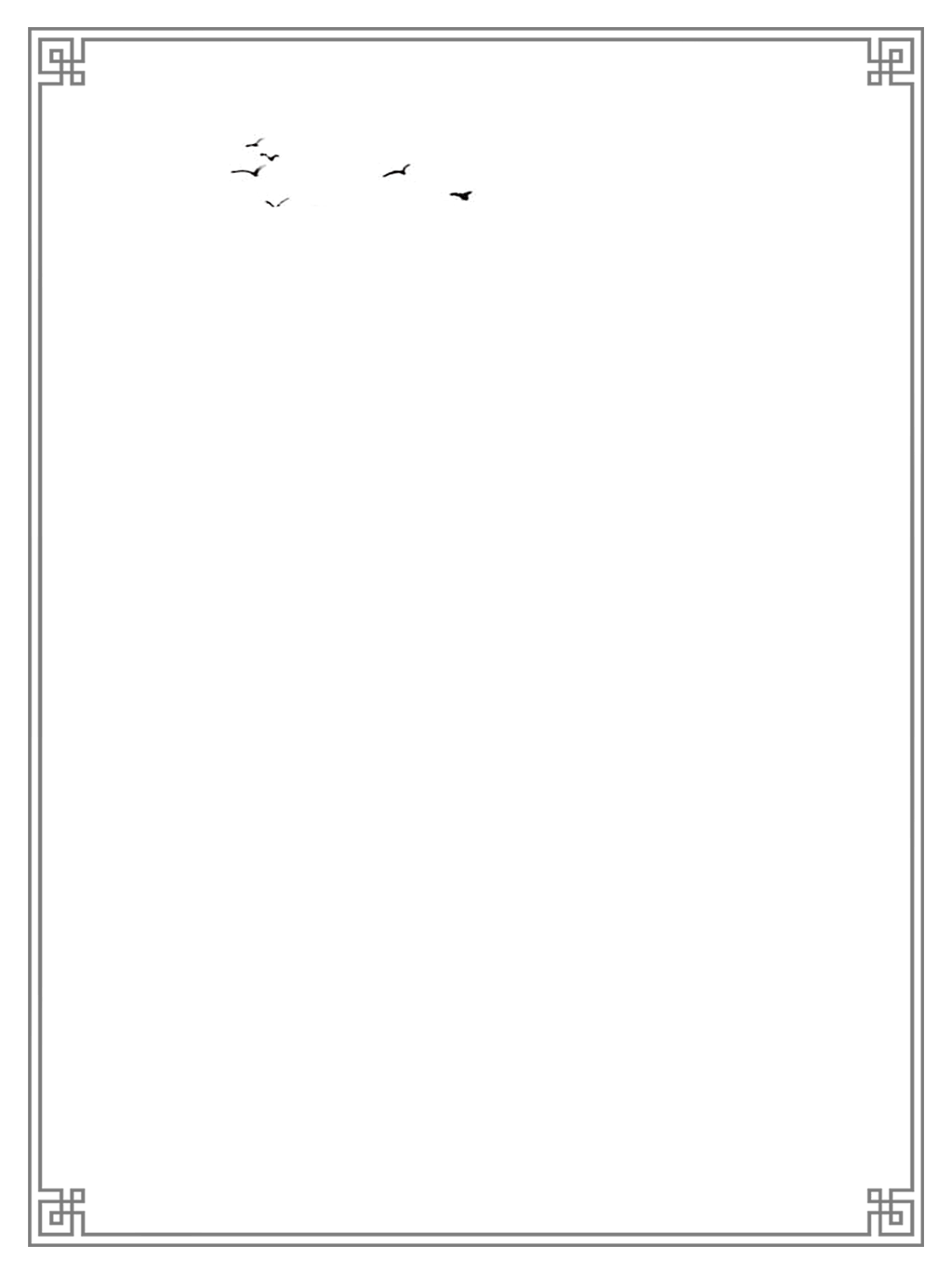 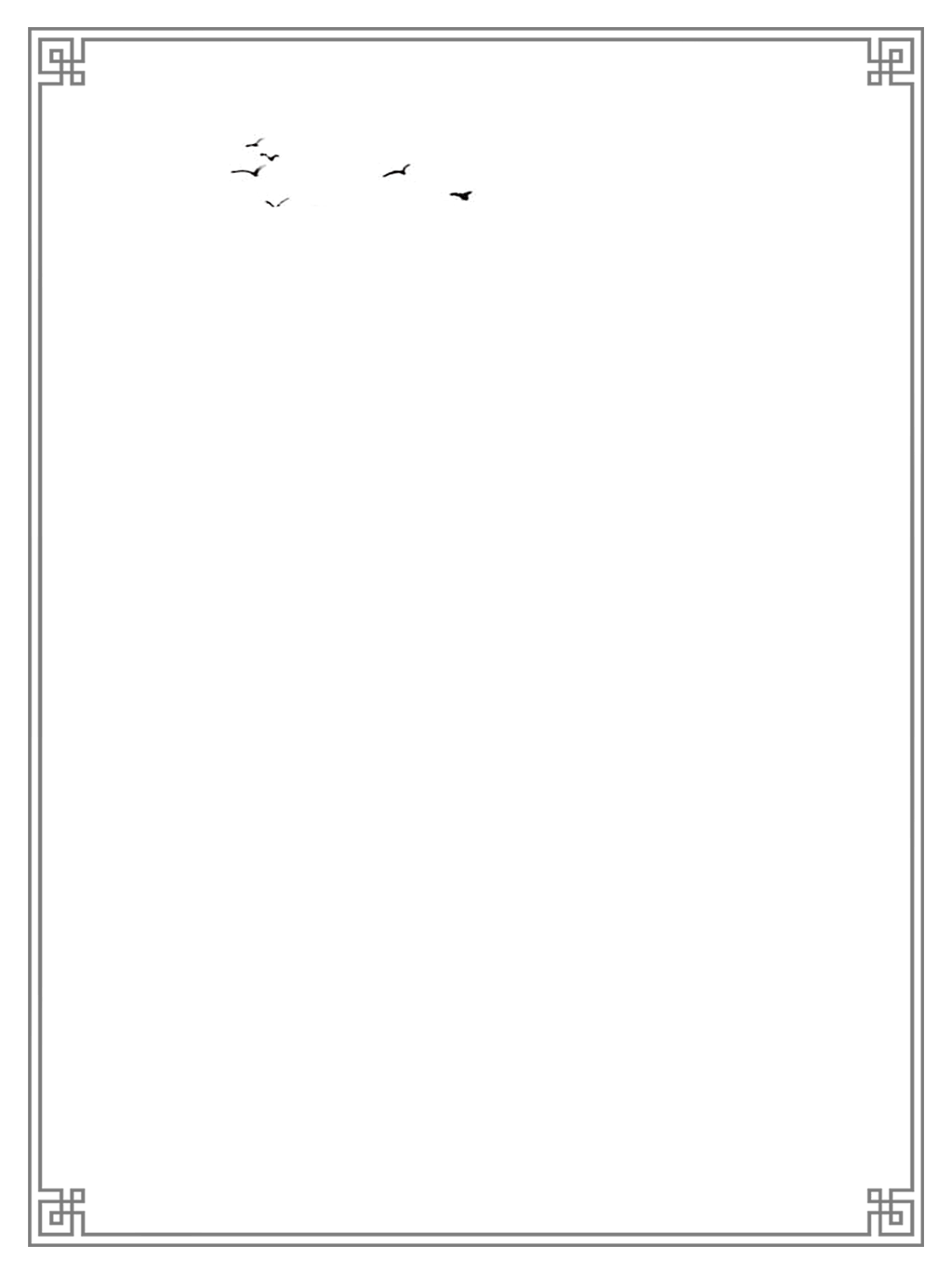 茶的禮節
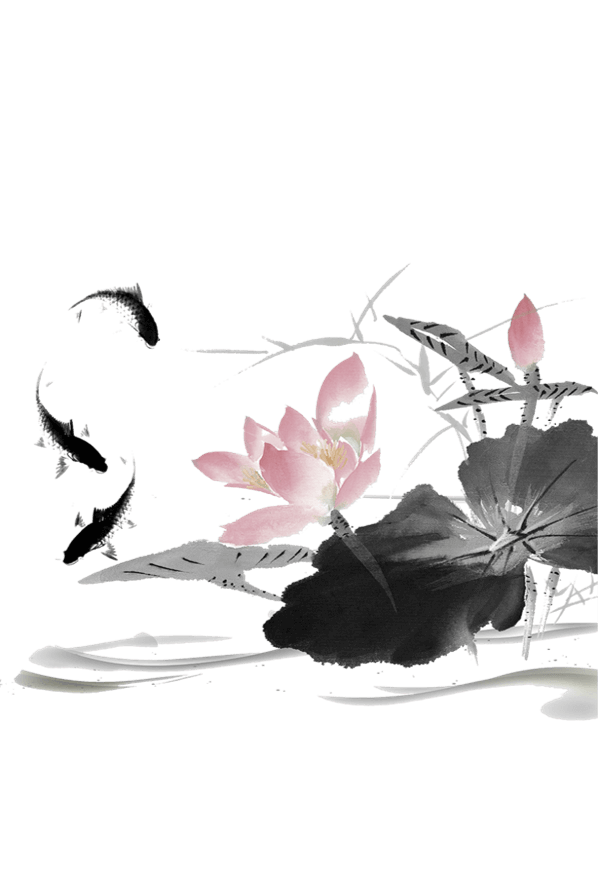 第二章
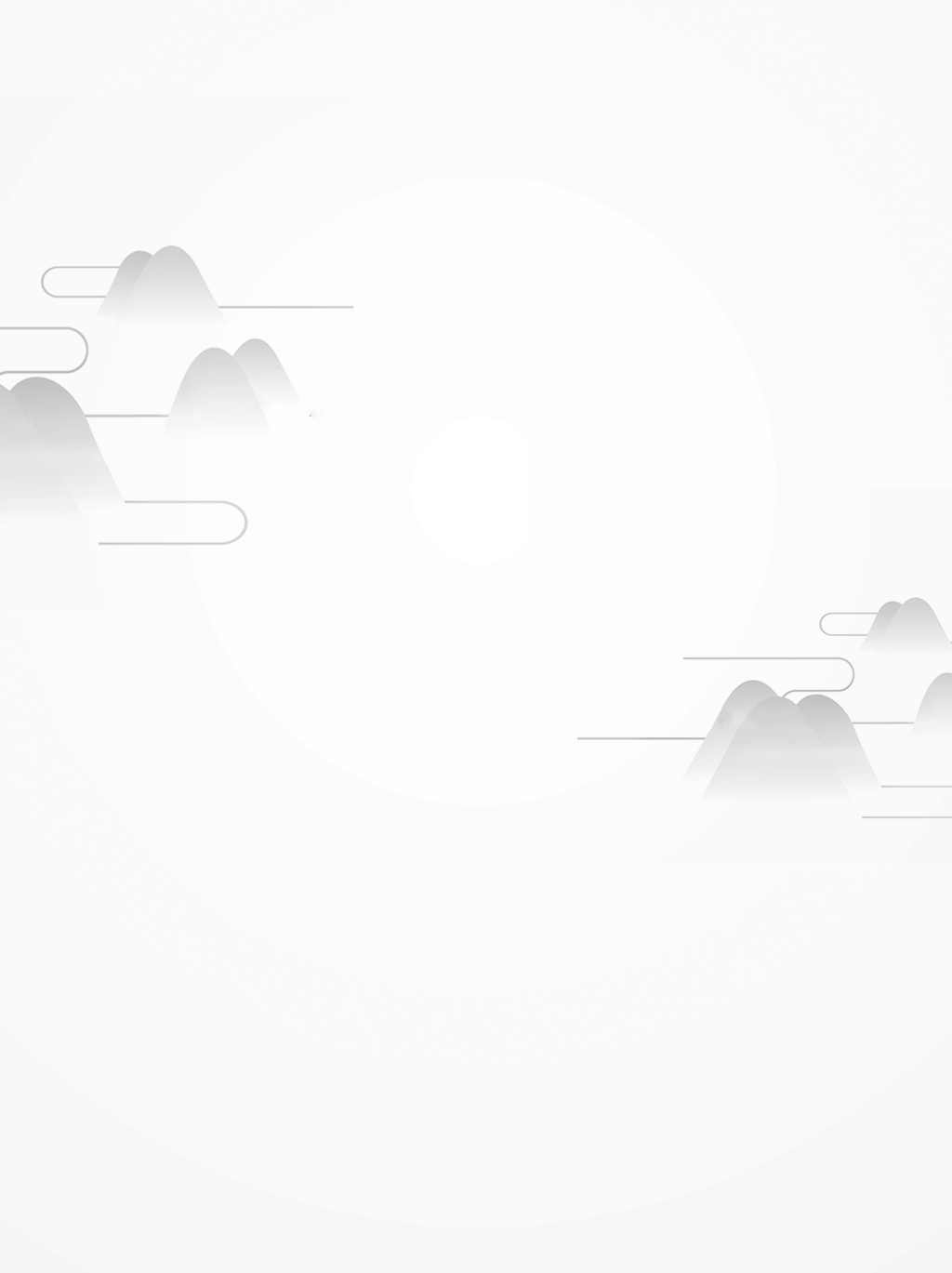 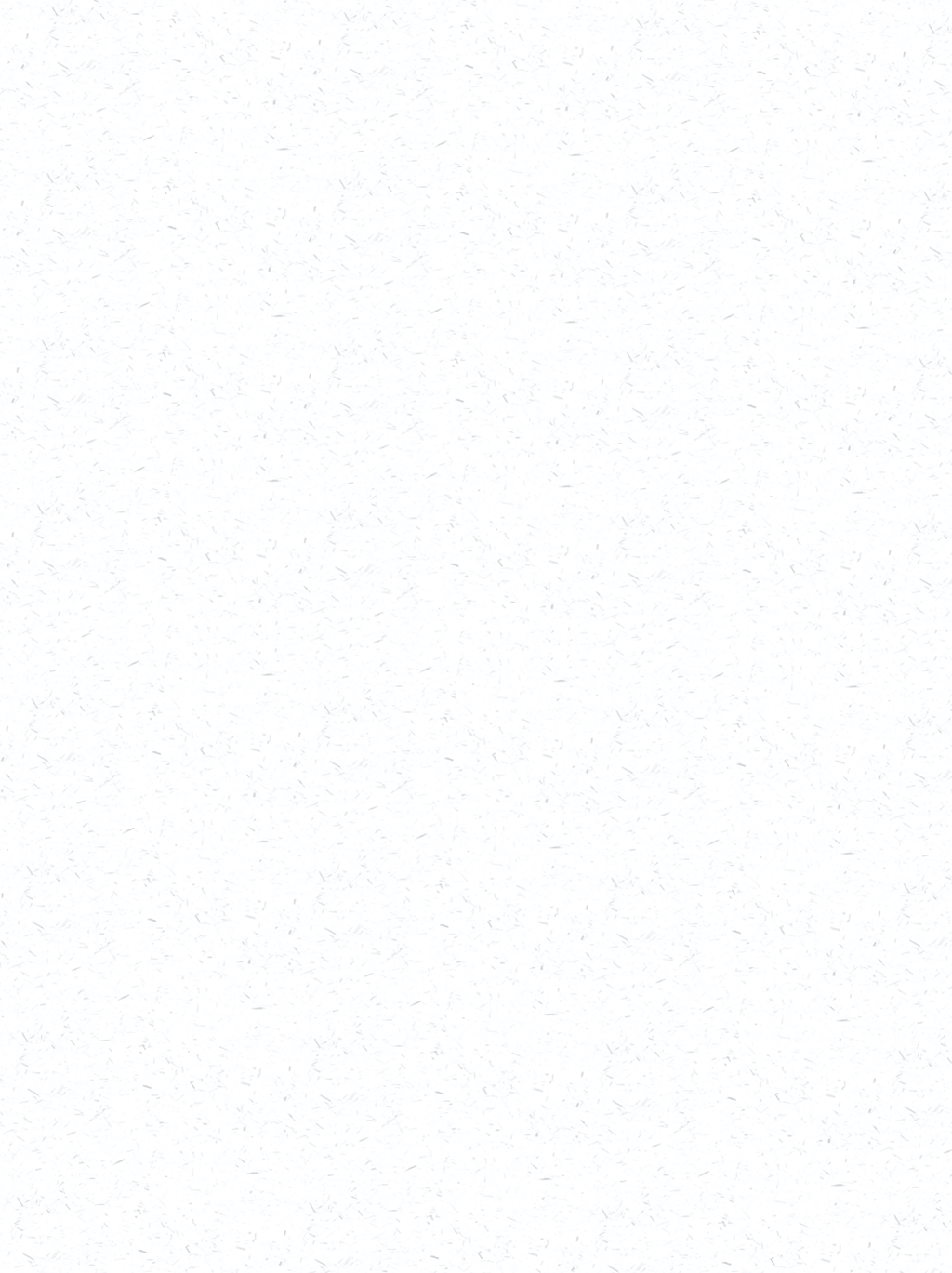 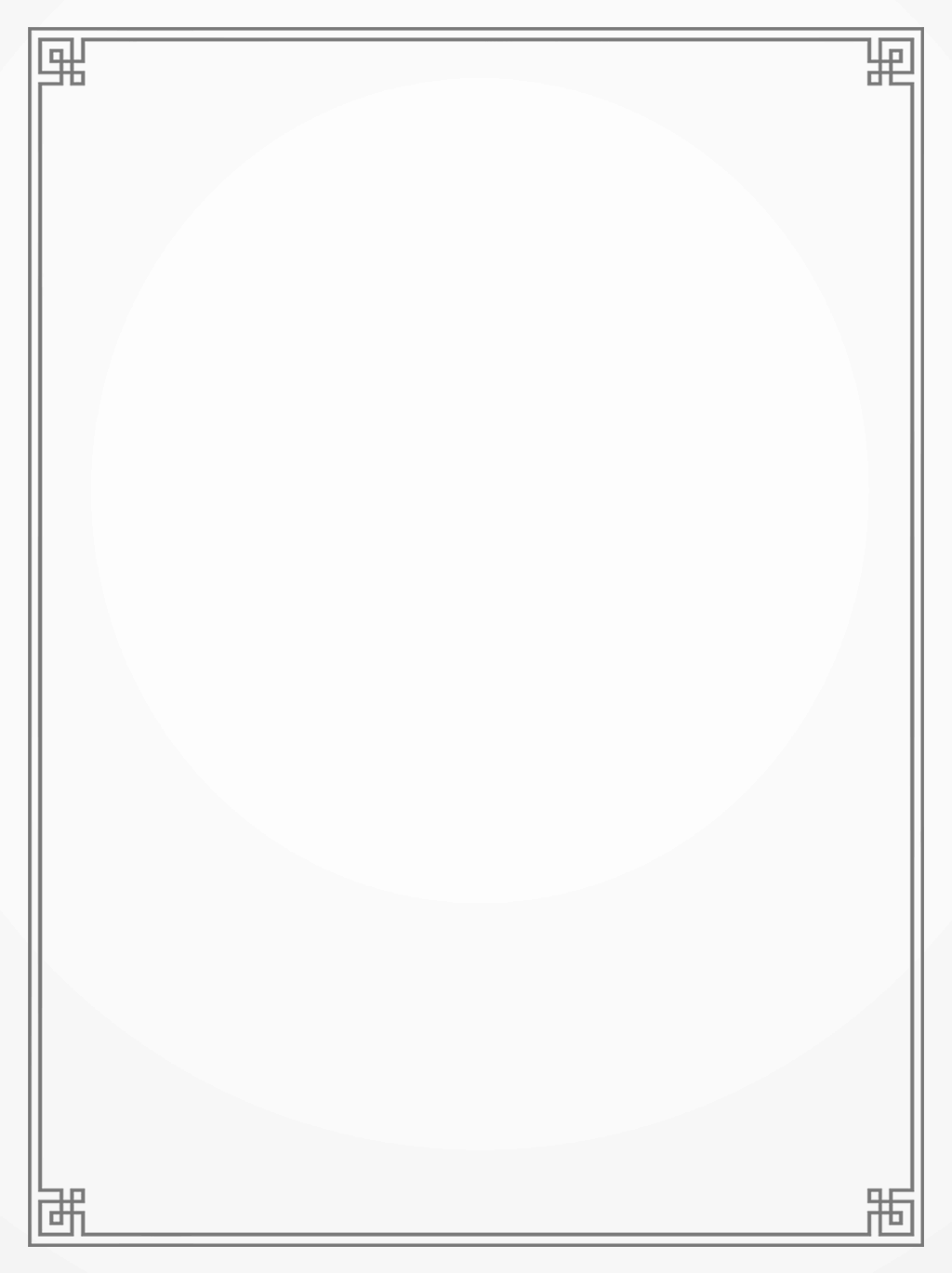 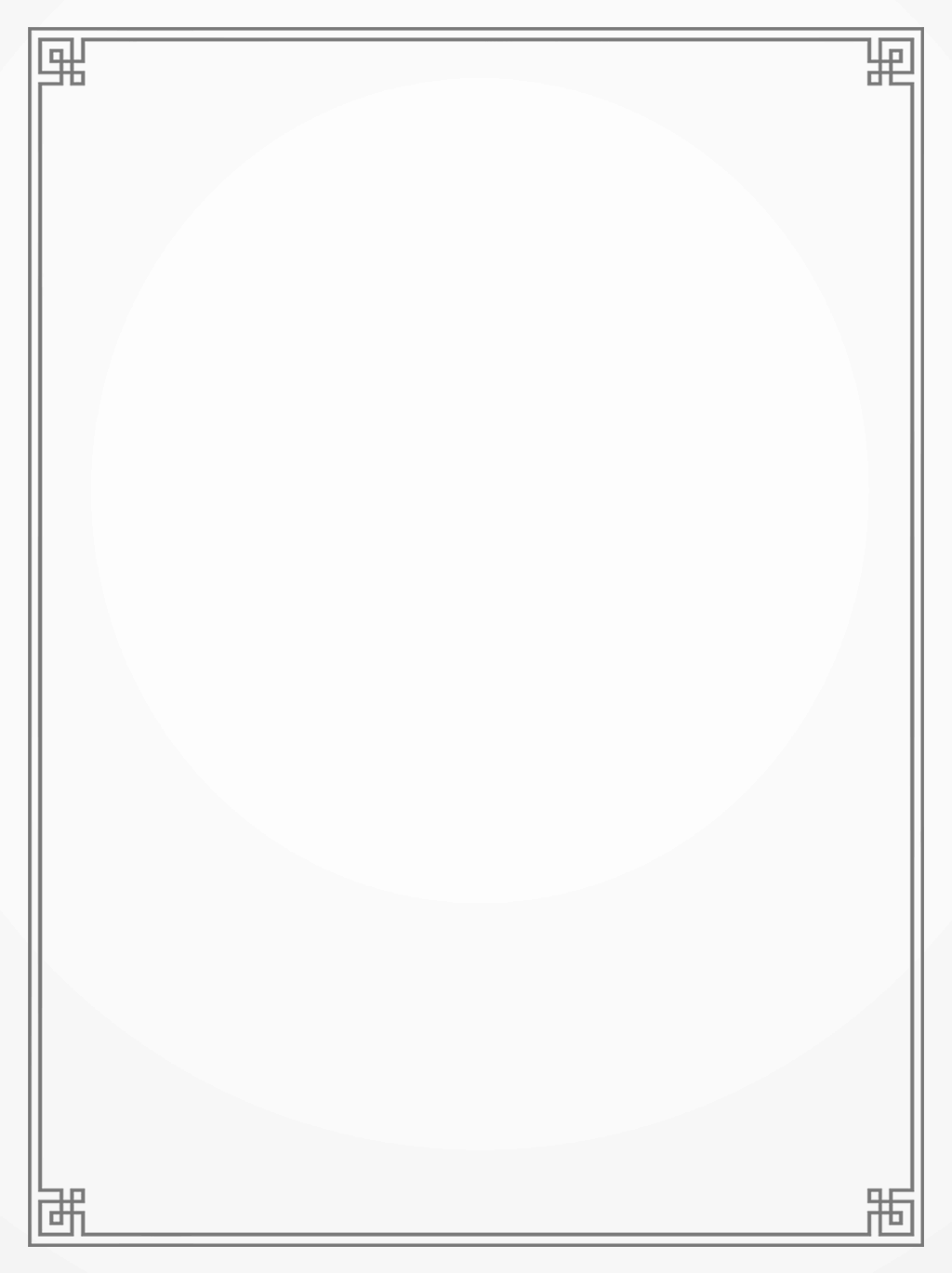 茶的禮節
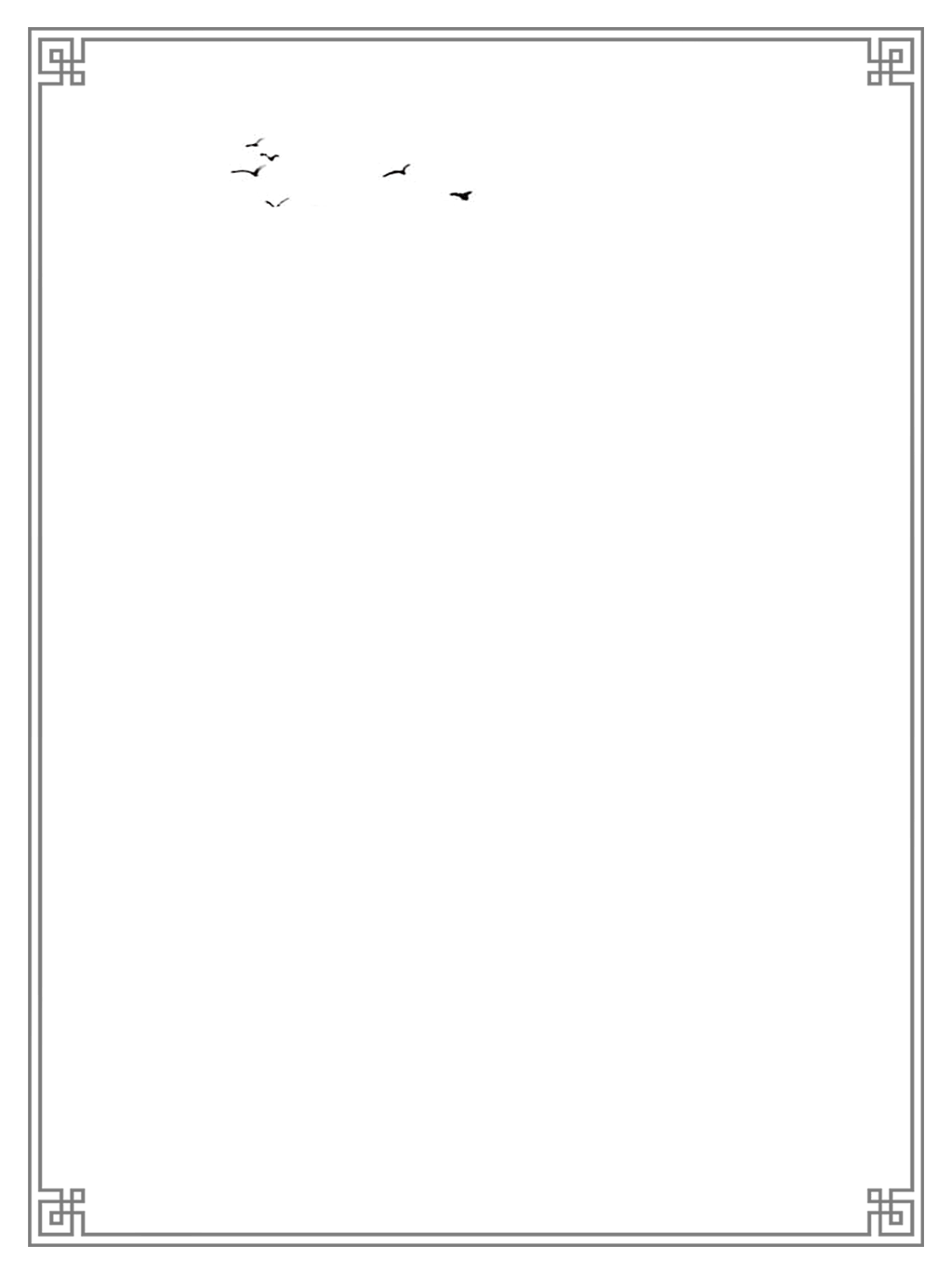 原文網址：https://kknews.cc/culture/b8avmj6.html
注意事項飲茶不出聲；需要續茶時，把蓋兒取下、靠在到茶托邊上，注意不要把蓋兒翻過來放。
溫文爾雅品茶時，應適量，不可一杯一杯沒完沒了。
品茶:喝茶不能像喝水那樣牛飲。
喝茶稱品茗，講究的是品嘗，這不僅是指味覺享受，而且也是禮貌要求。
受茶:主人以茶相敬，
客人一定要報以謙恭、禮貌。
斟茶時，作為客人、晚輩，應當起身、以雙手狀捧接茶杯。
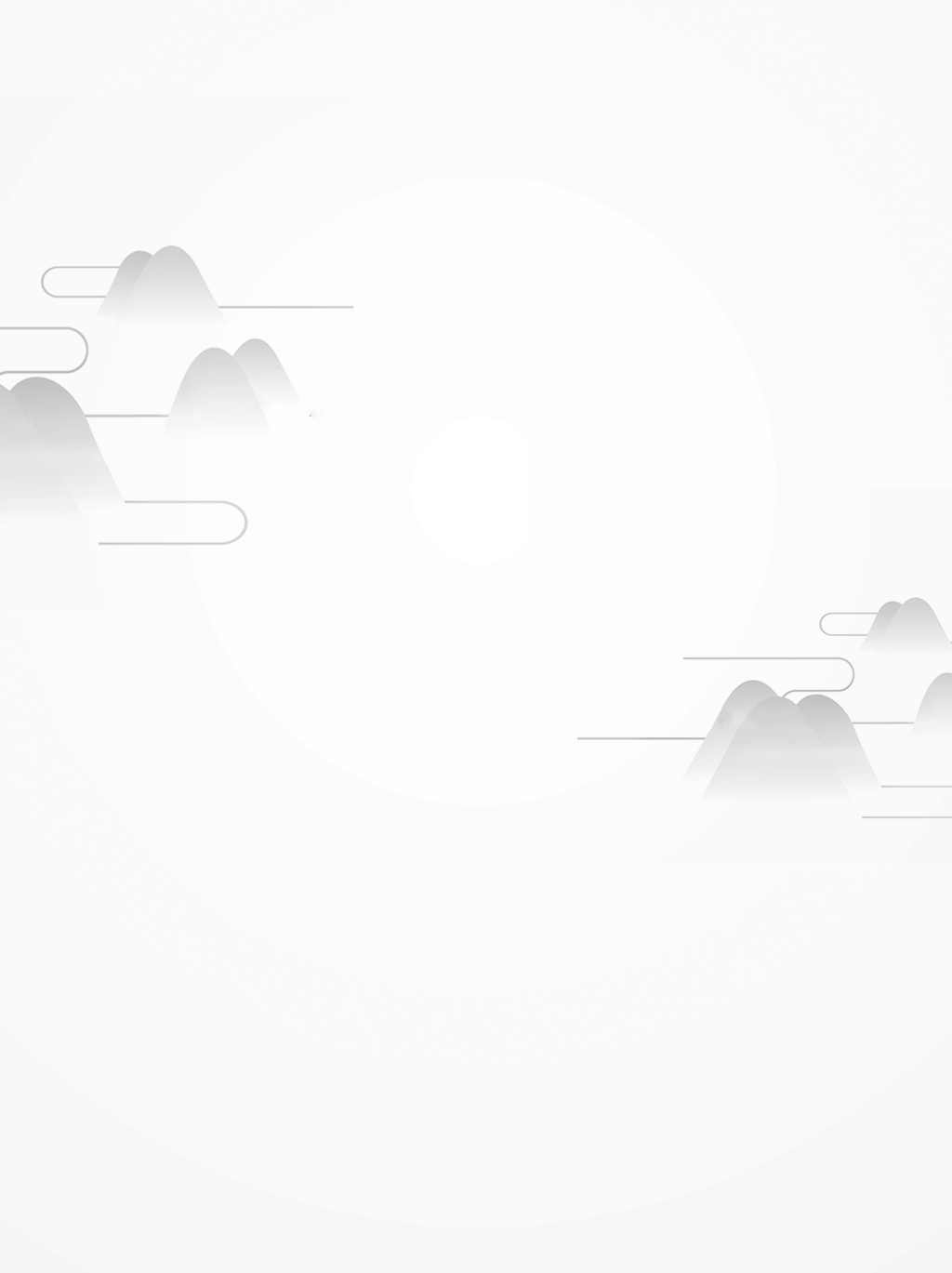 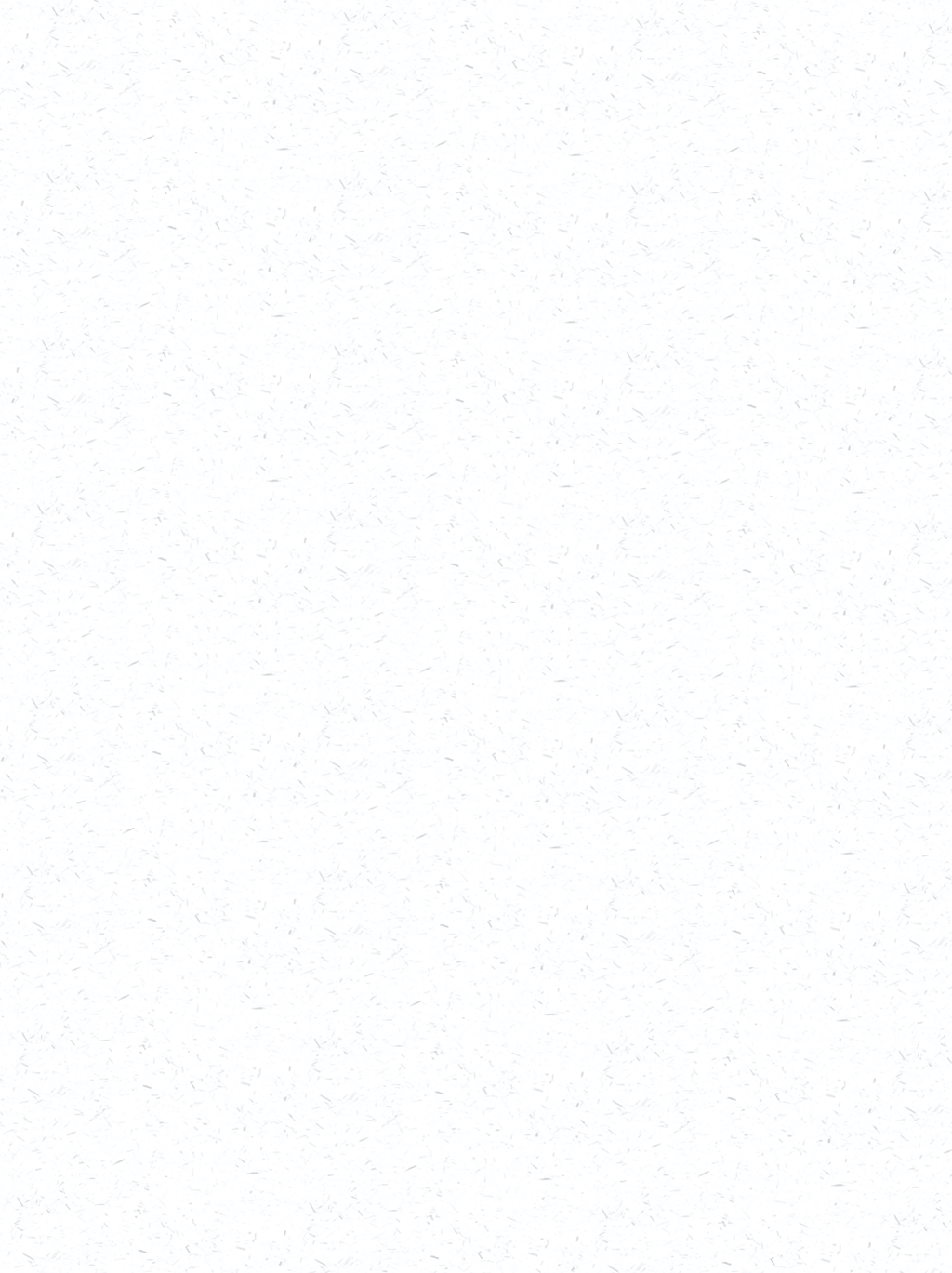 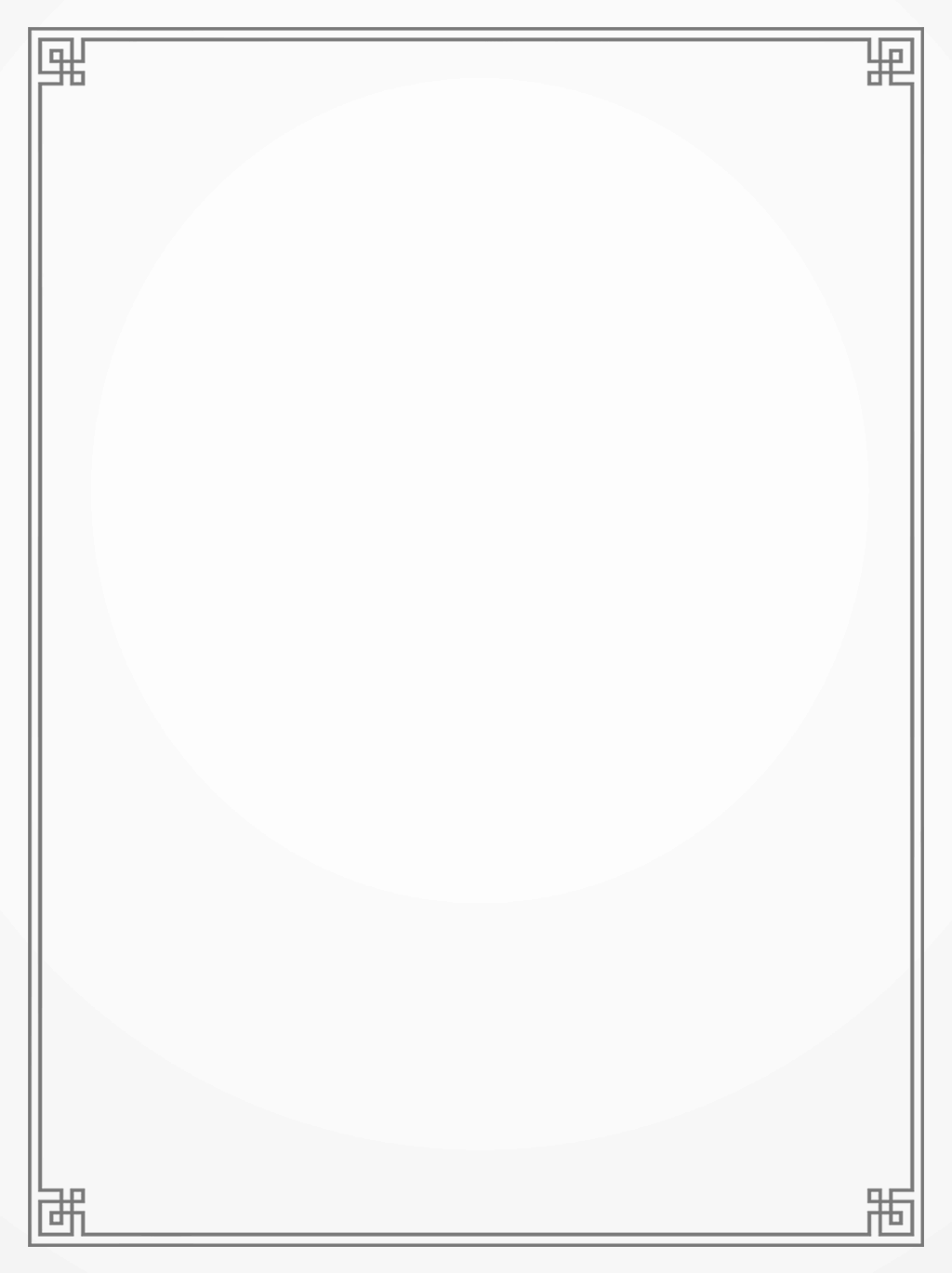 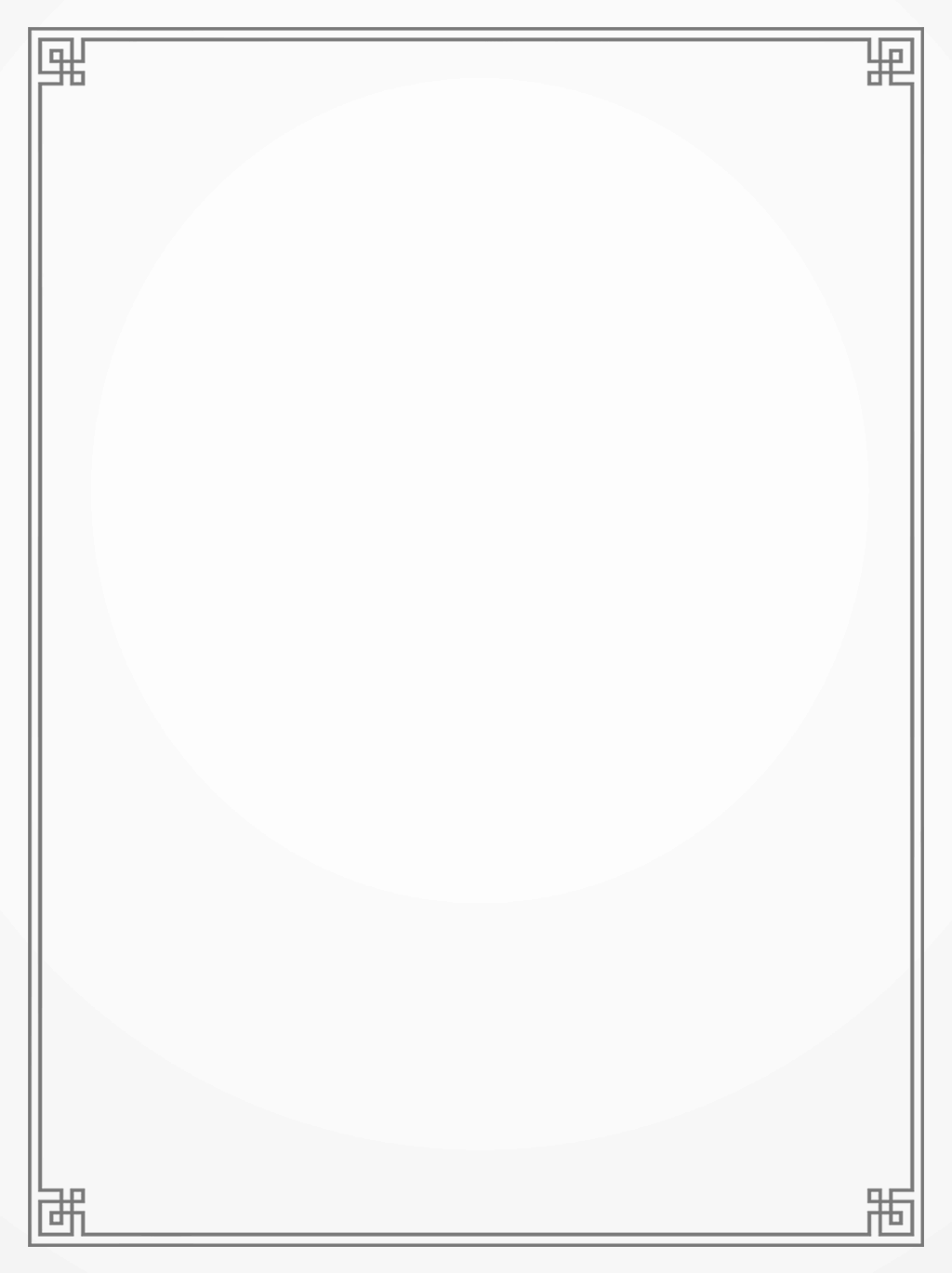 以茶待客
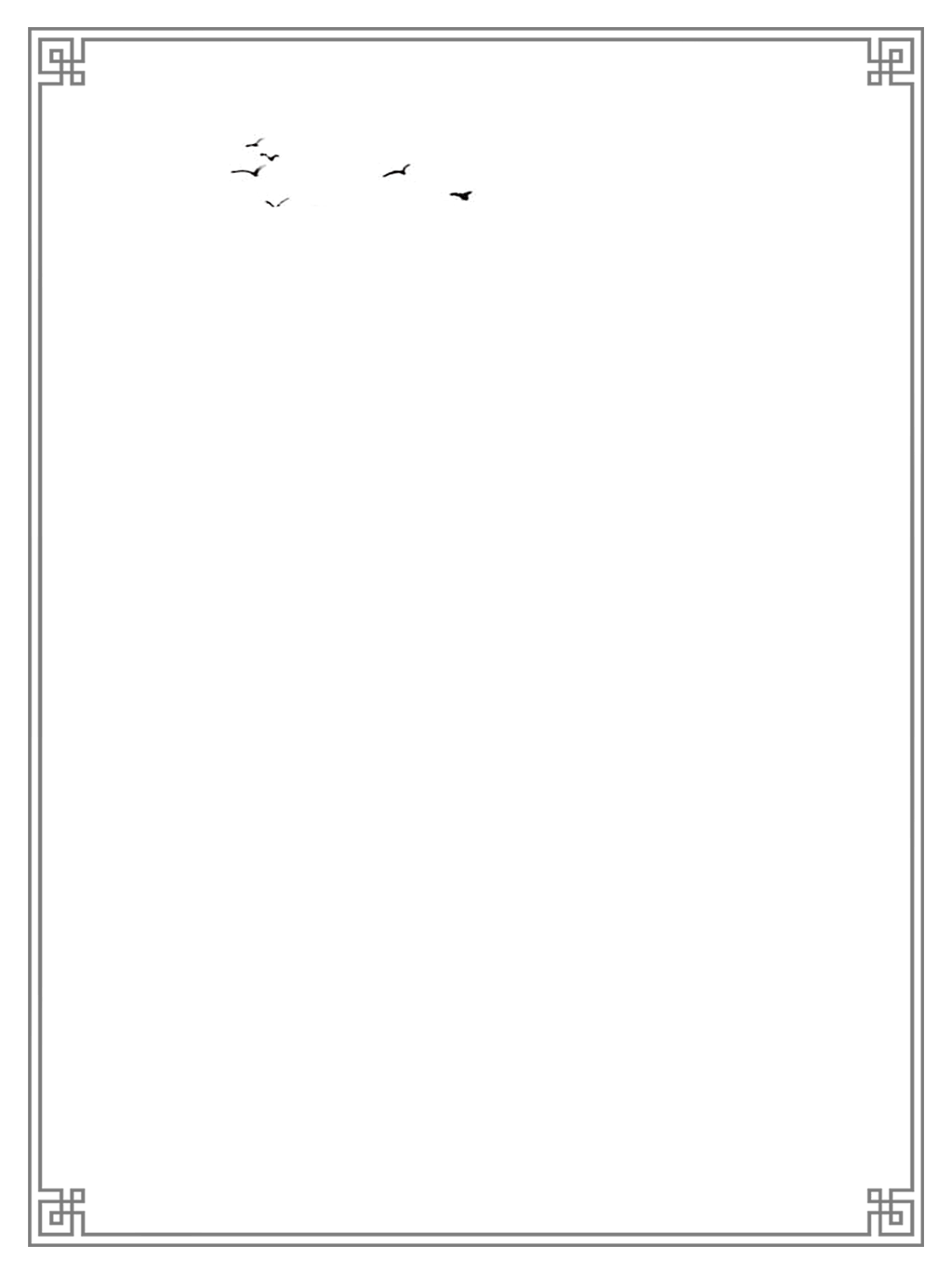 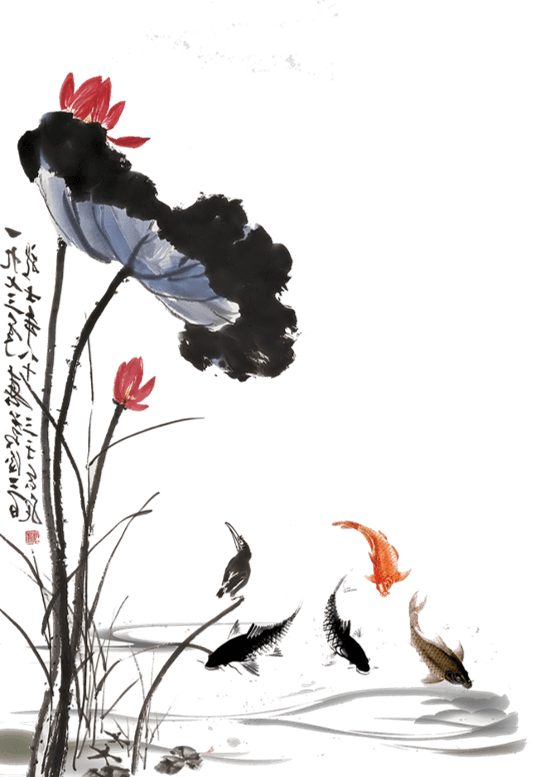 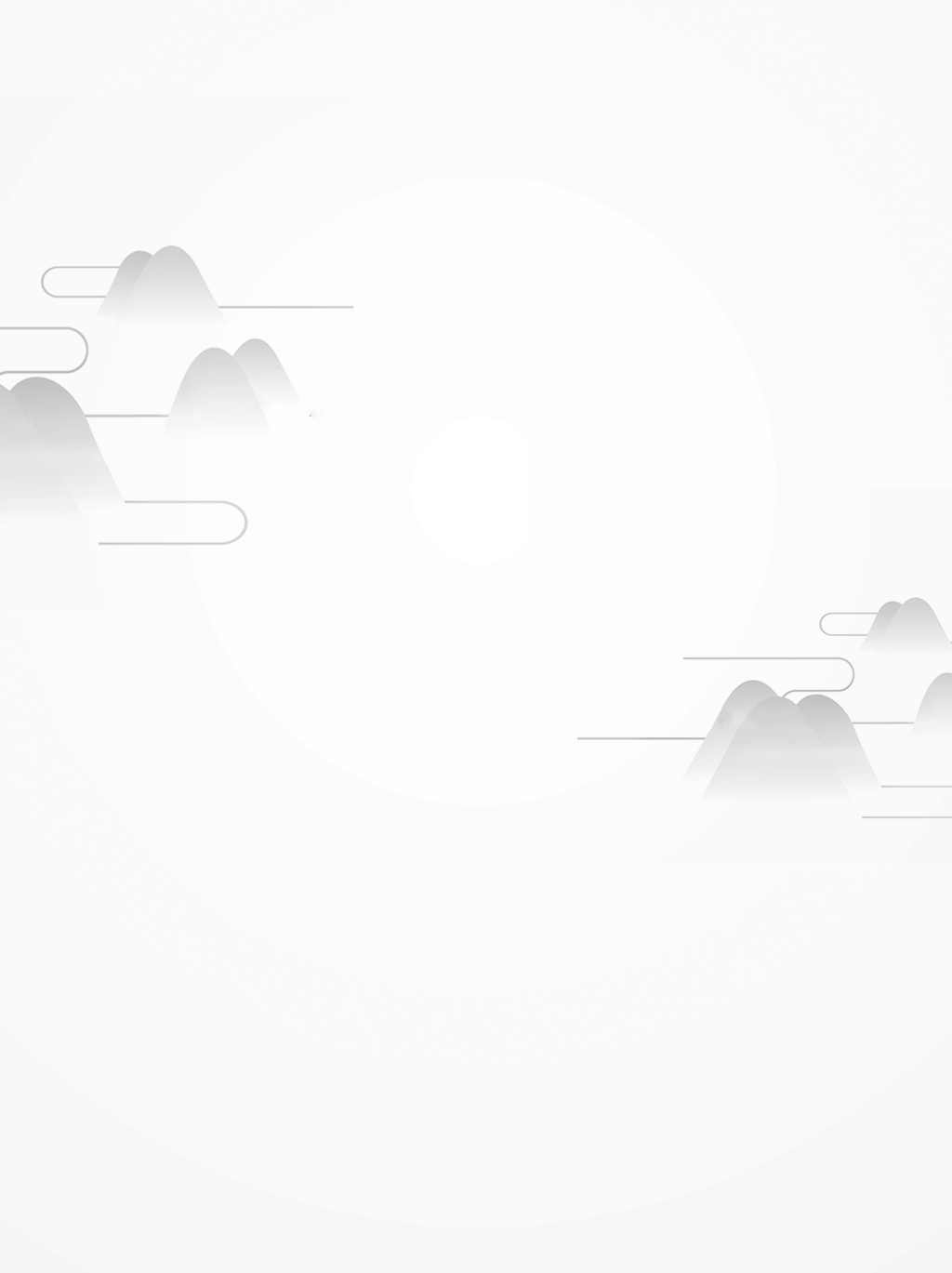 步驟1
步驟2
茶具要清潔，客人進屋後，先讓座，後備茶。
茶水要適量，放置的茶葉不宜過多，也不宜太少。茶葉過多，茶味過濃;茶葉太少，衝出的茶沒啥味道。假如客人主動介紹自己喜歡喝濃茶或淡茶的習慣，那就按照客人的口胃把茶沖好。
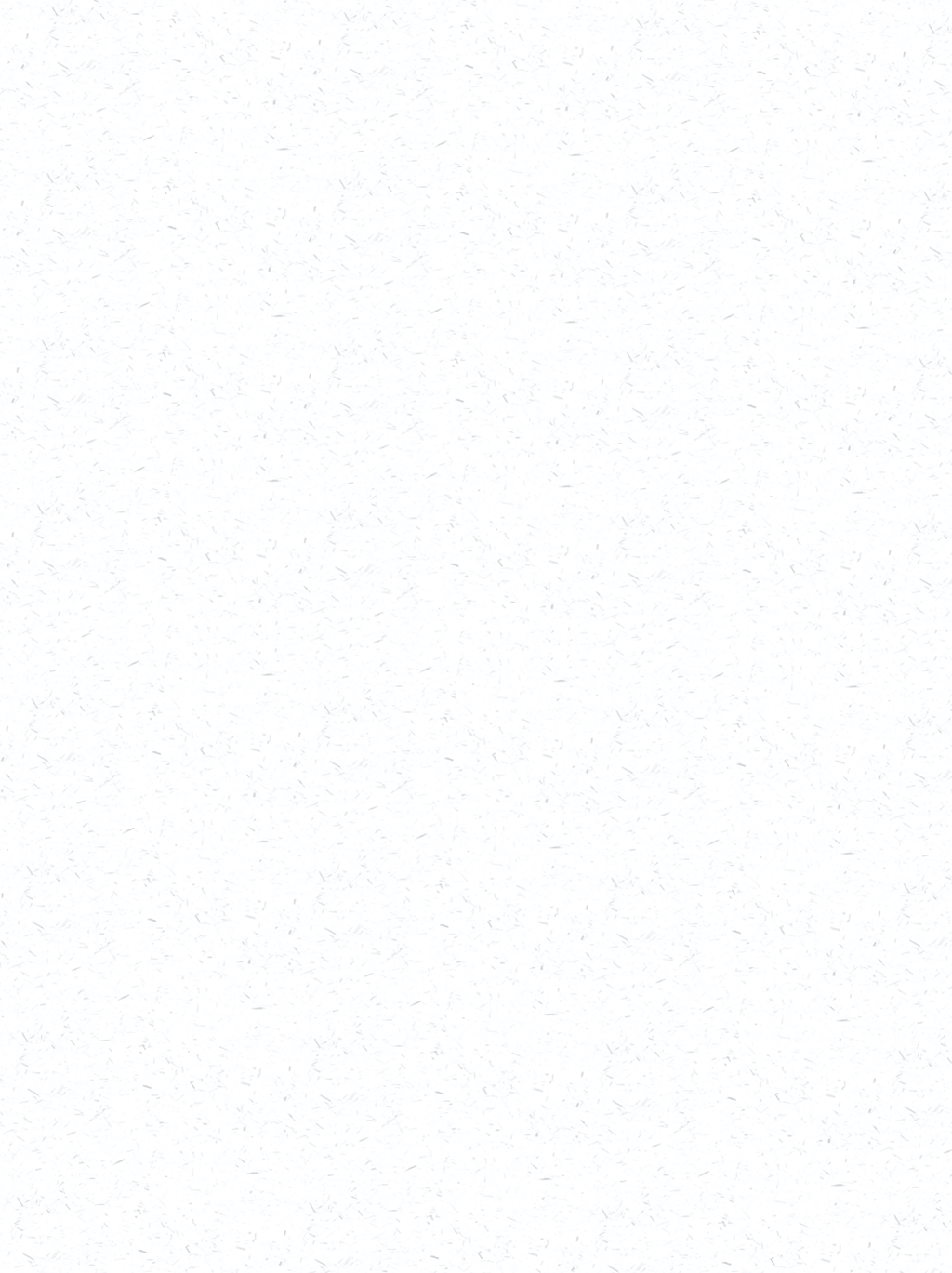 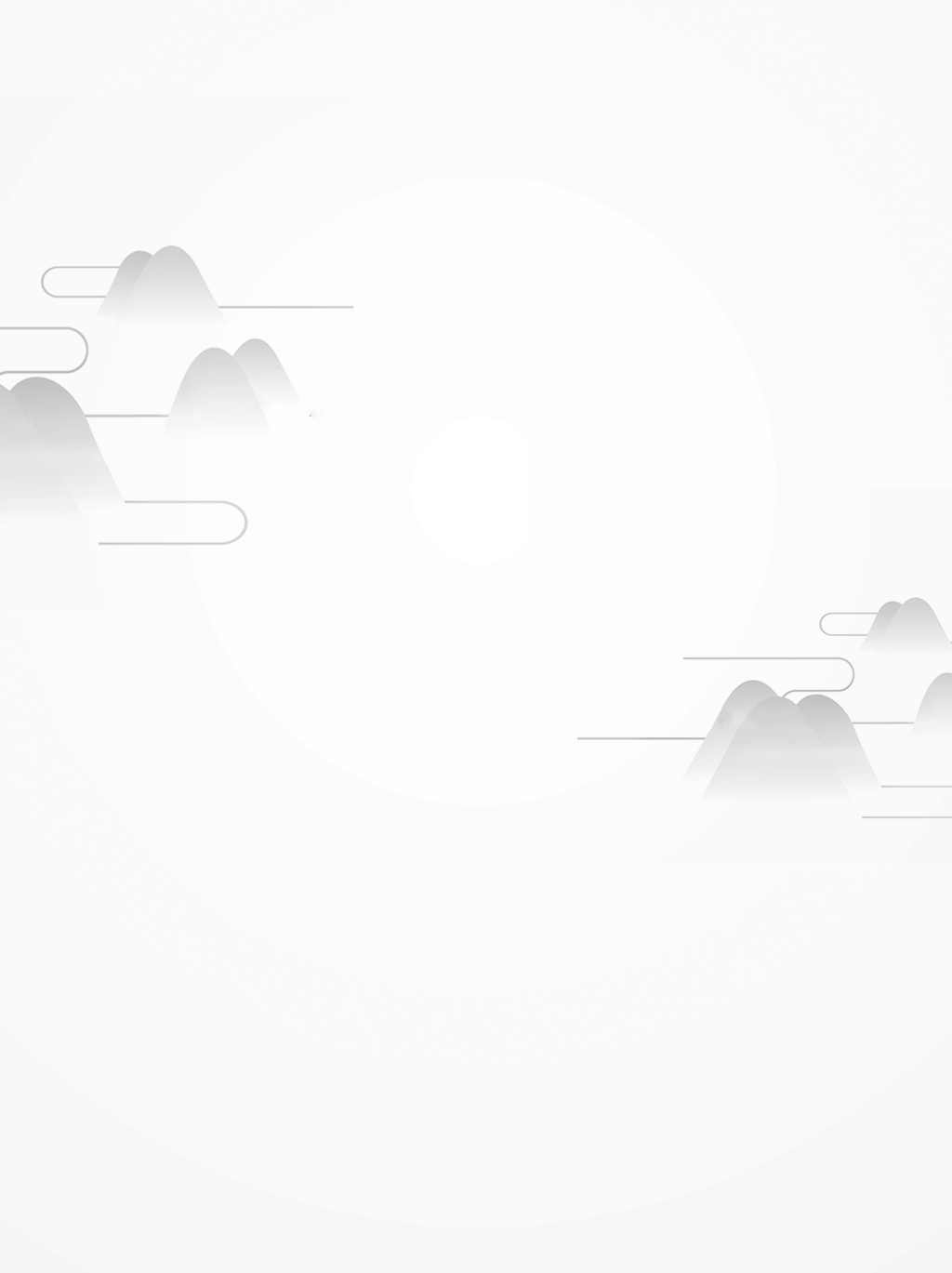 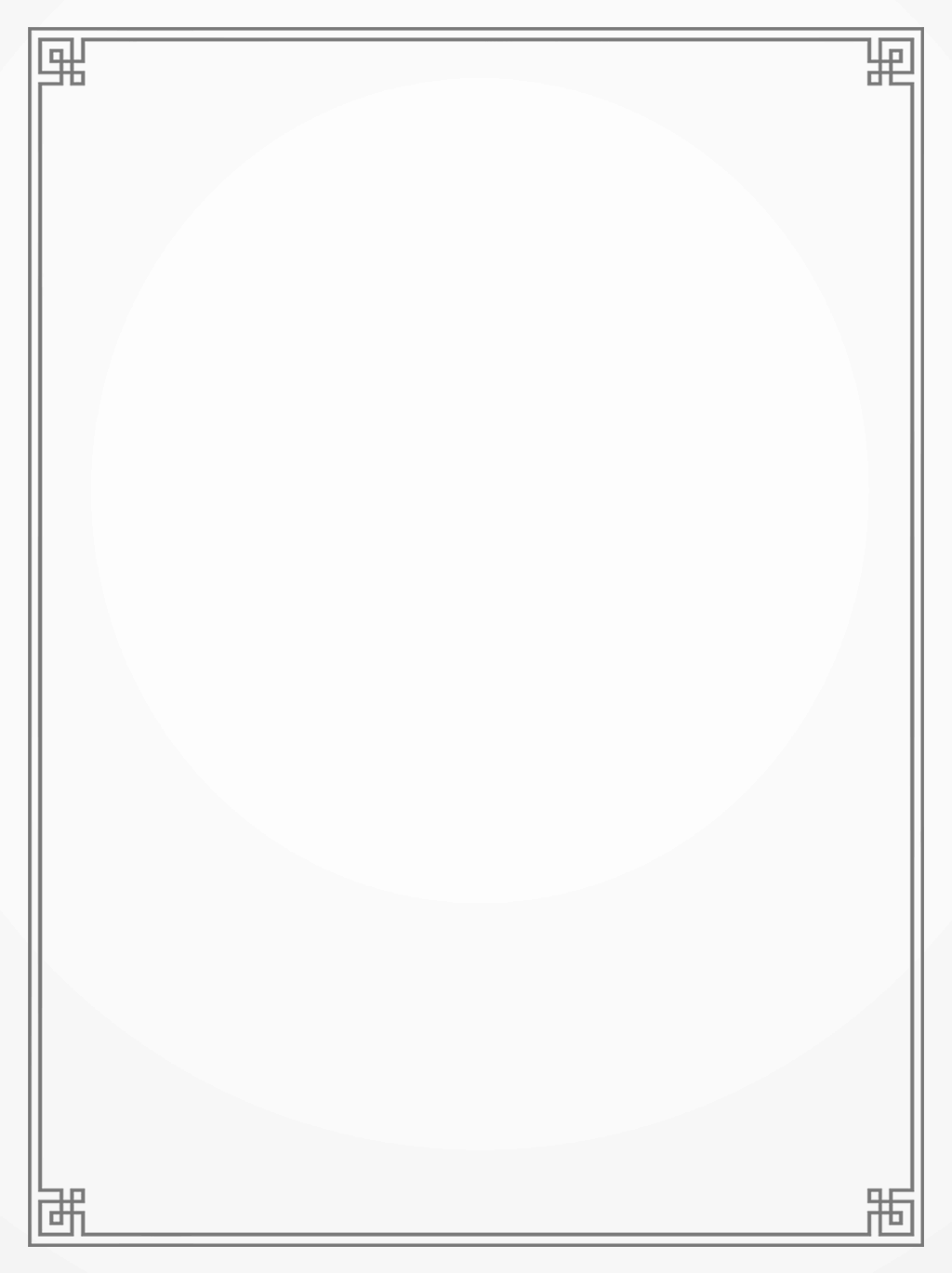 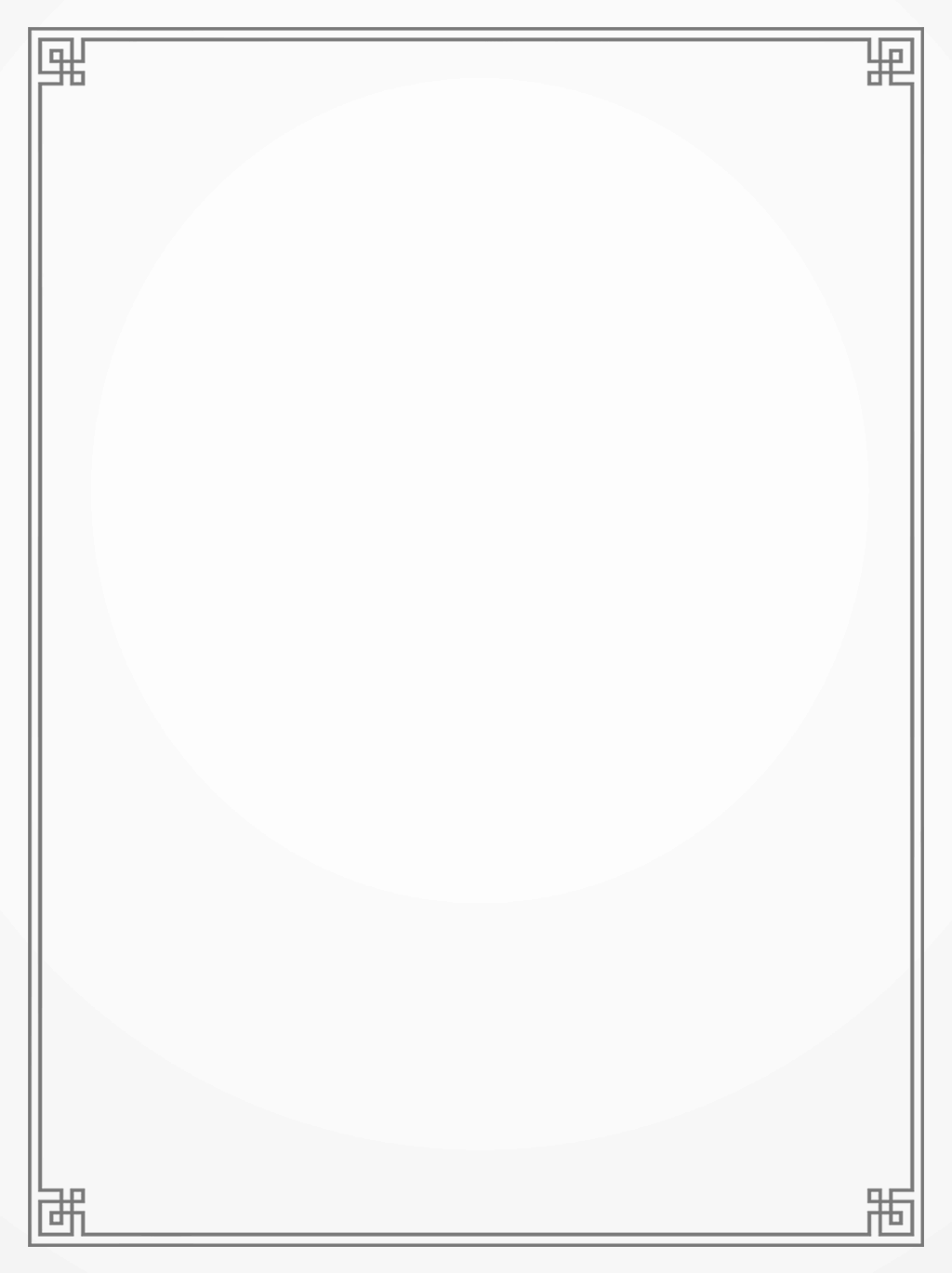 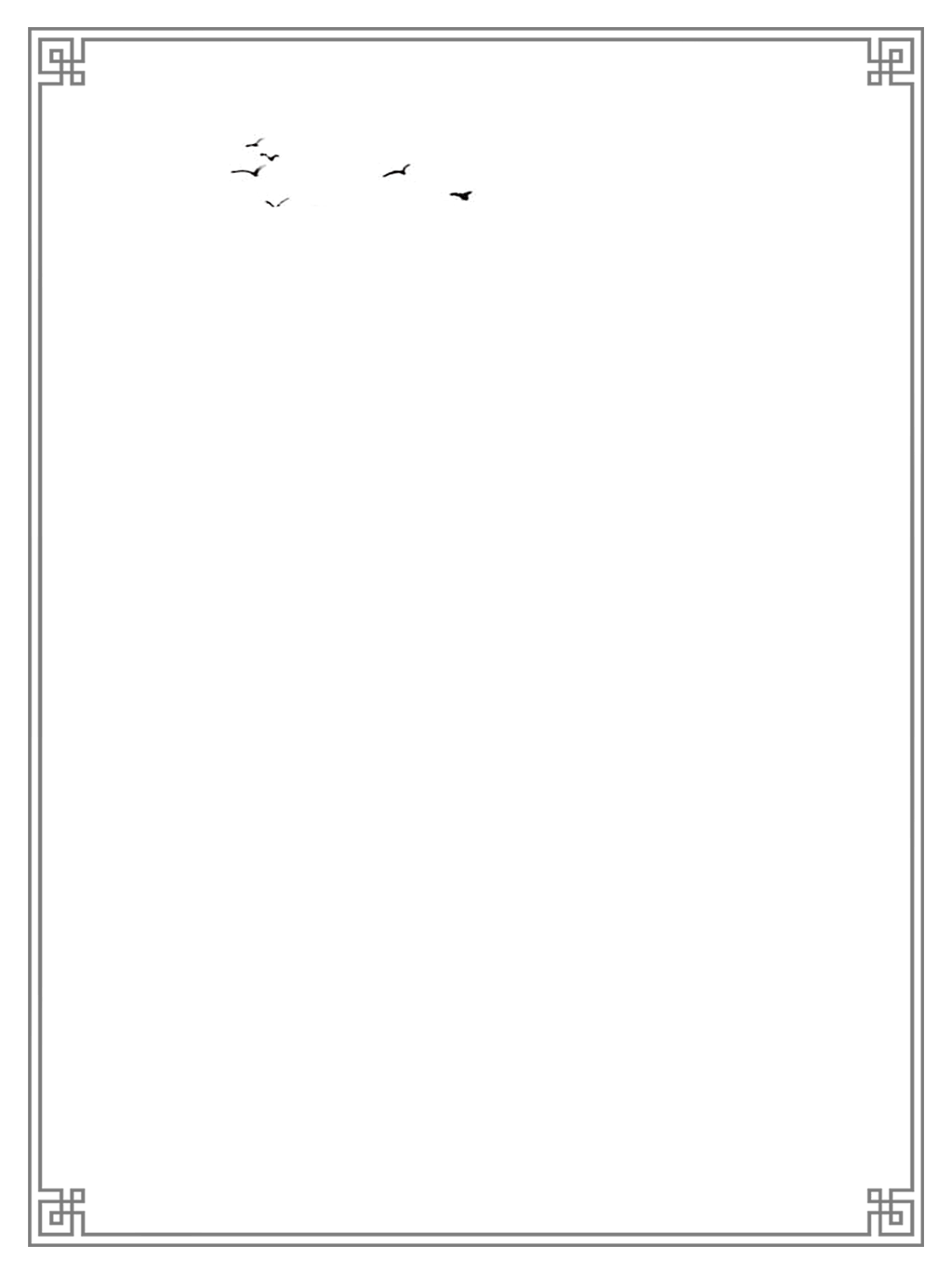 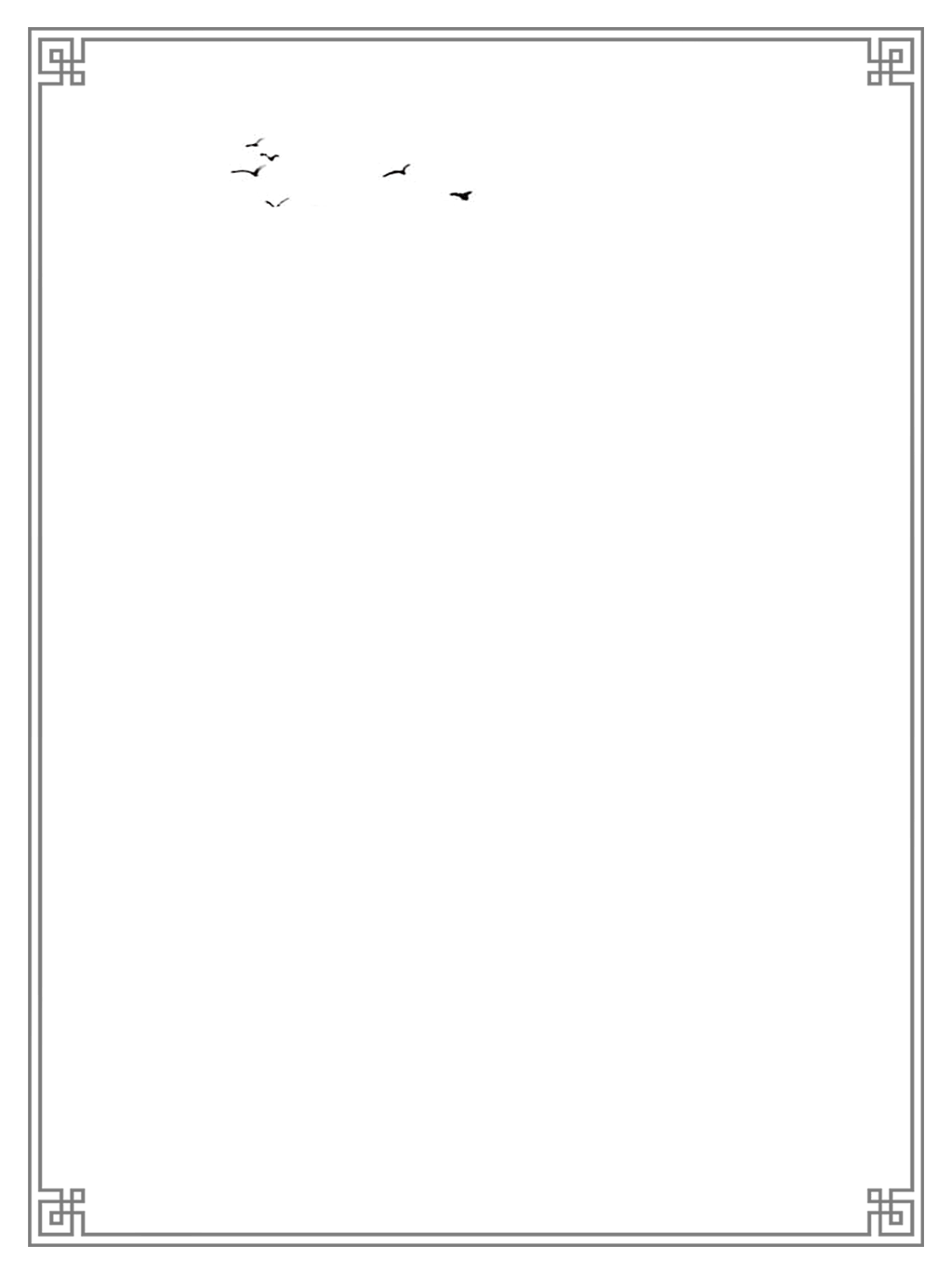 泡茶簡易漫畫
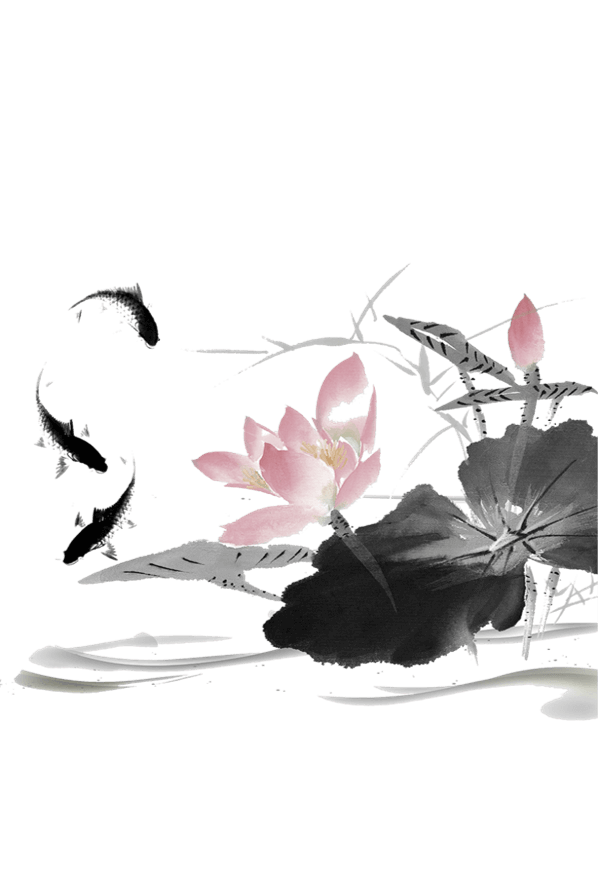 第三章
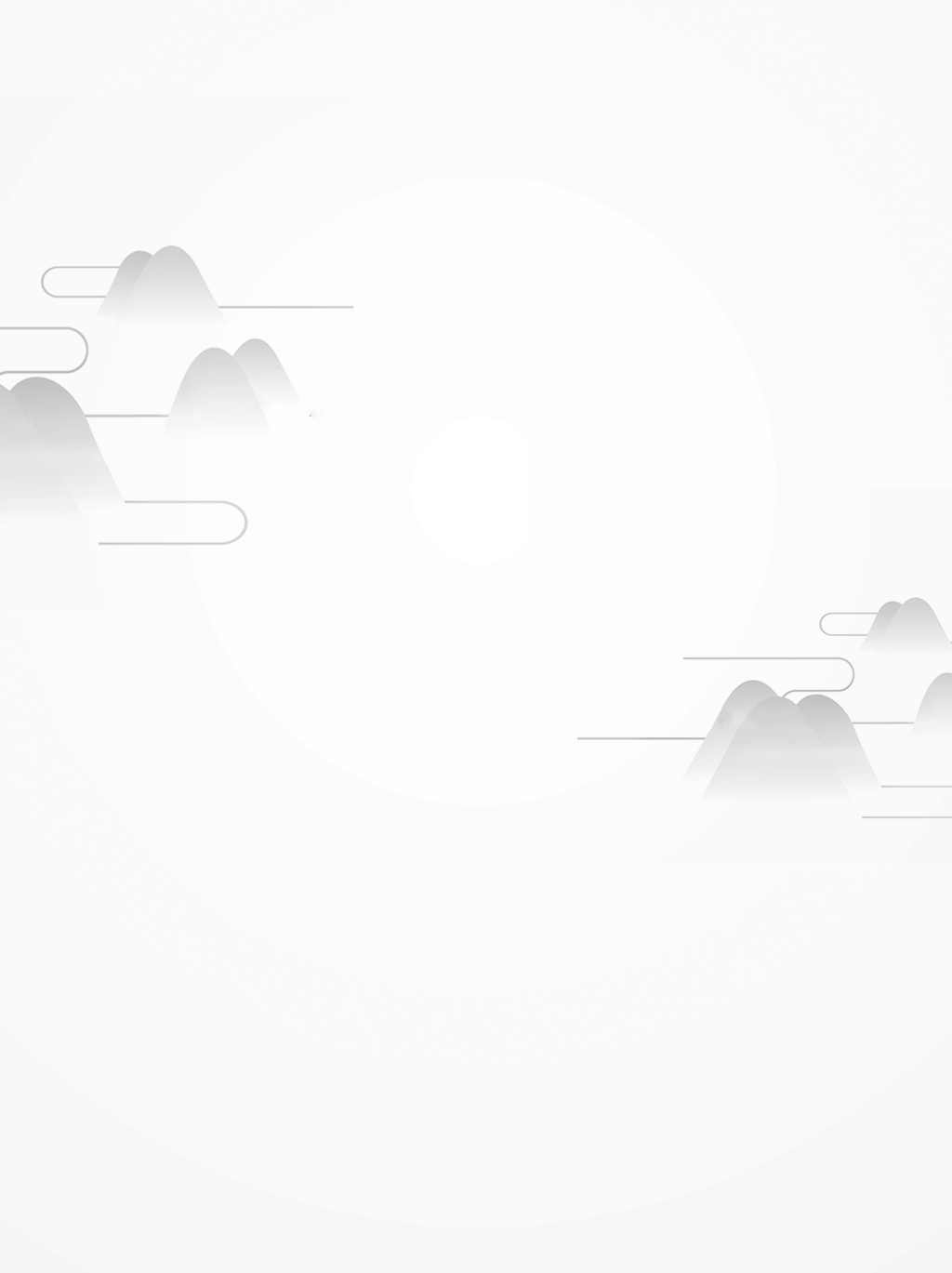 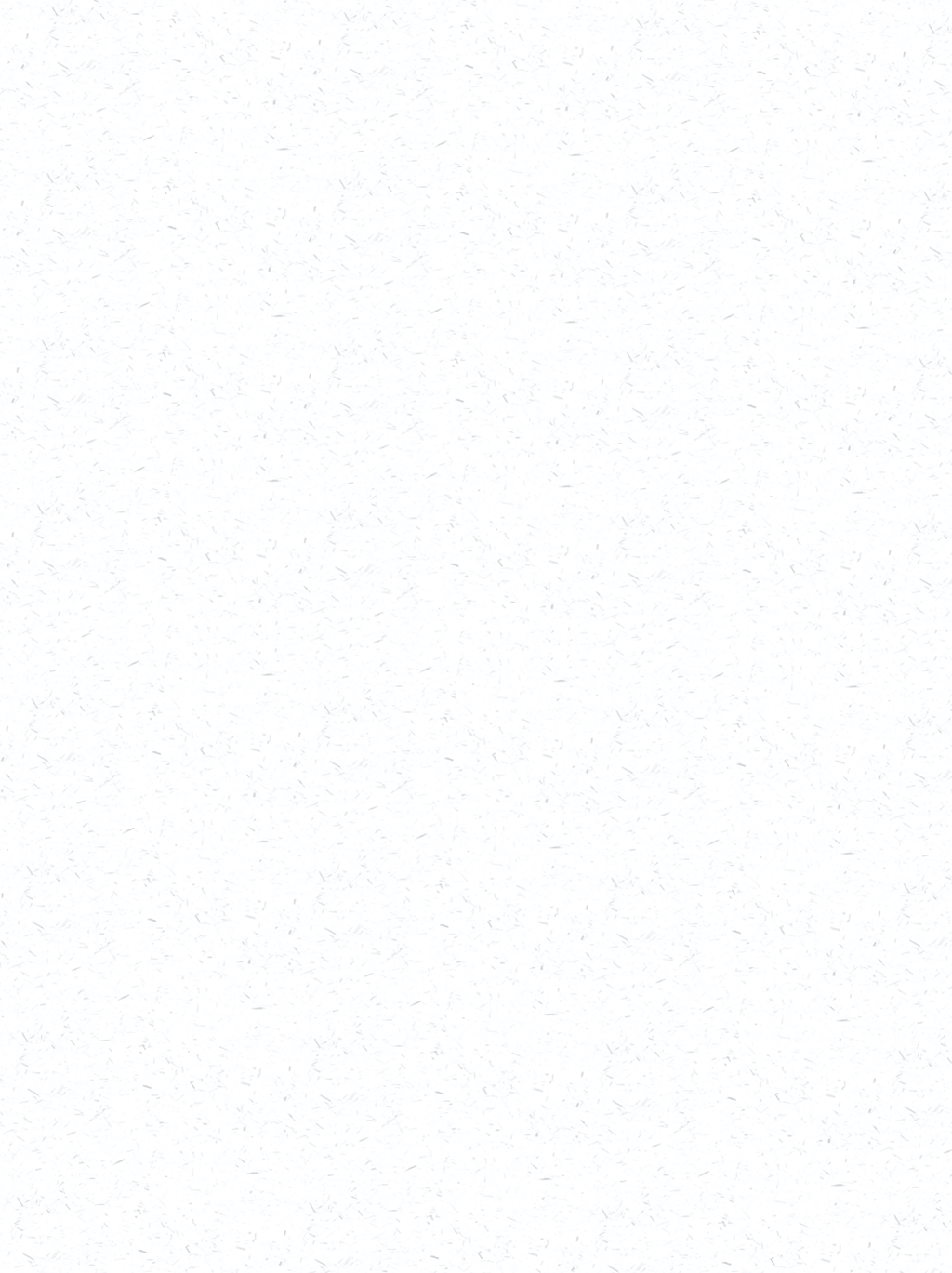 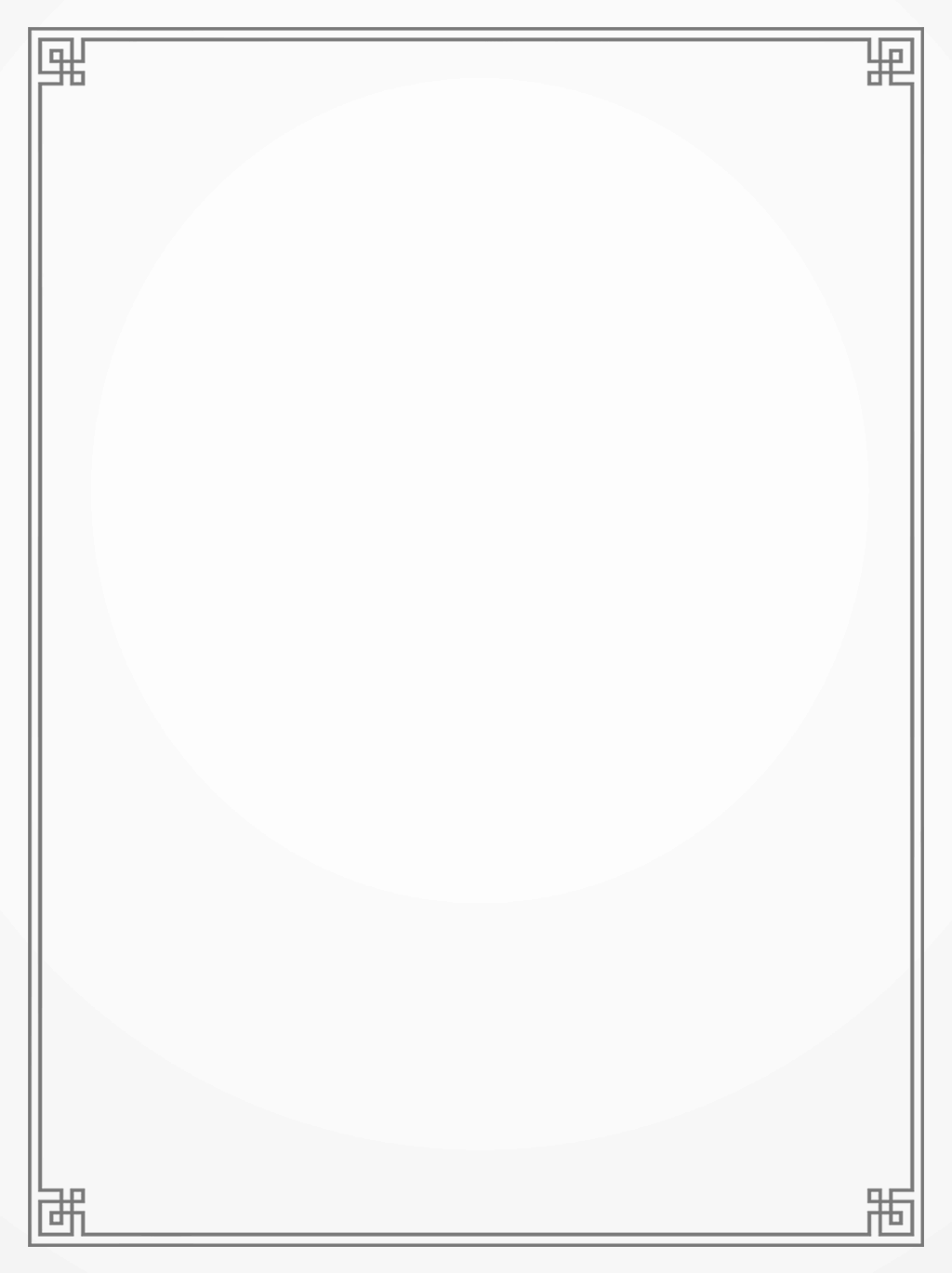 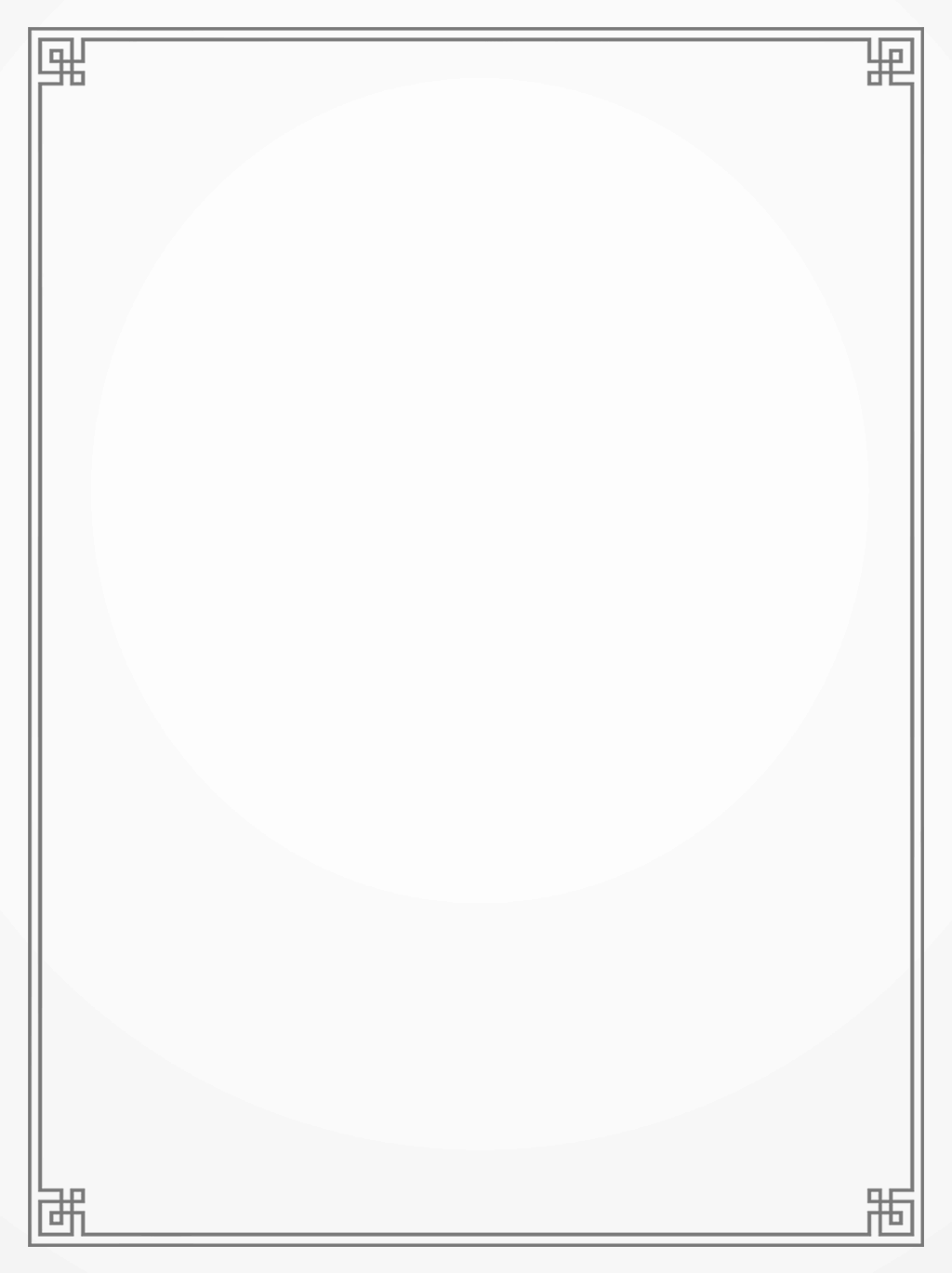 圖源: https://home.gamer.com.tw/creationDetail.php?sn=4406979
泡茶漫畫
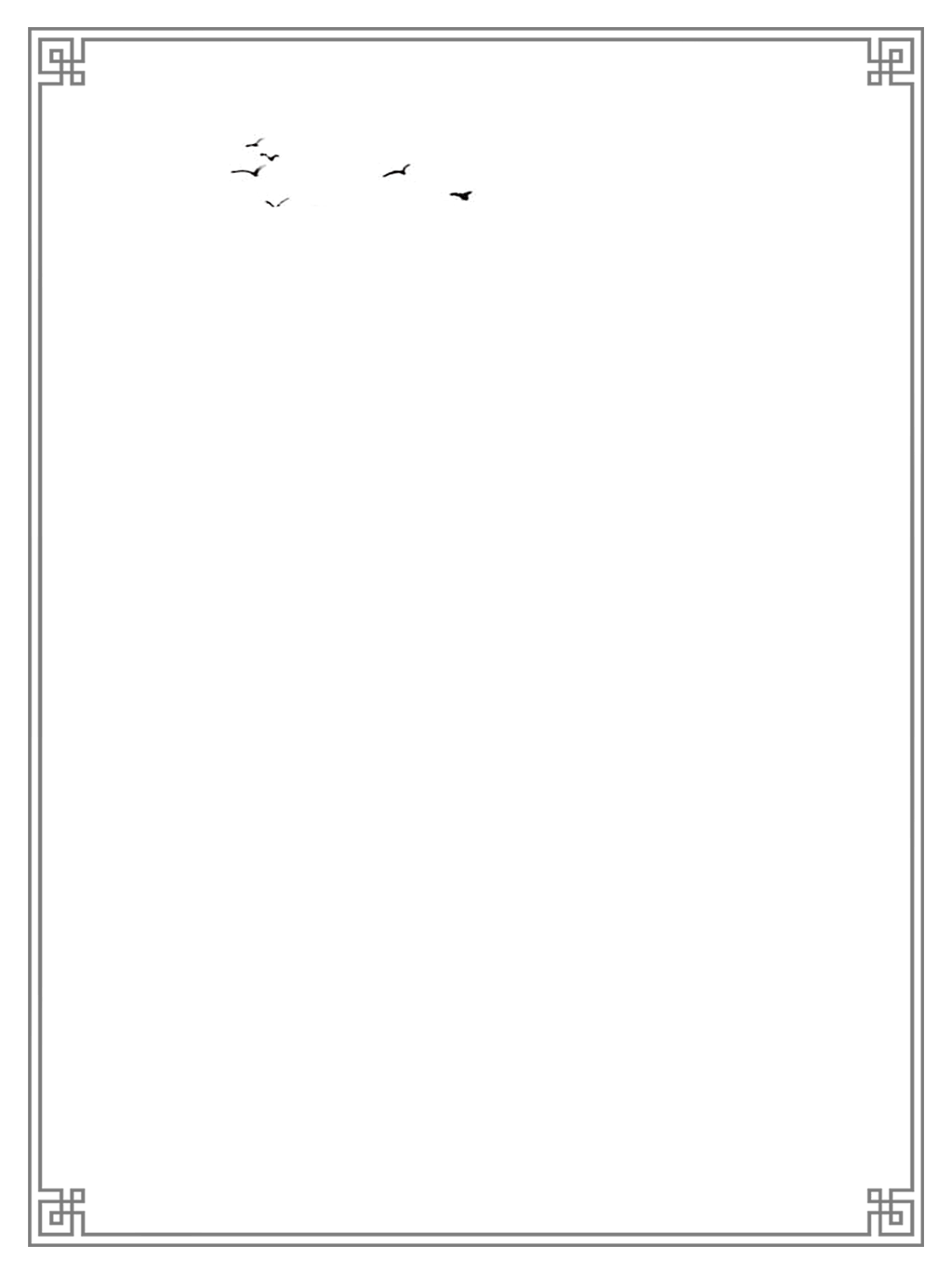 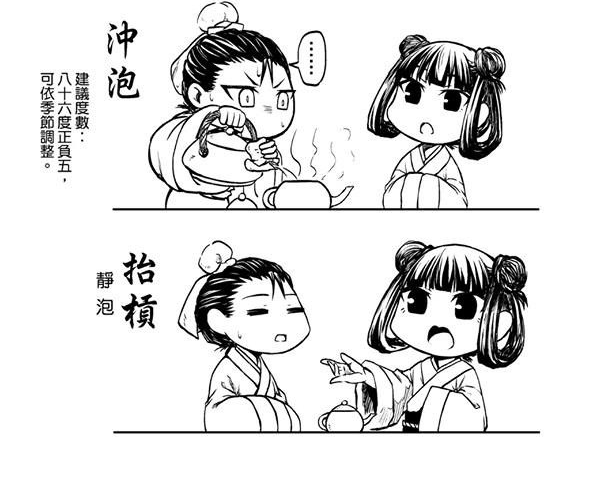 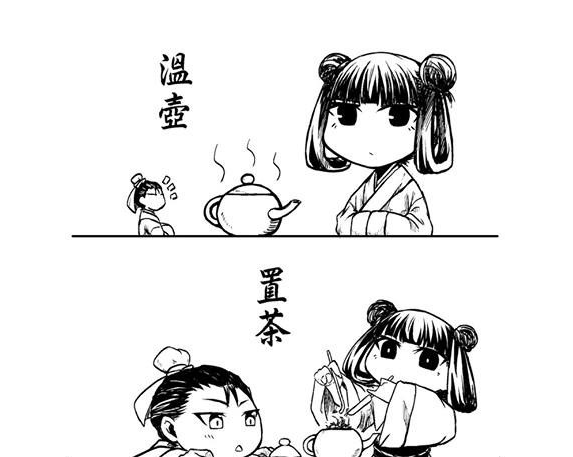 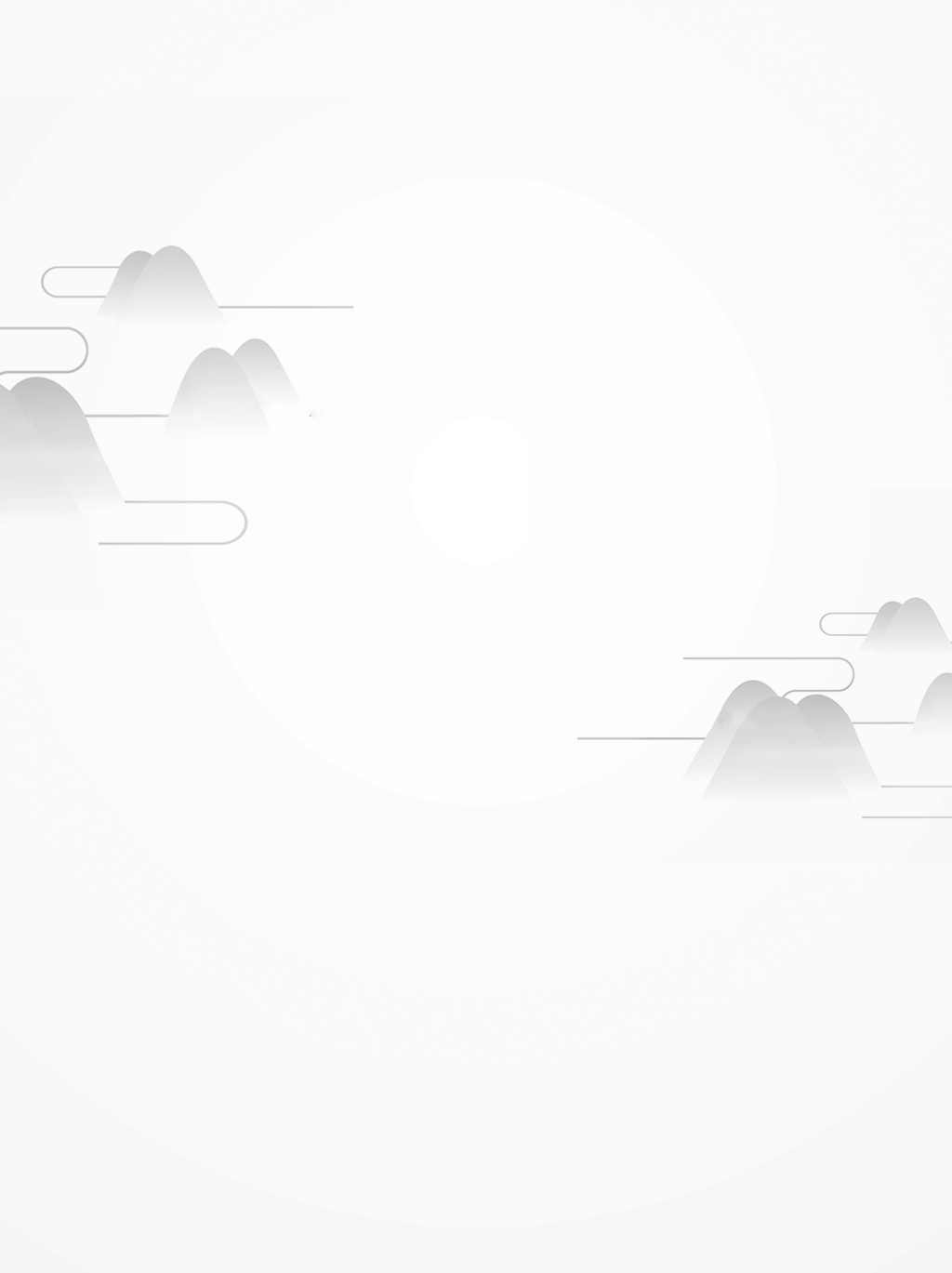 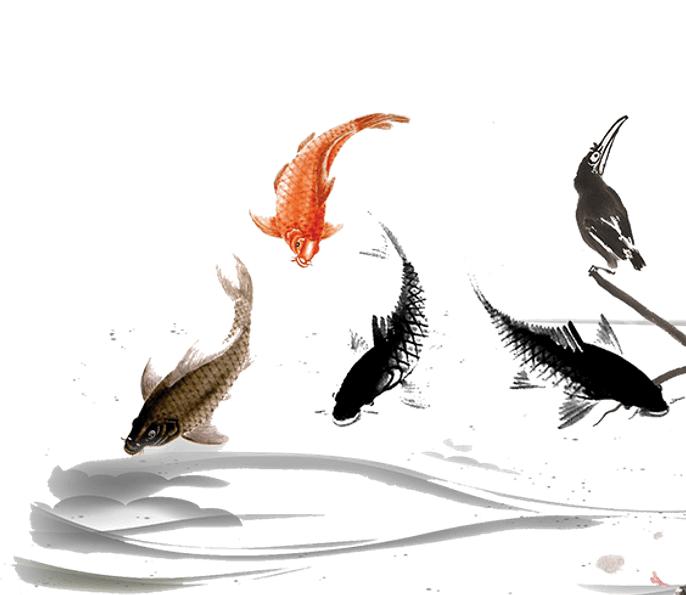 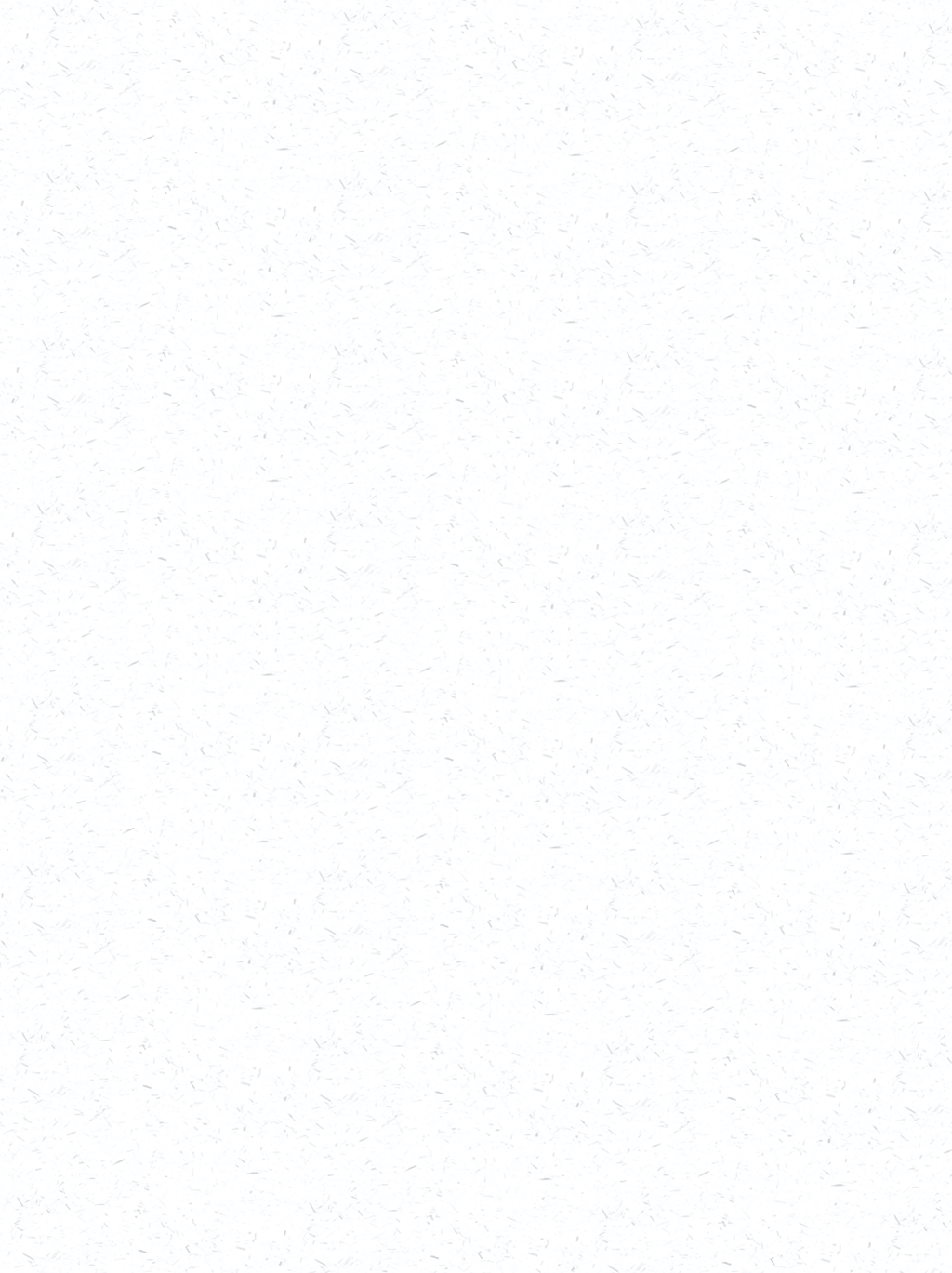 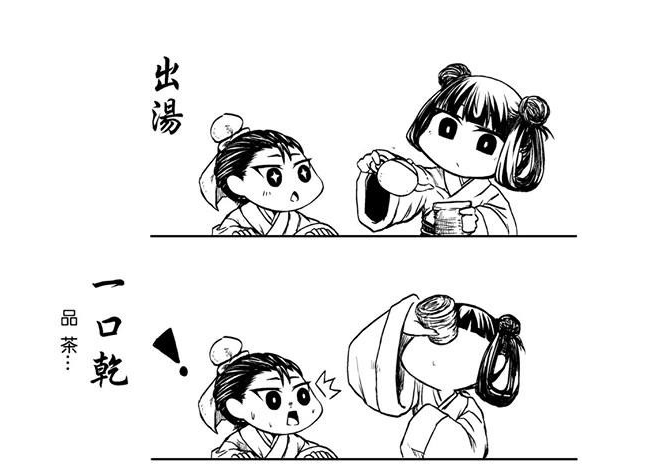 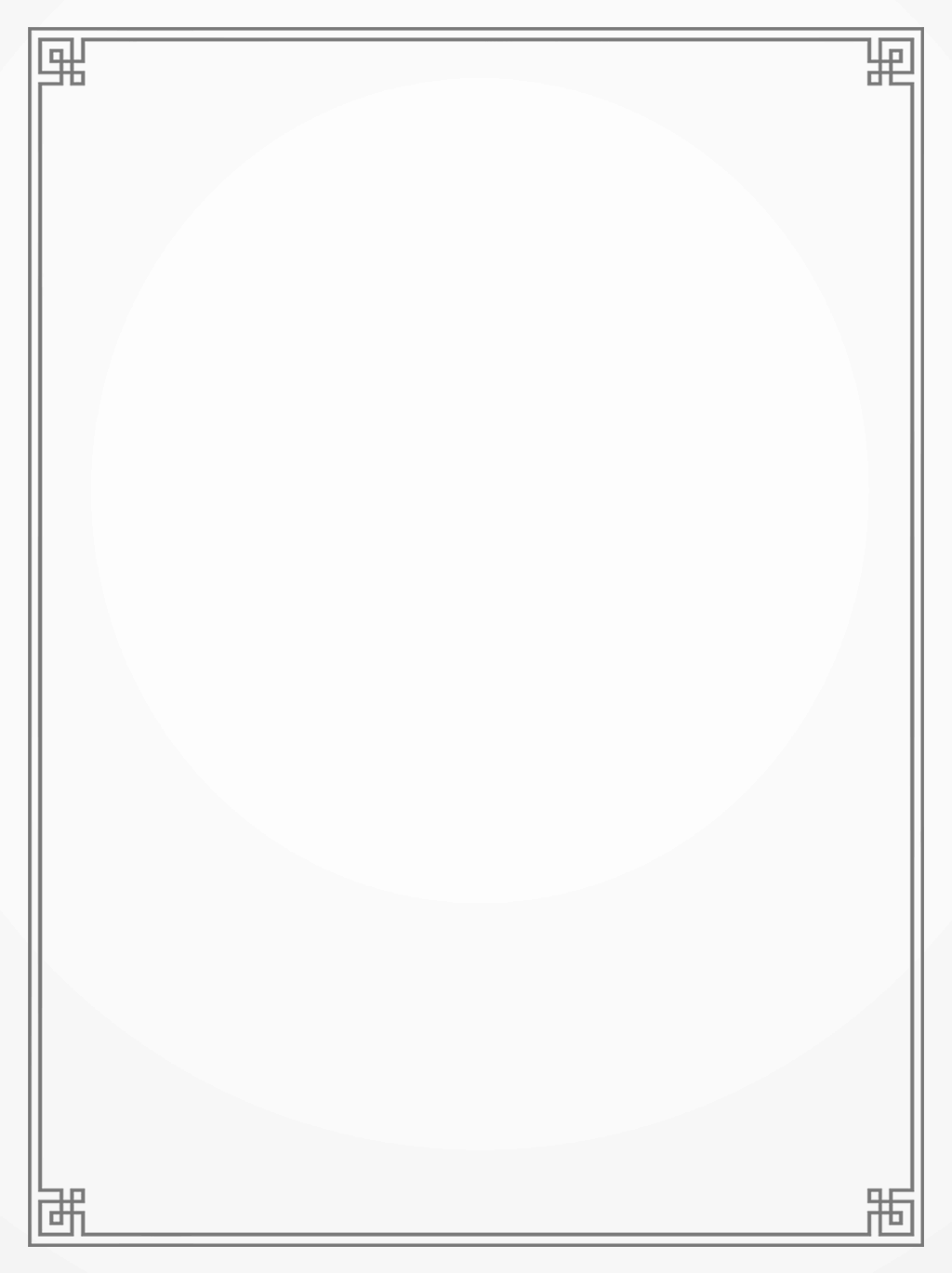 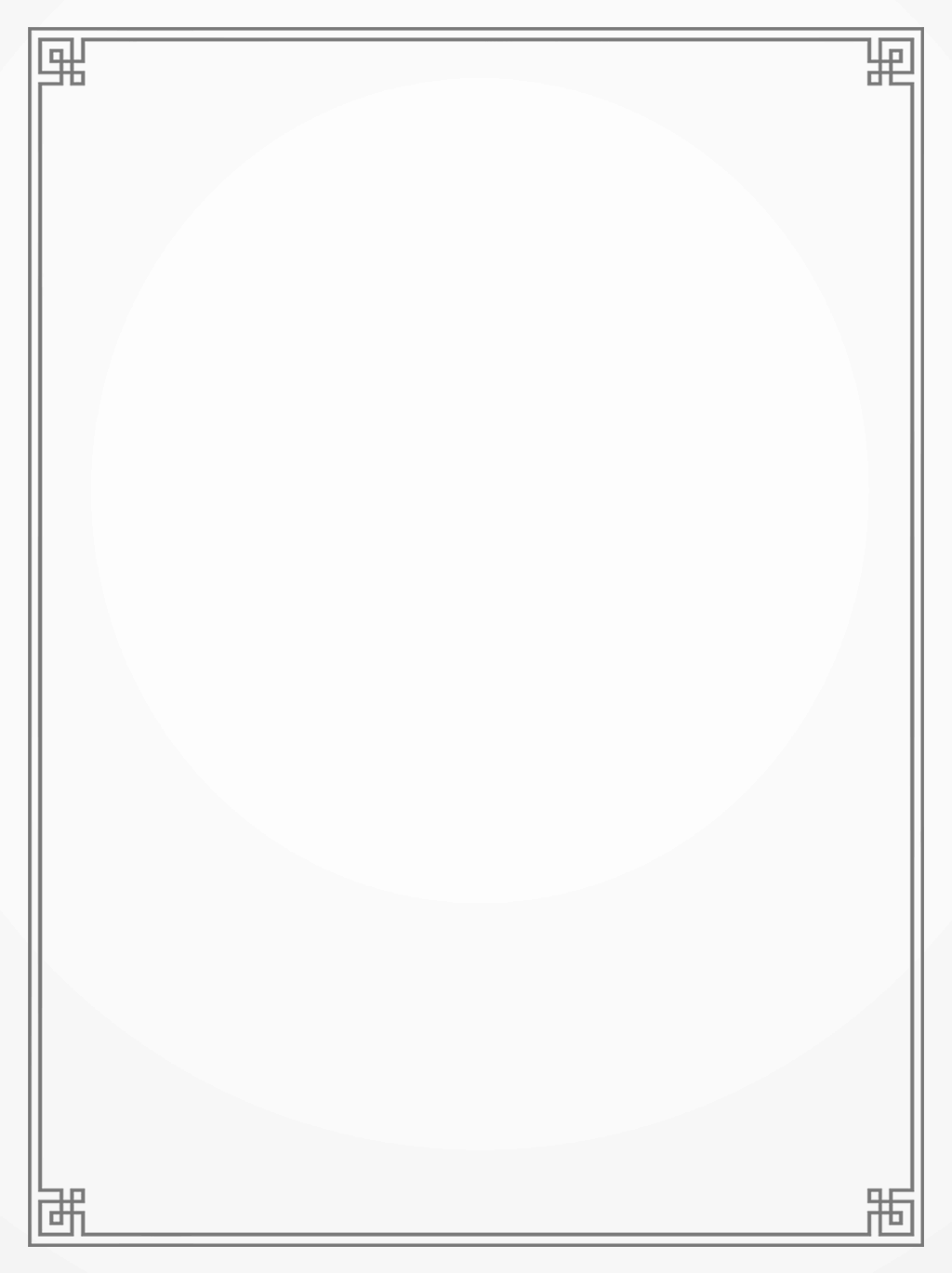 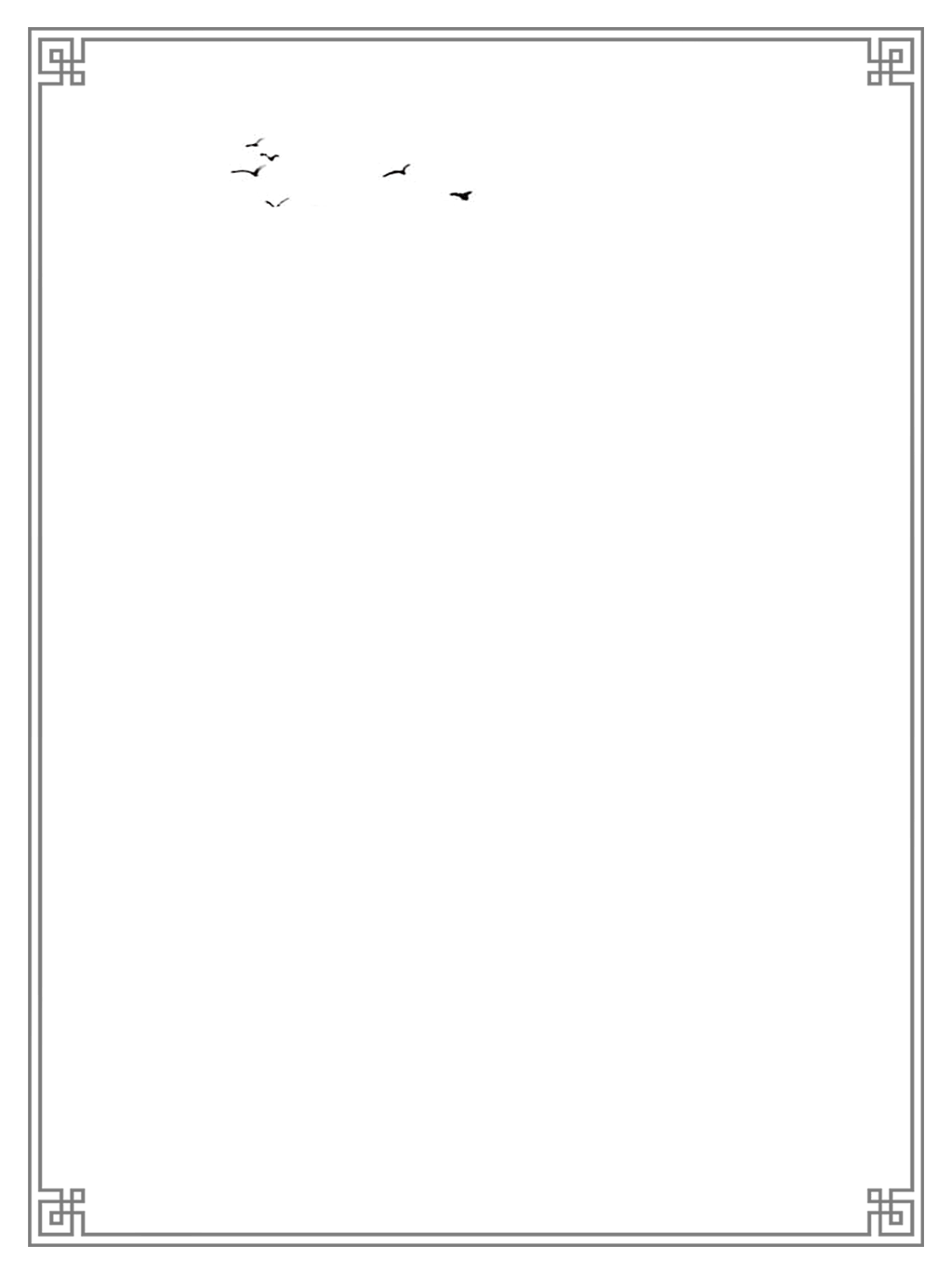 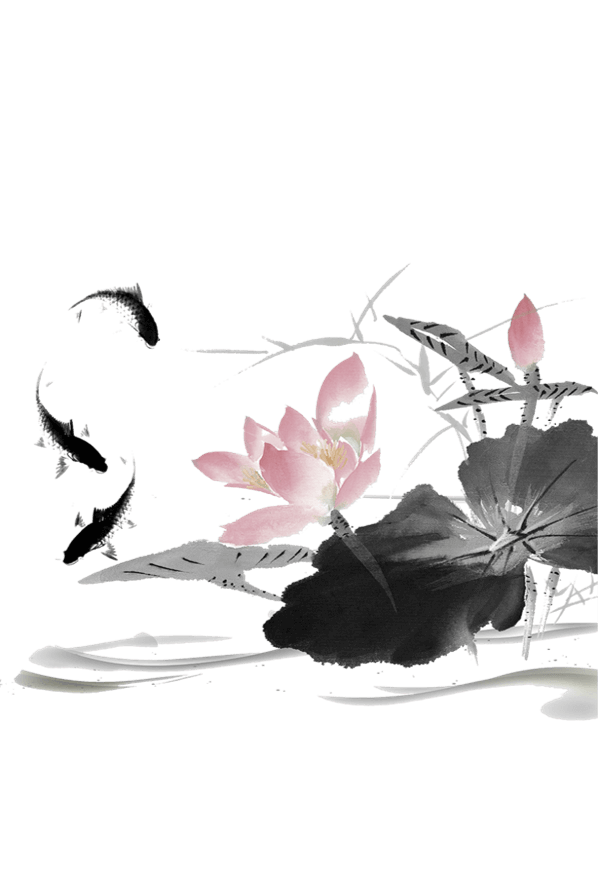 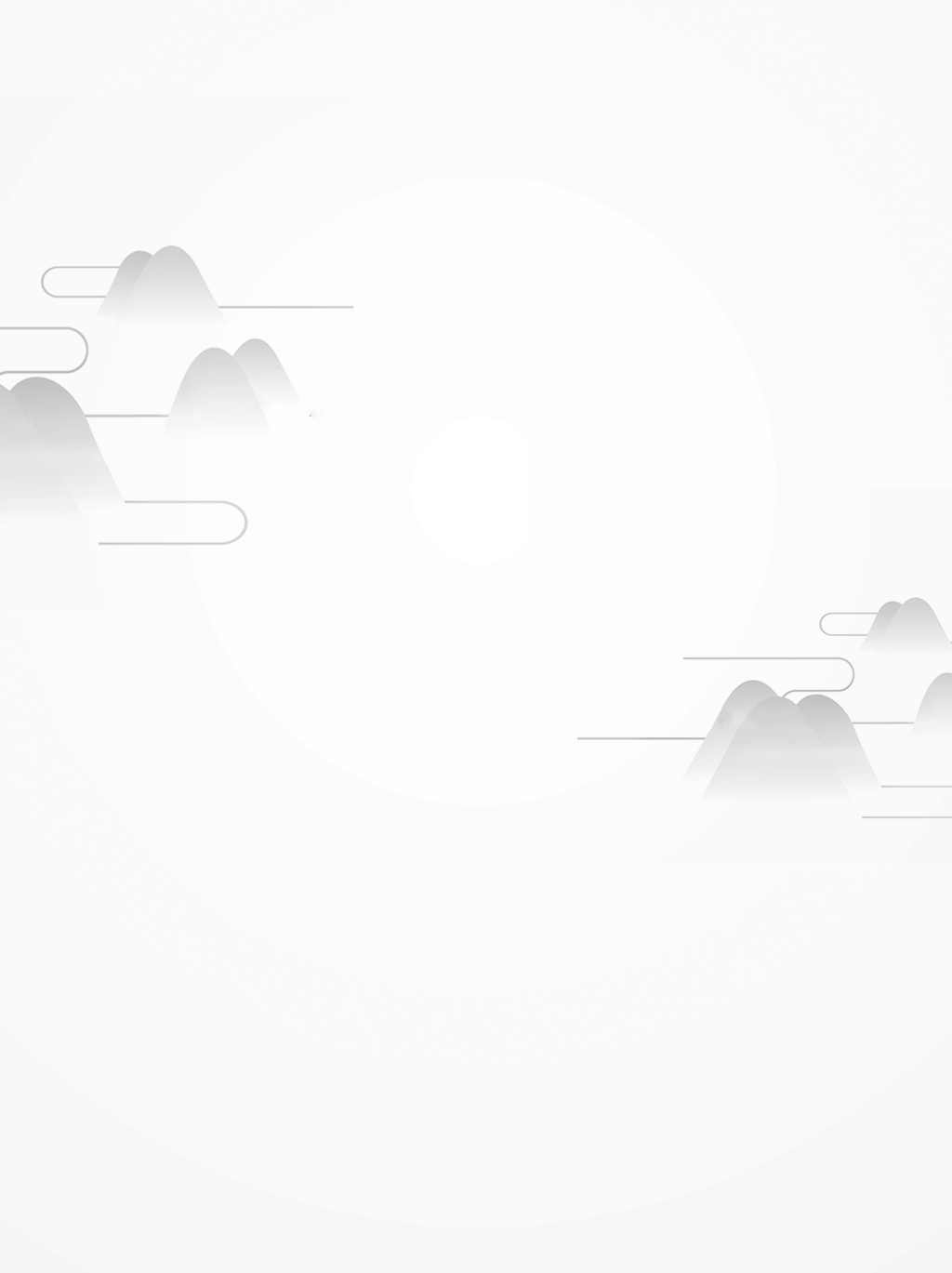 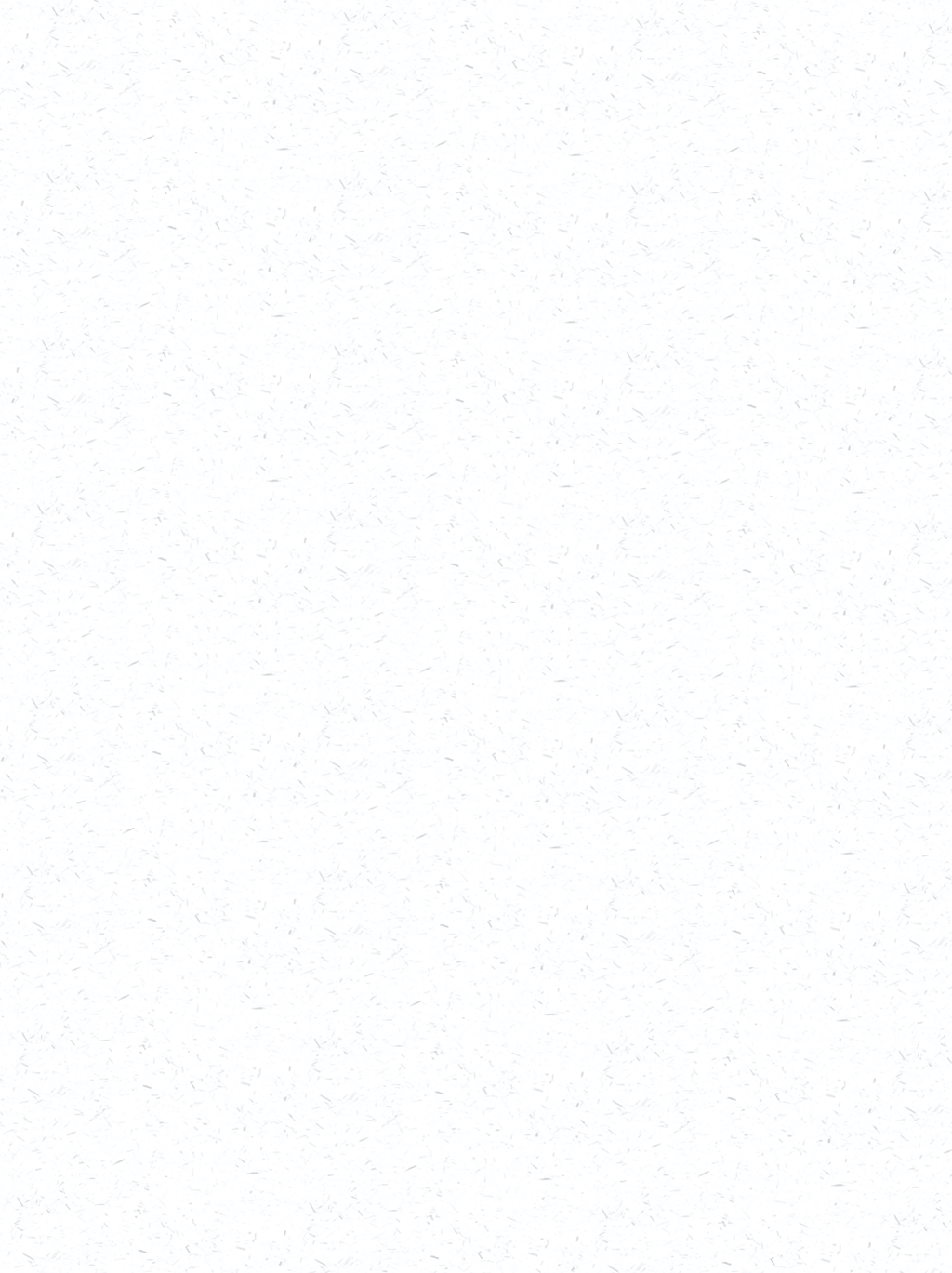 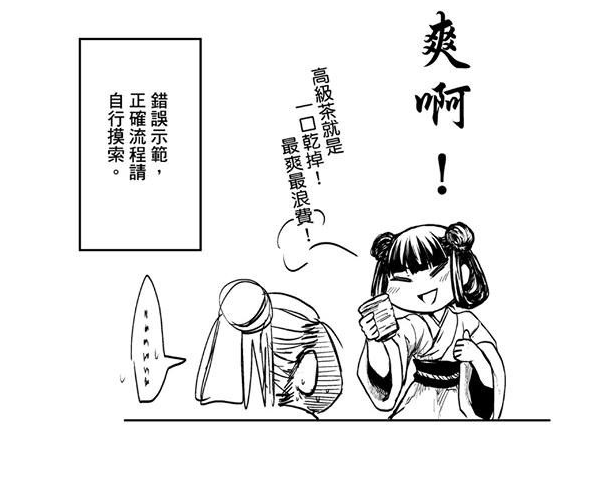 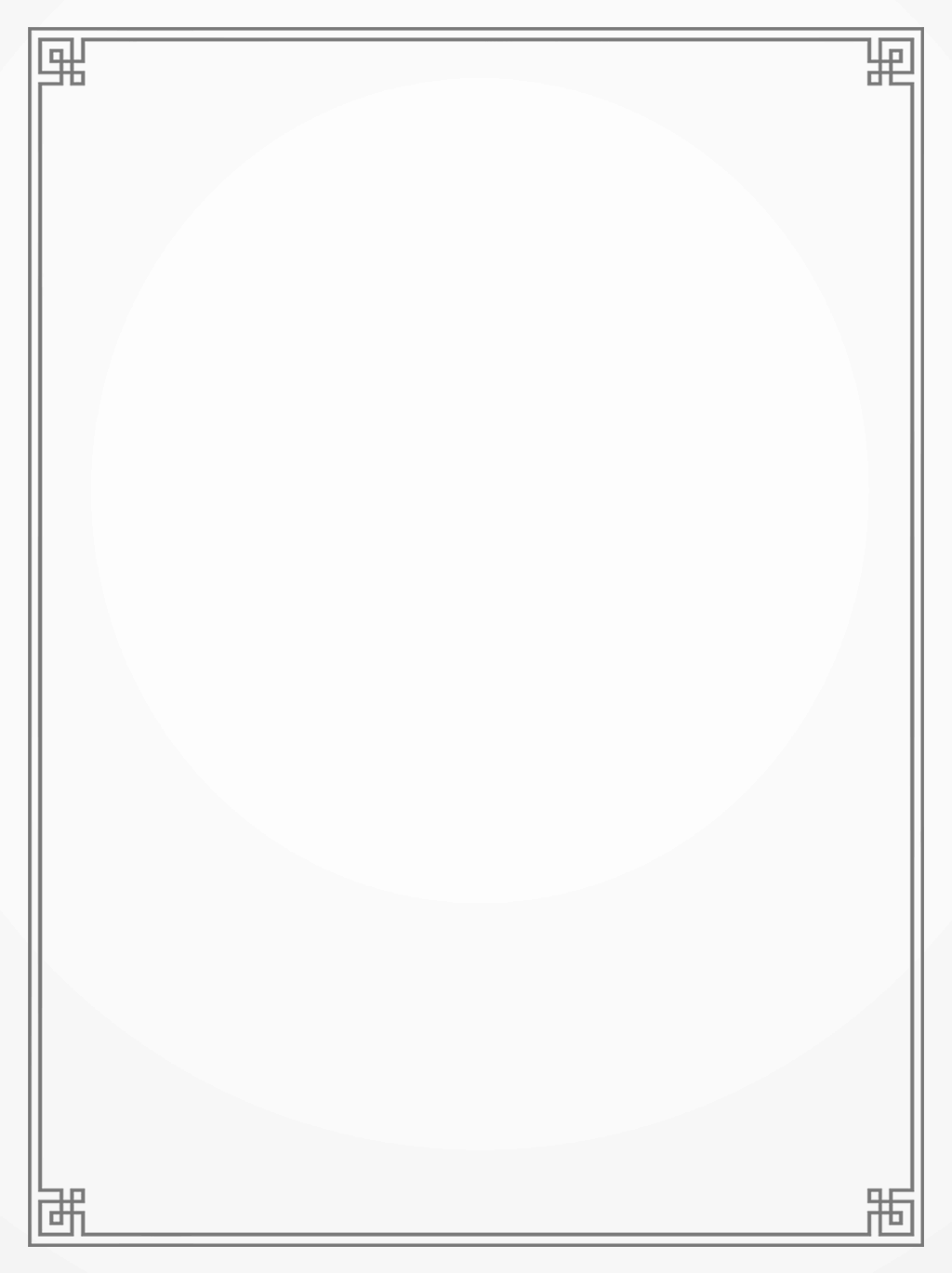 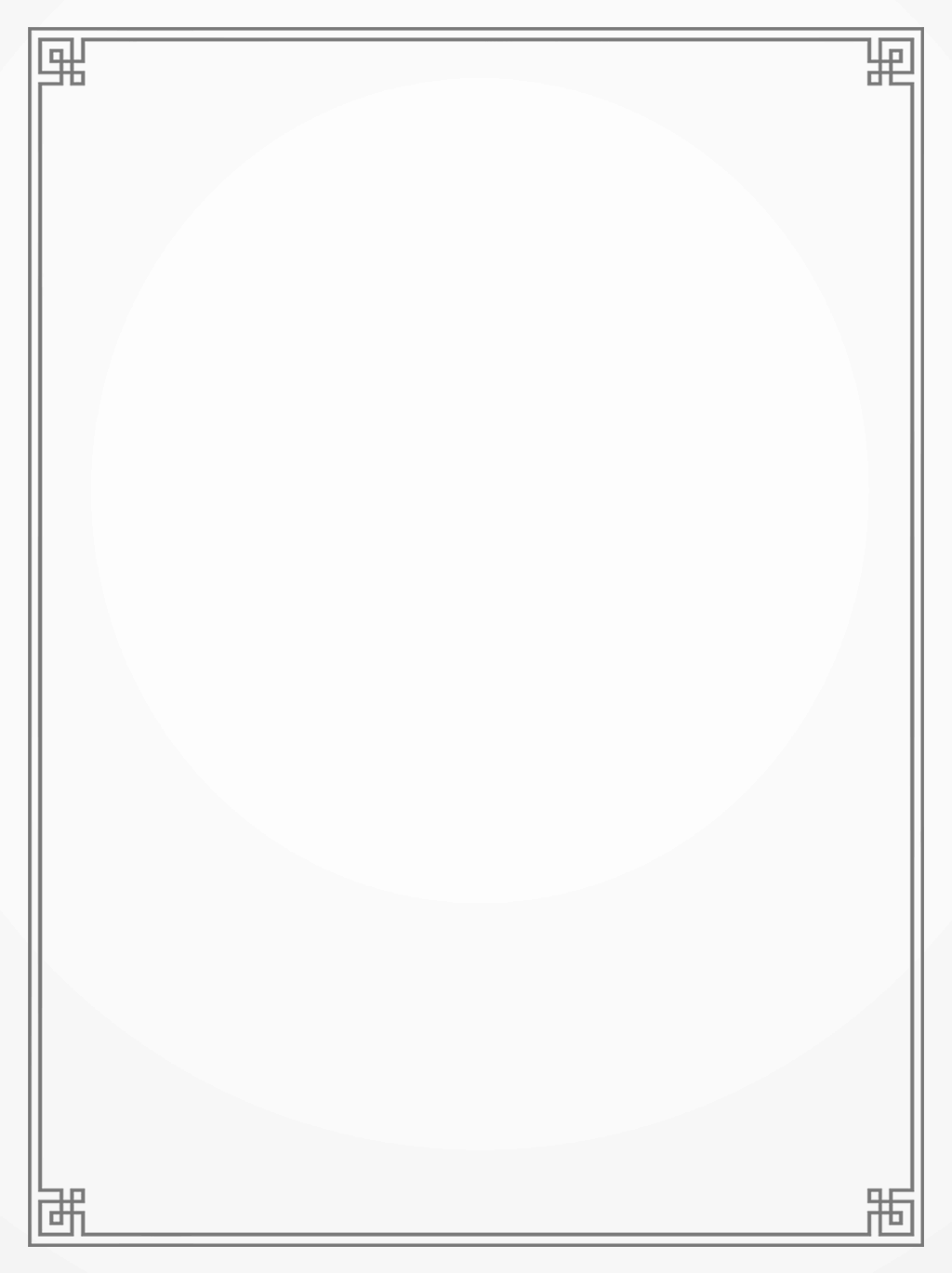 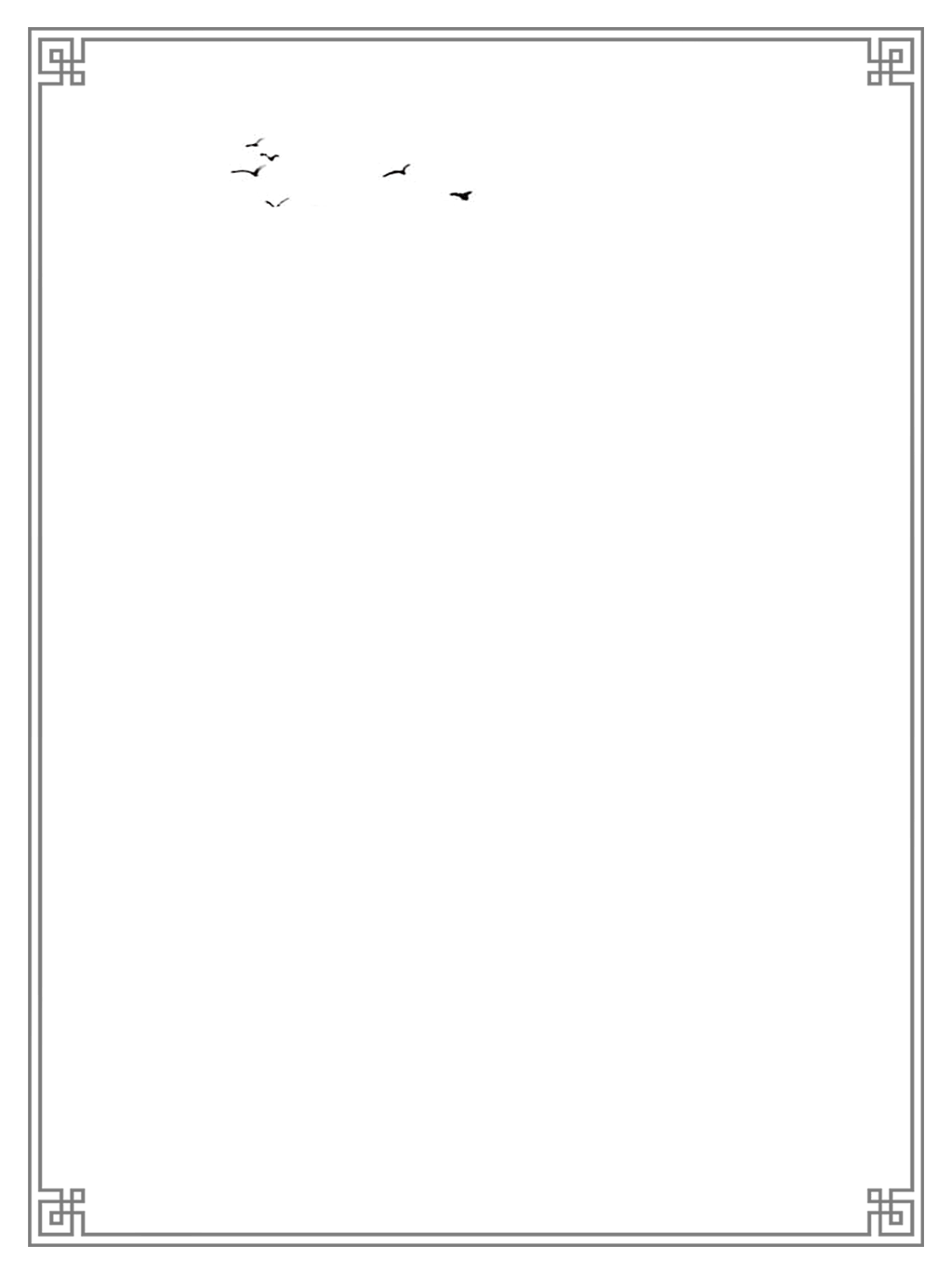 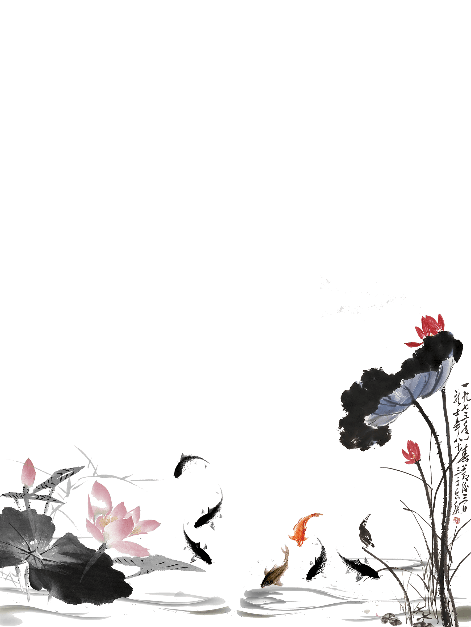 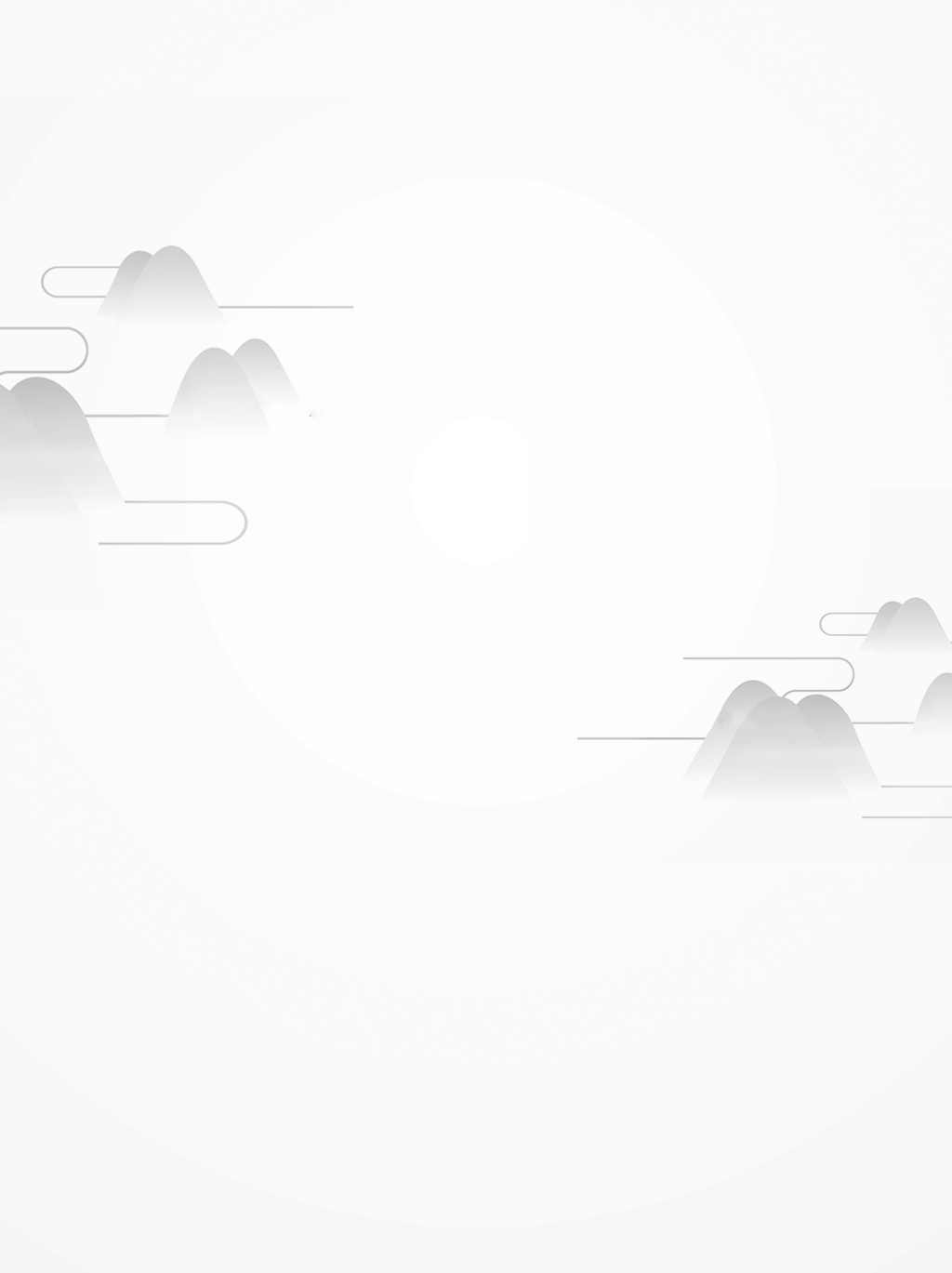 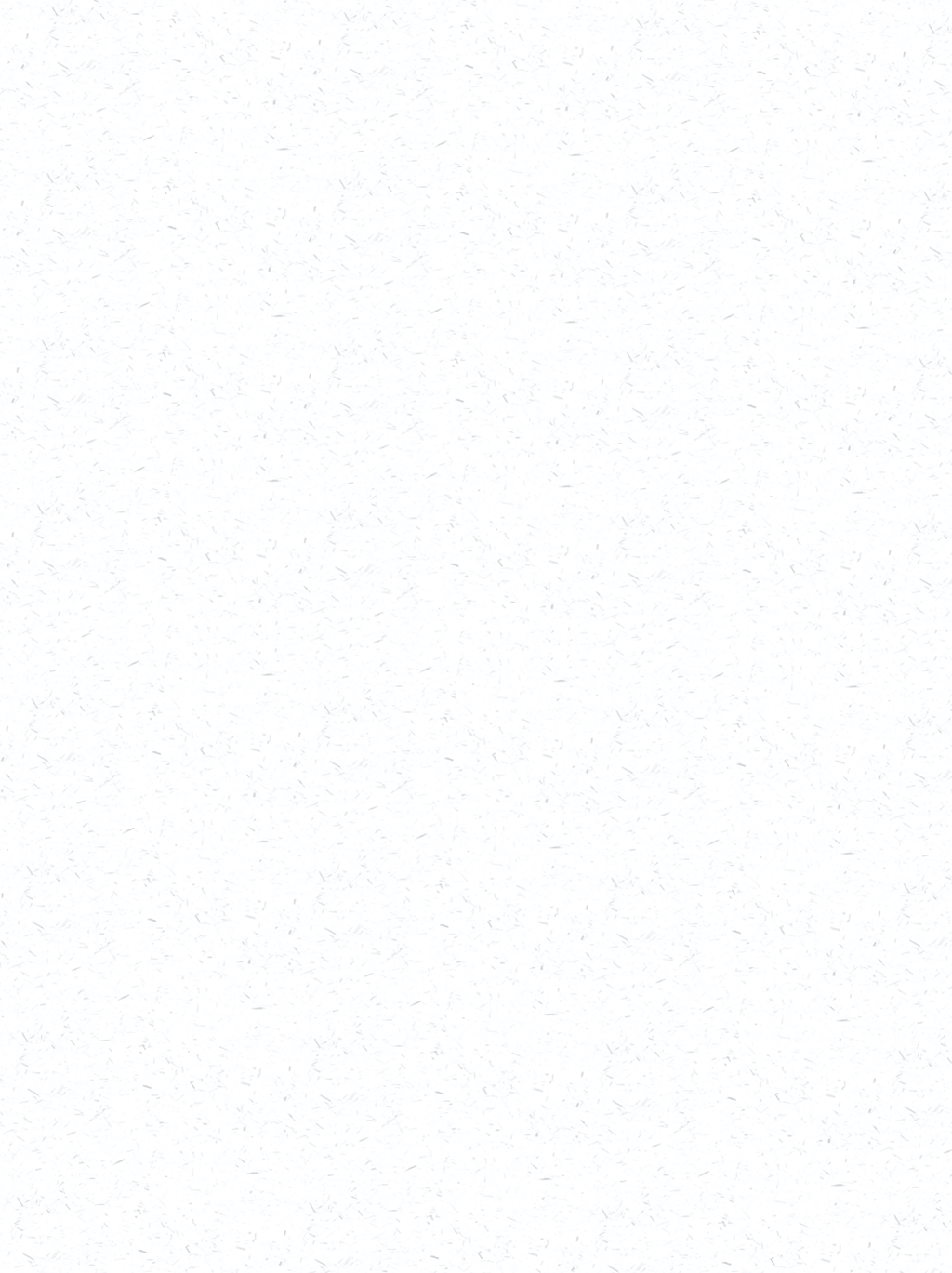 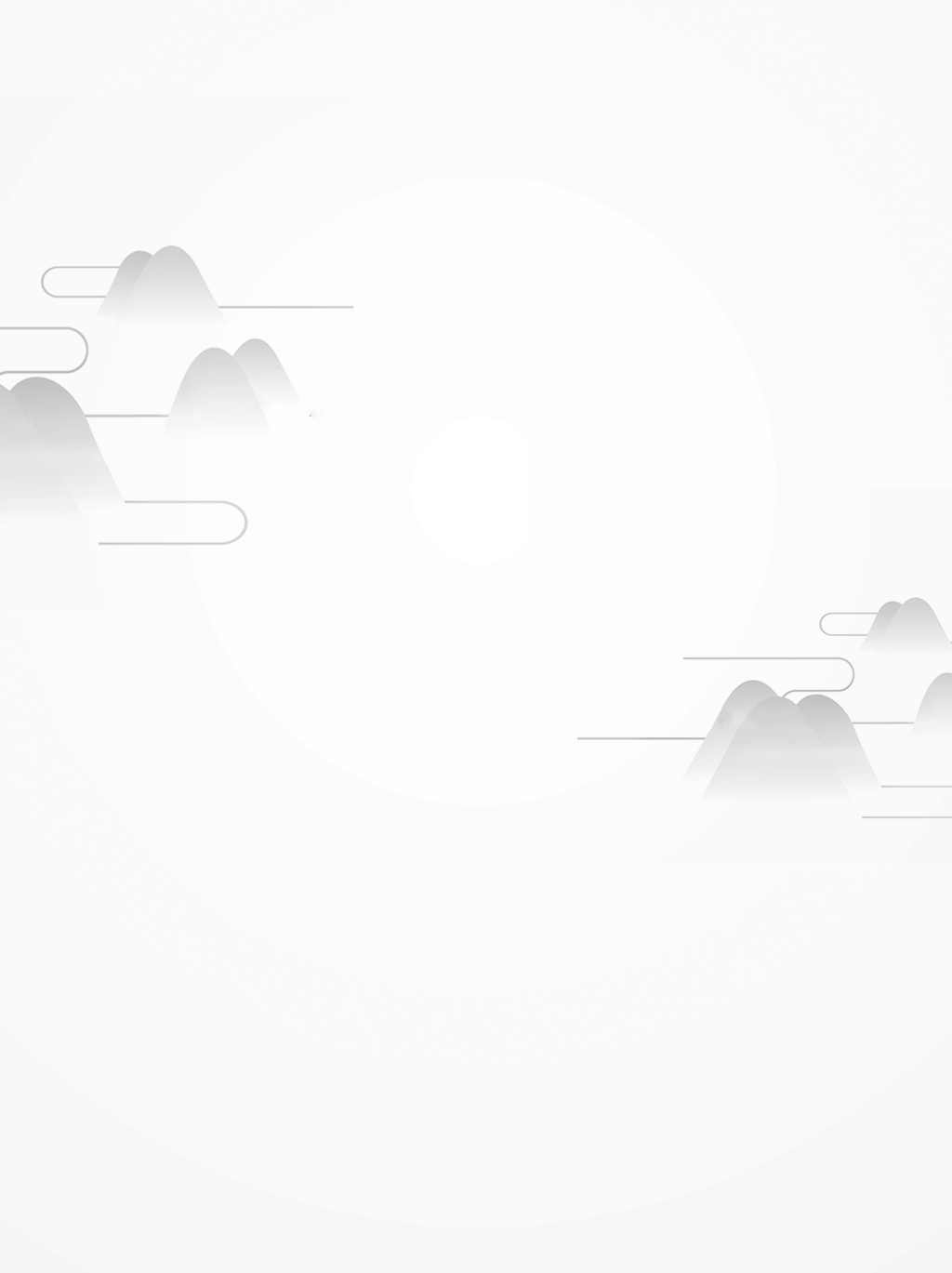 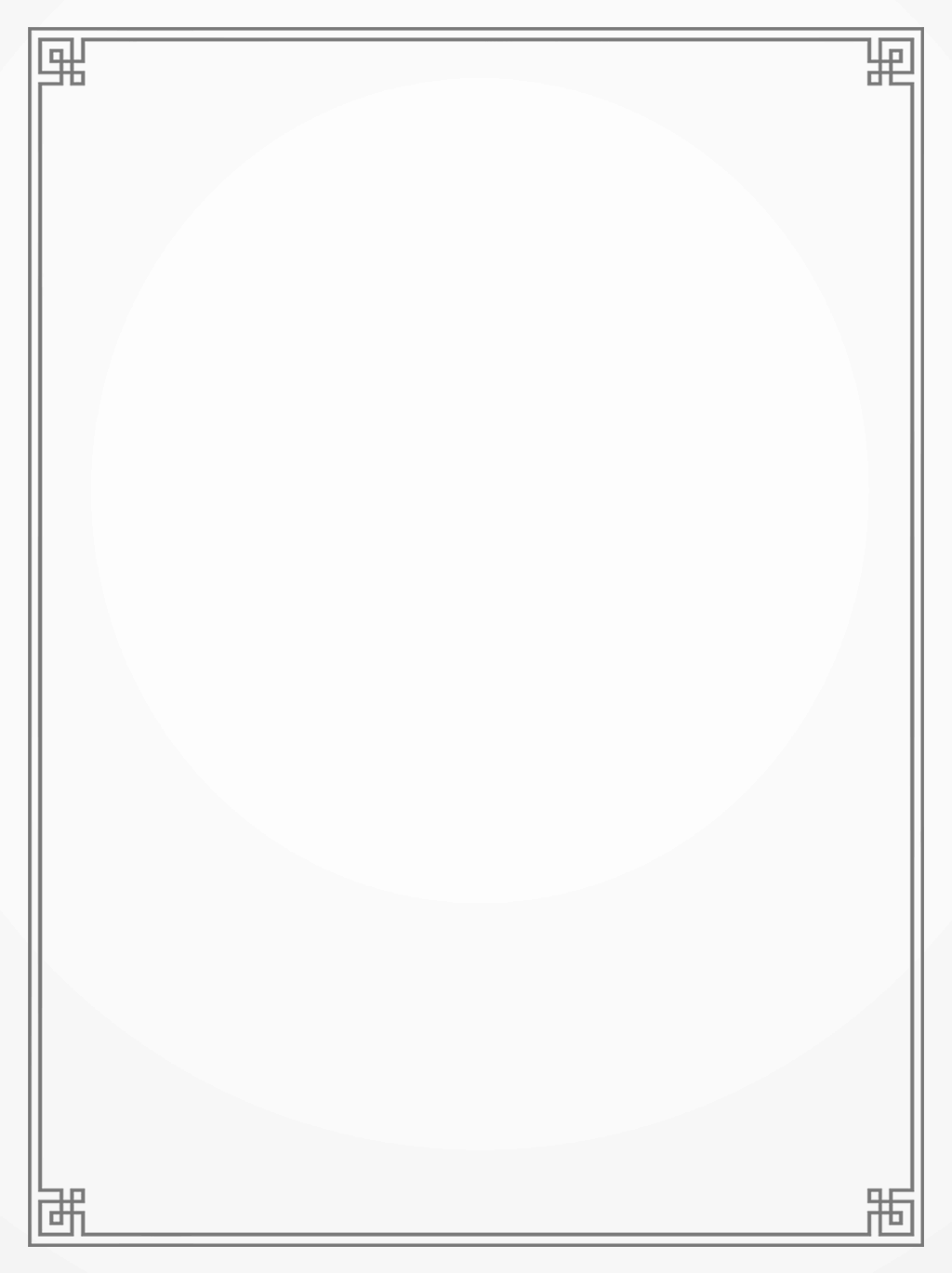 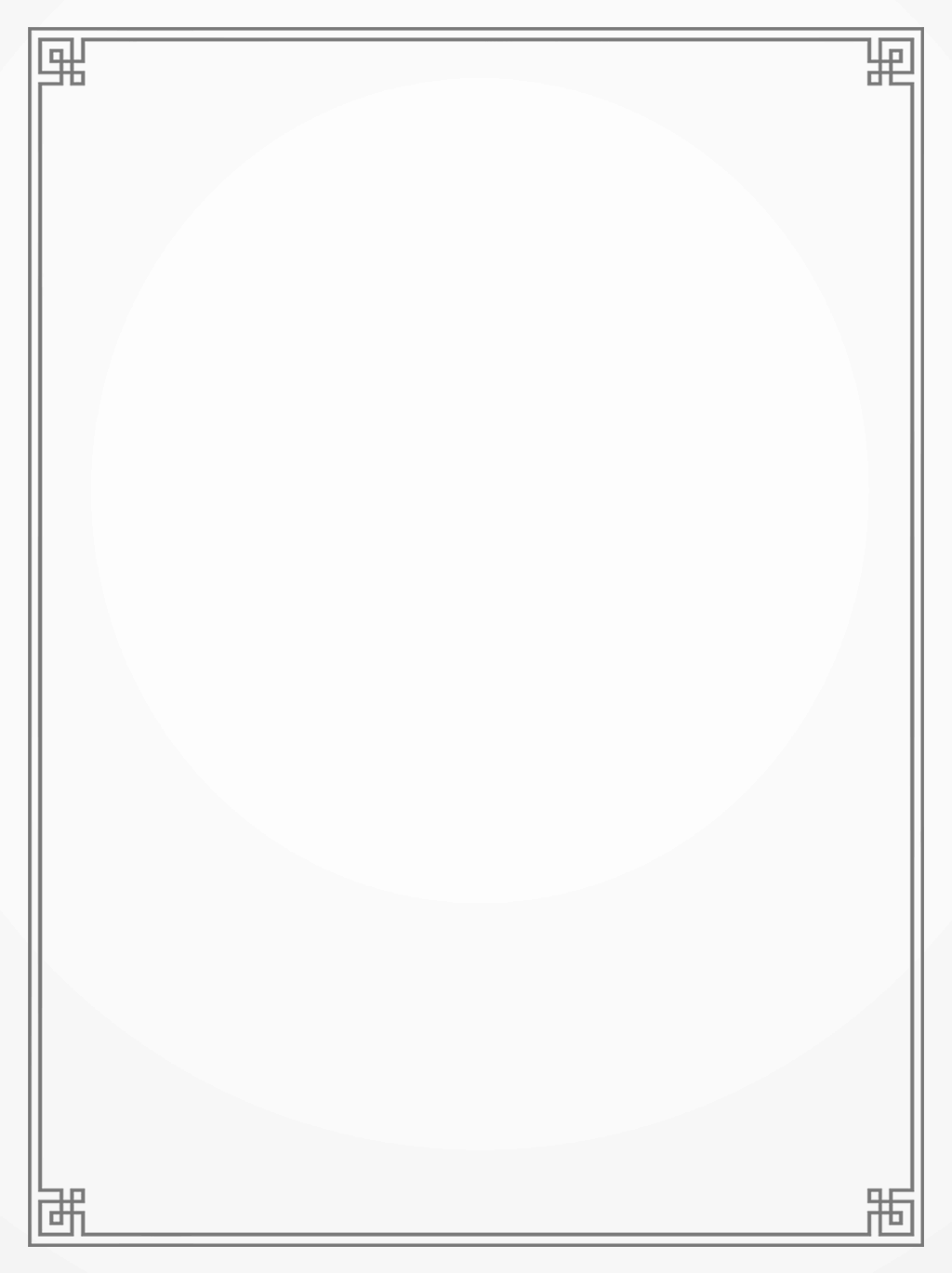 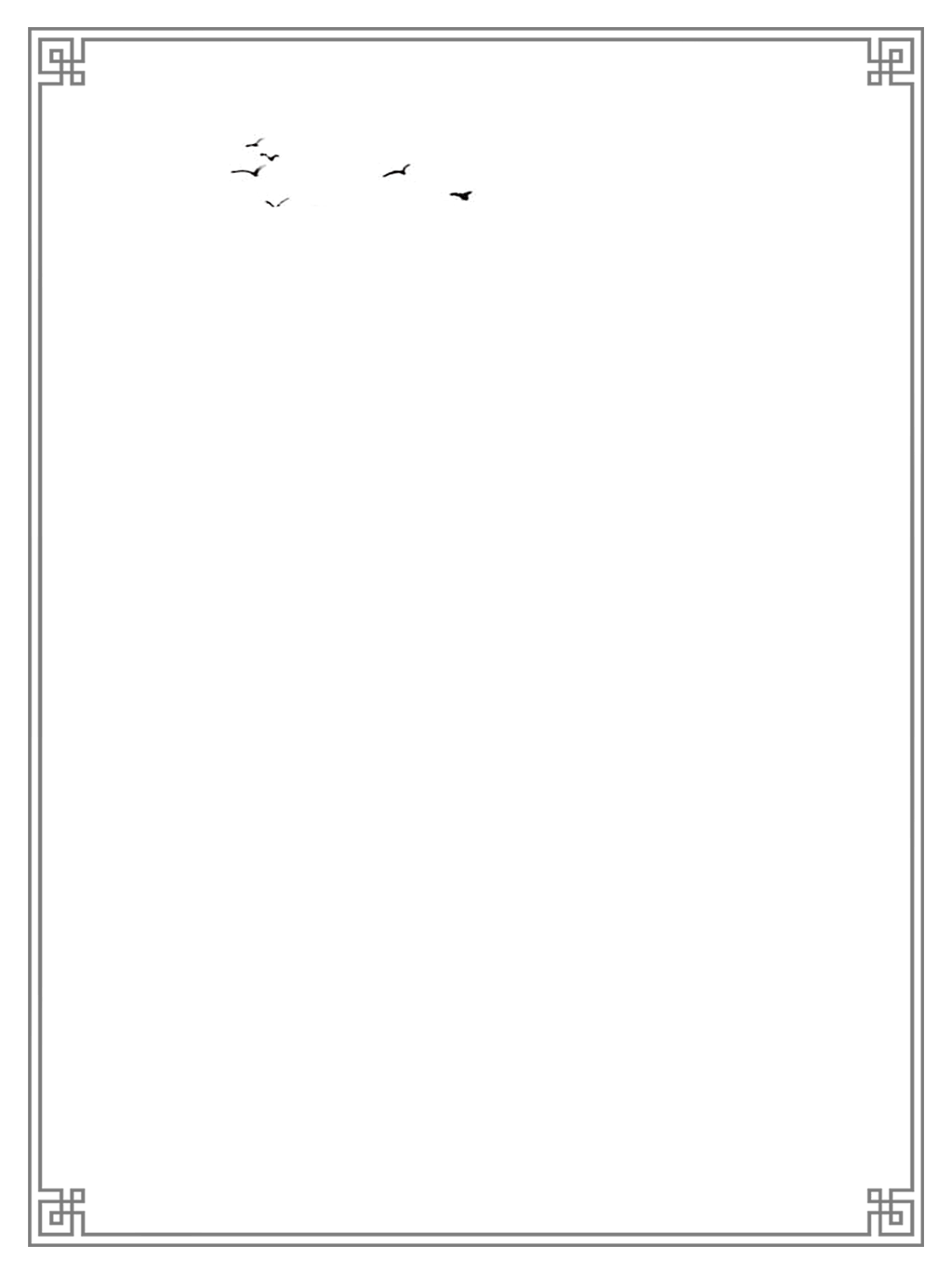 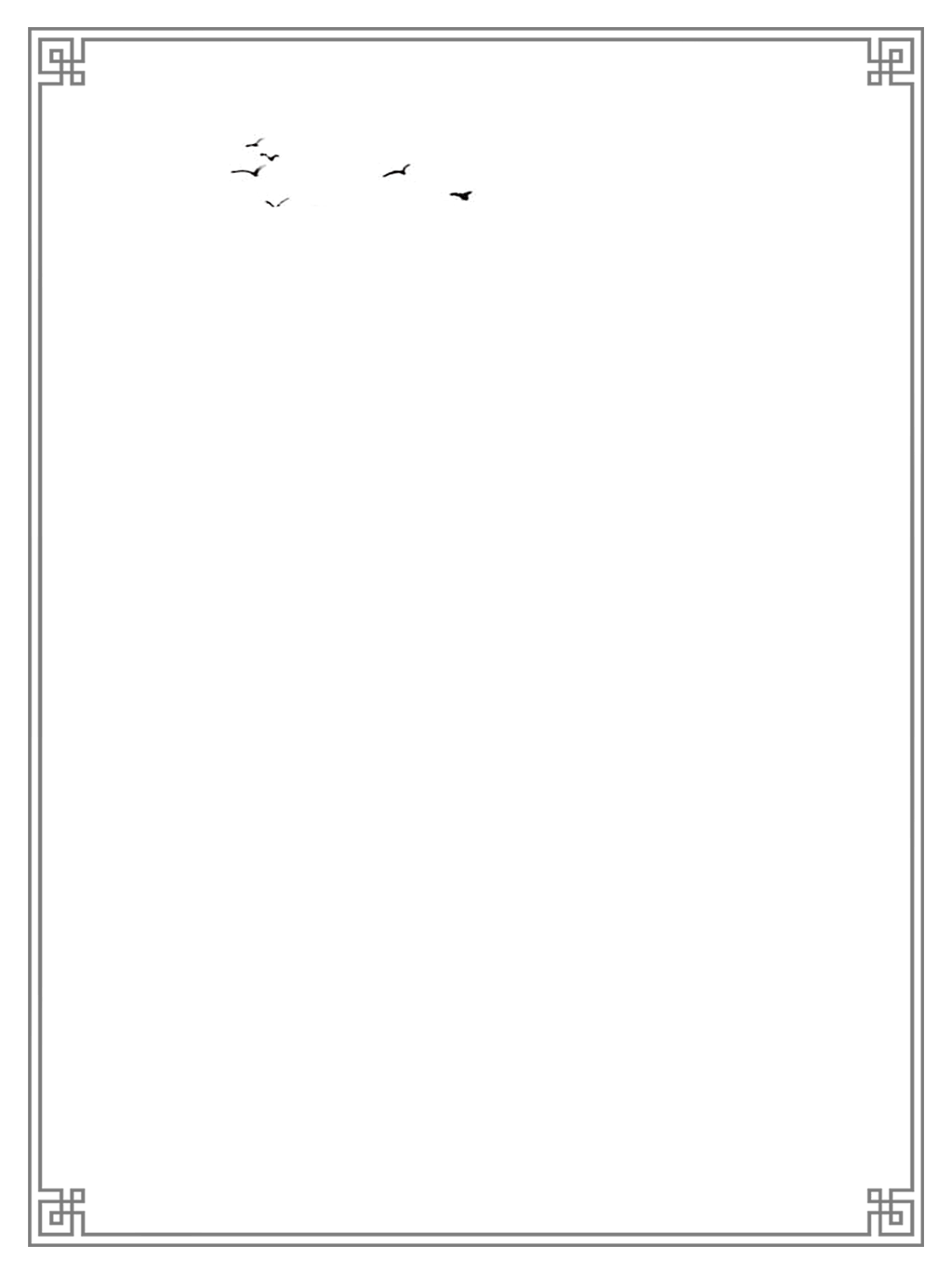 泡茶練習
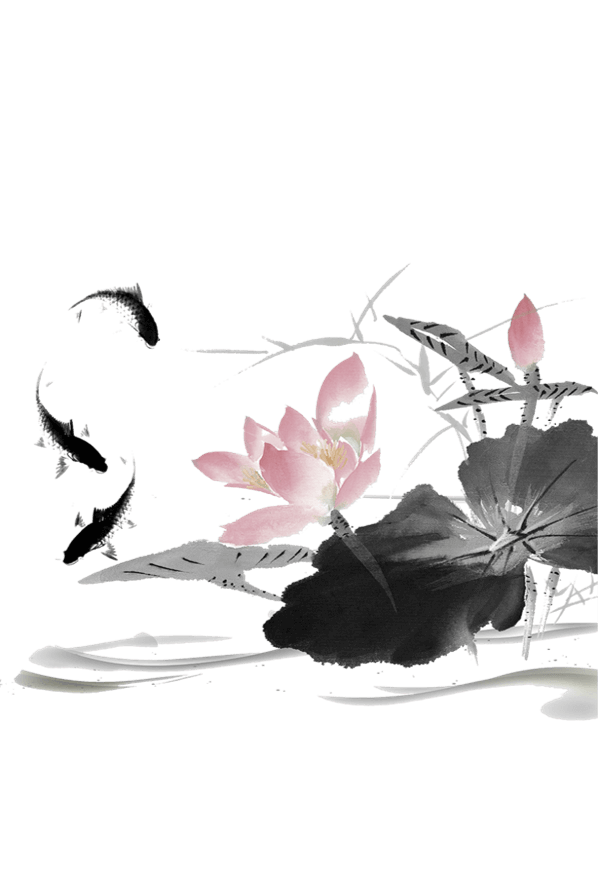 第四章
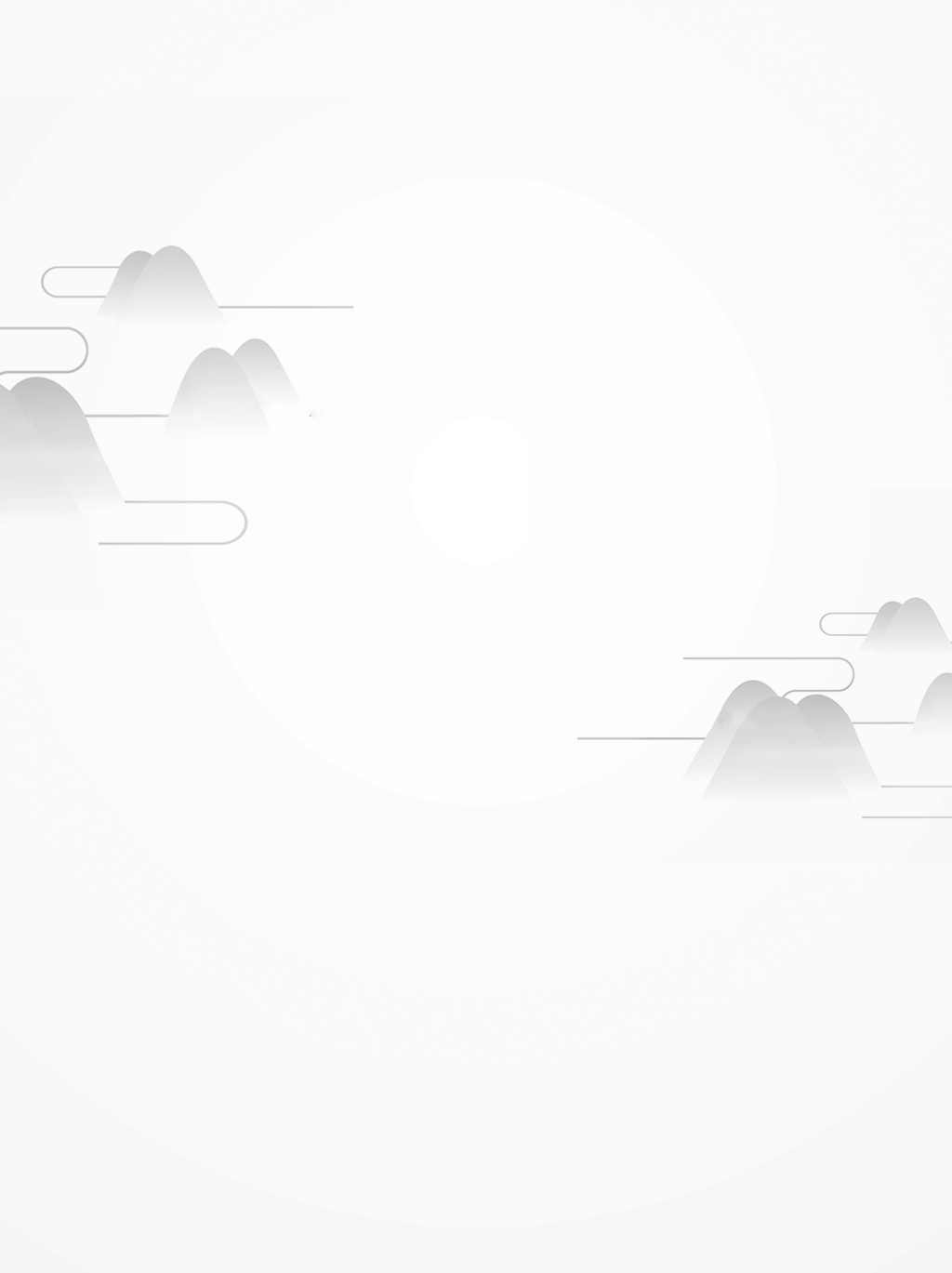 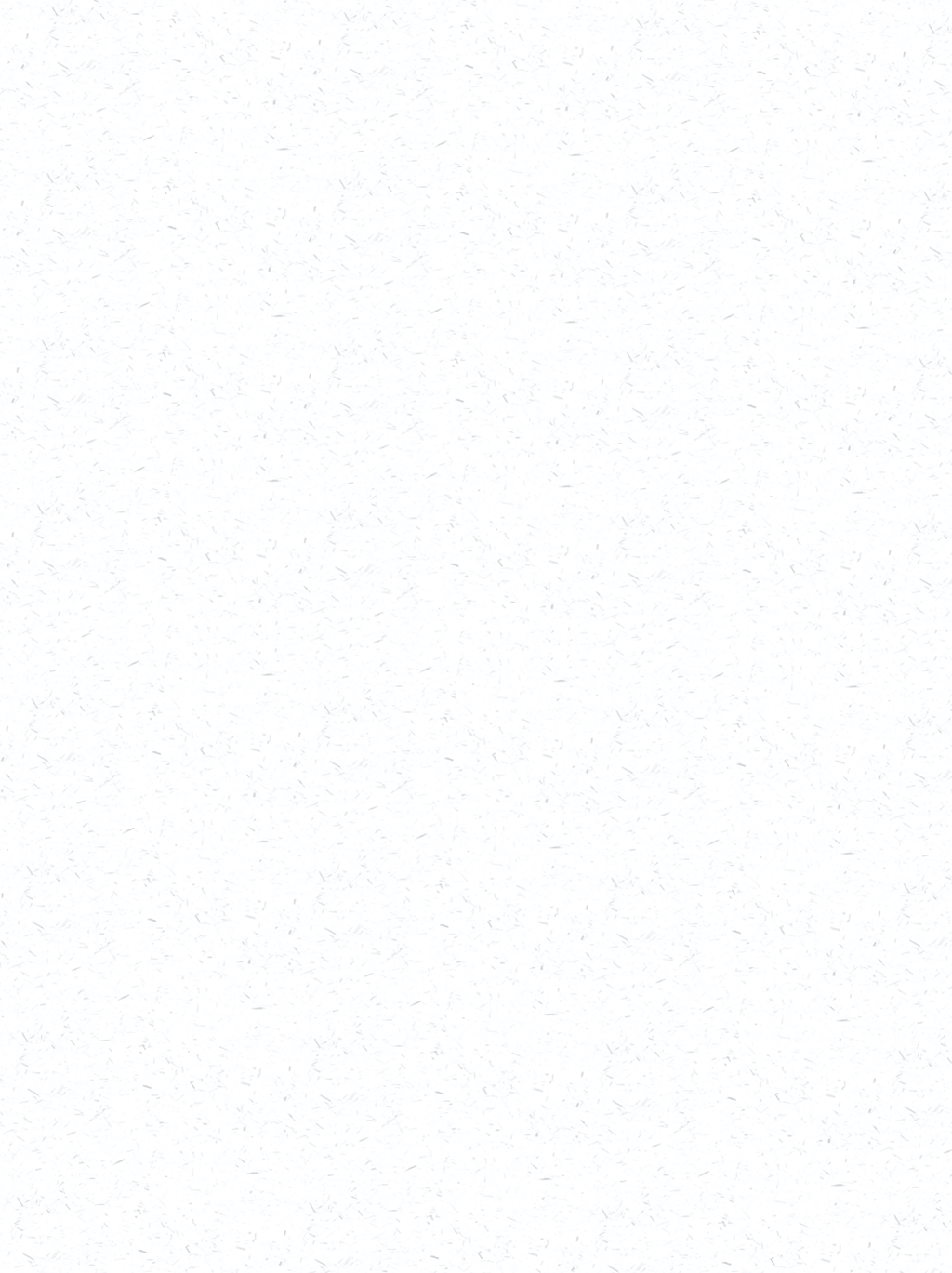 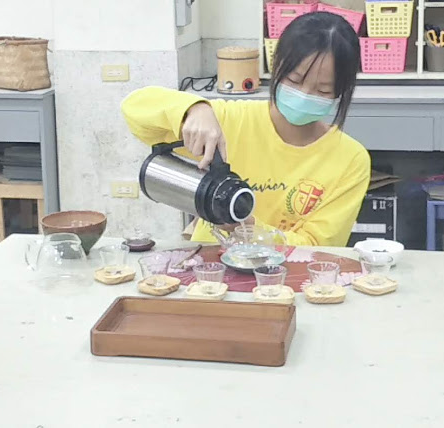 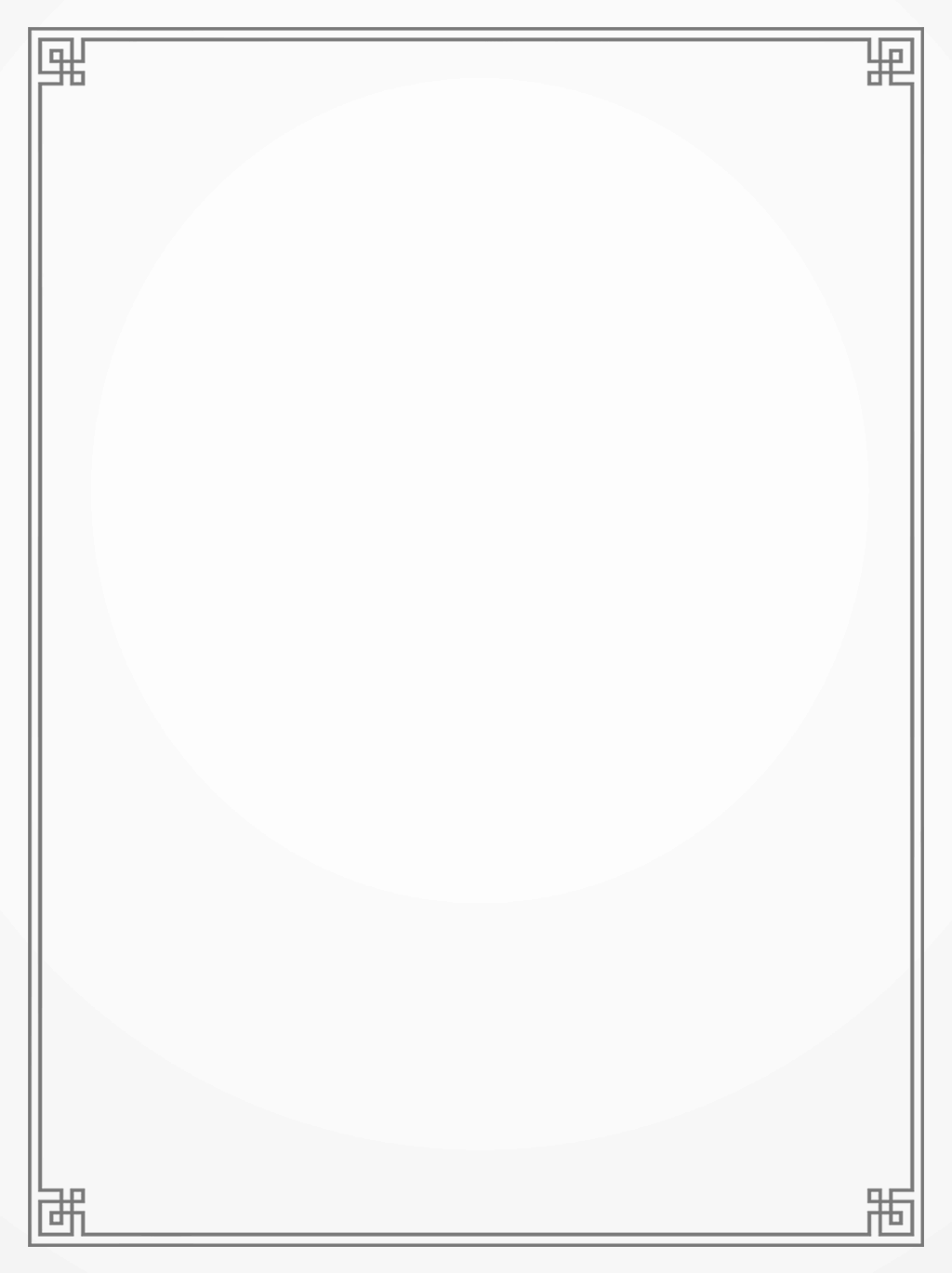 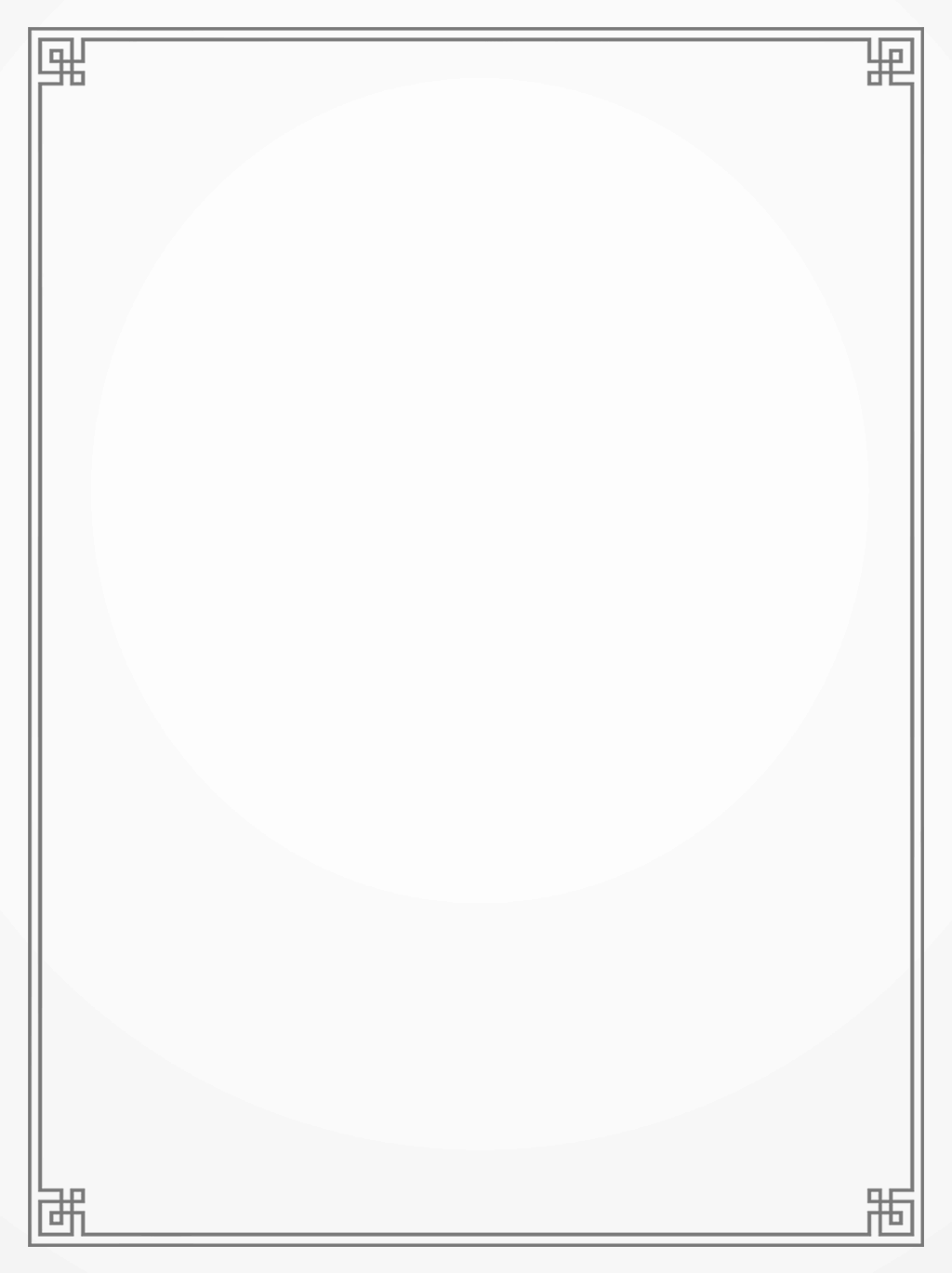 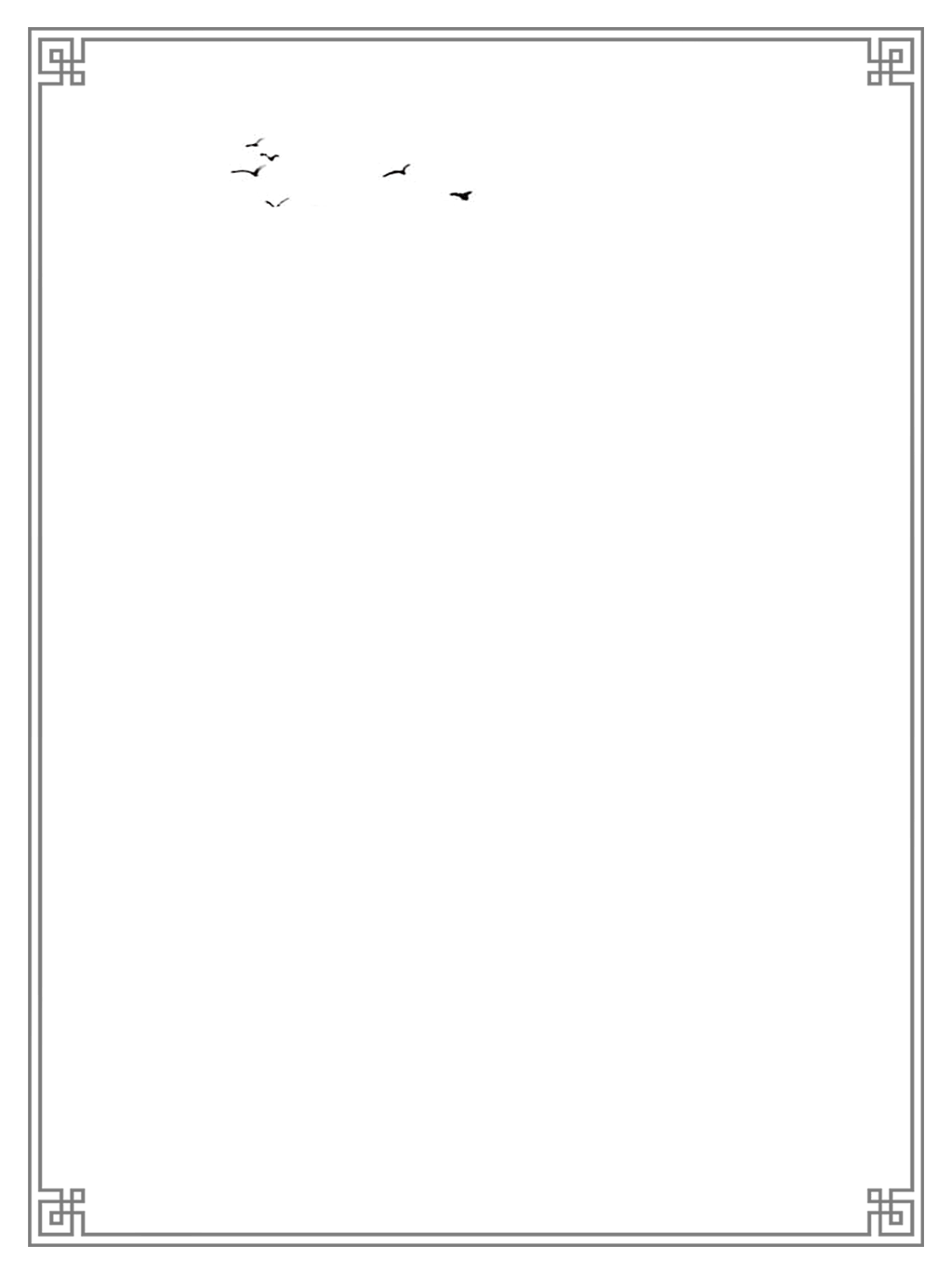 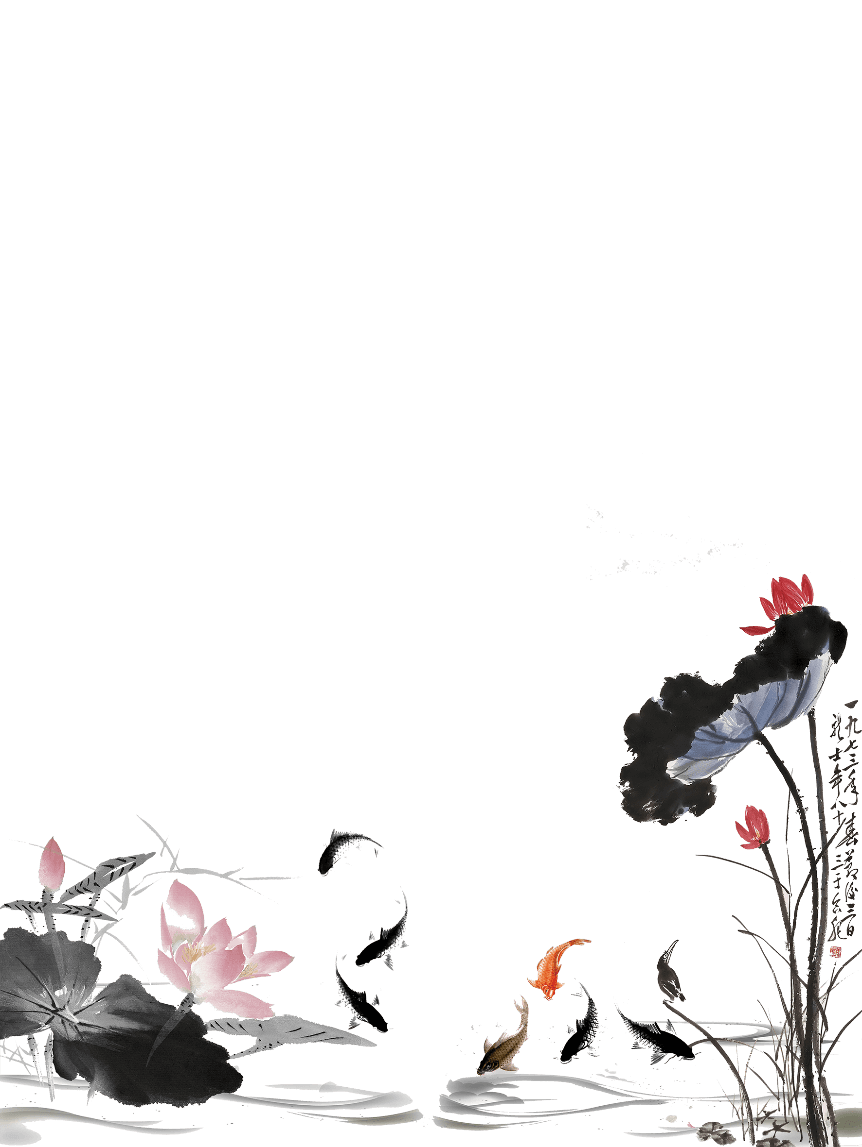 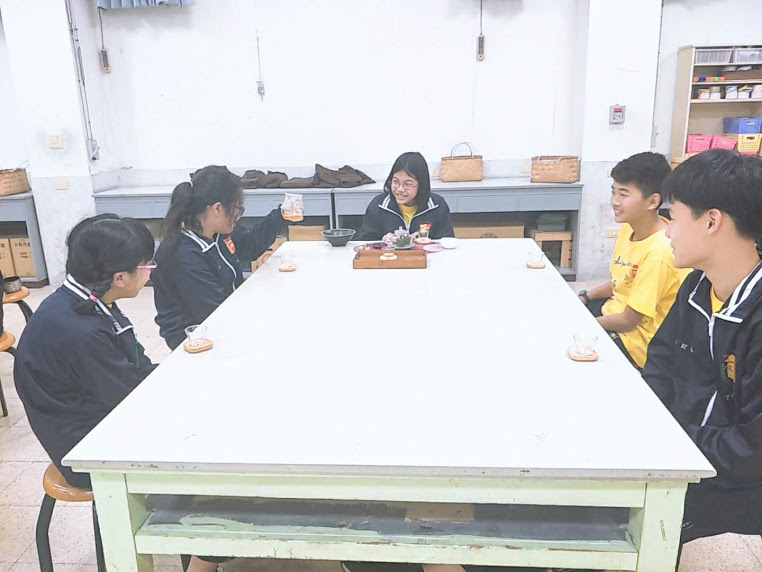 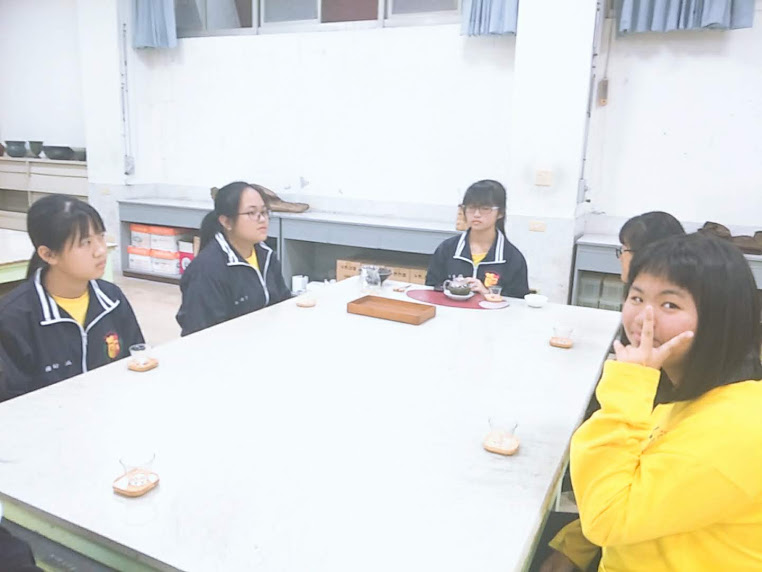 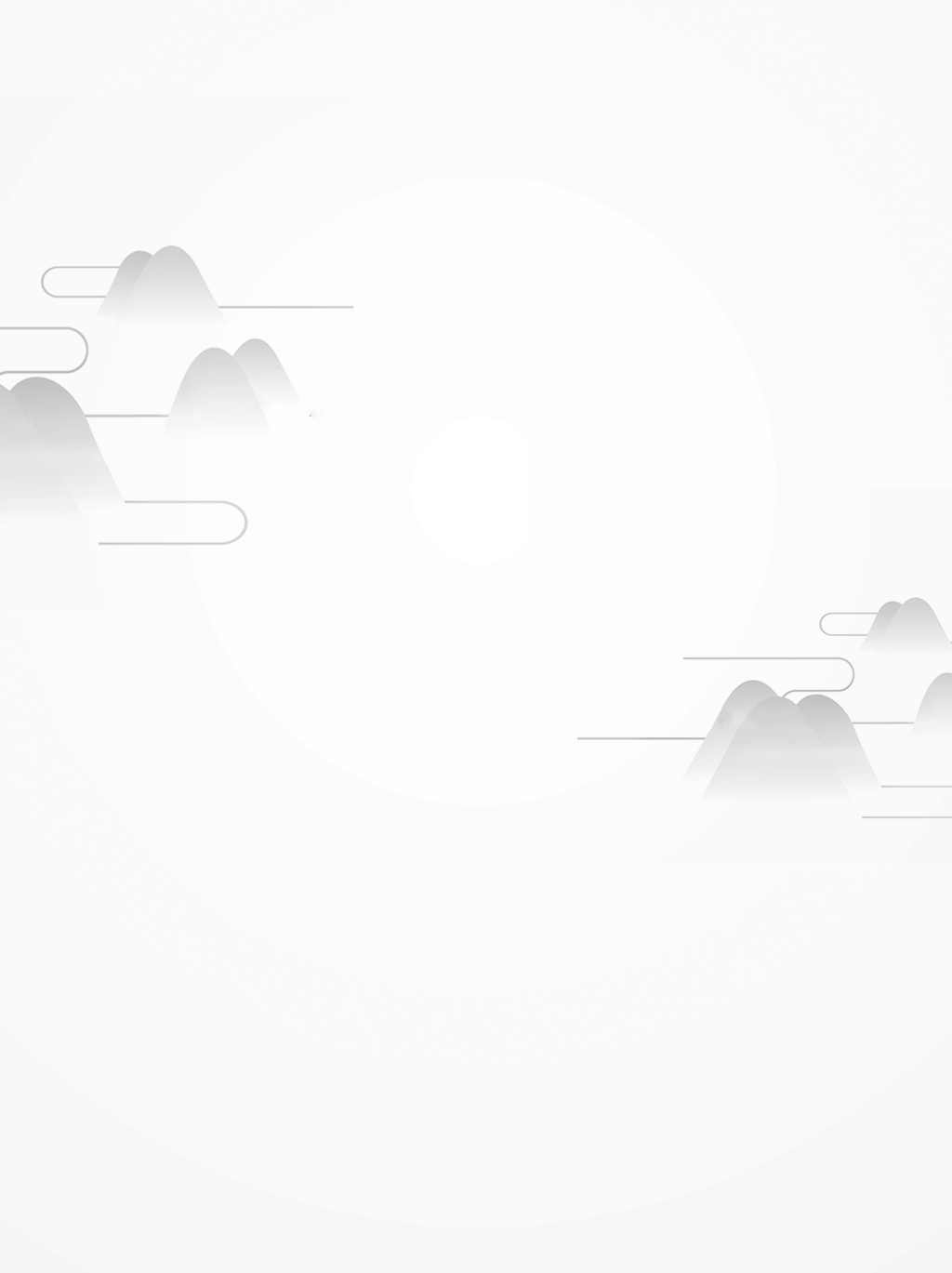 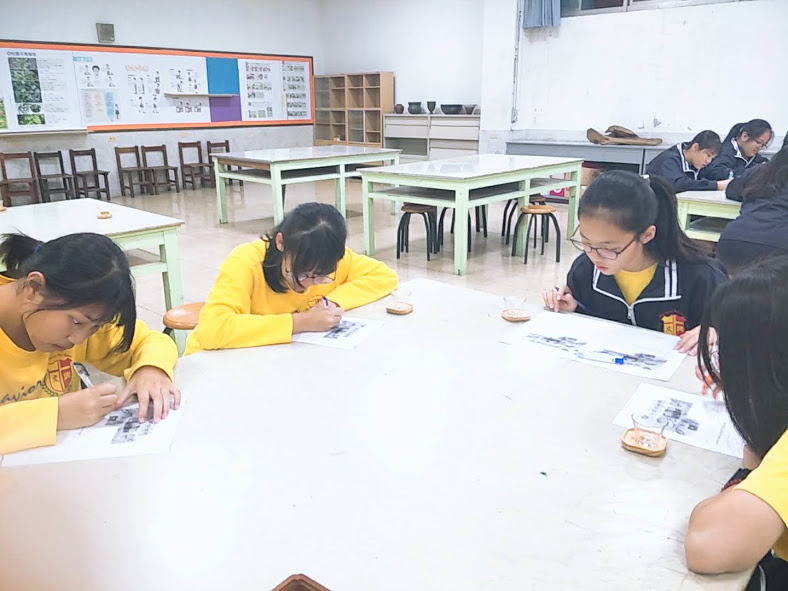 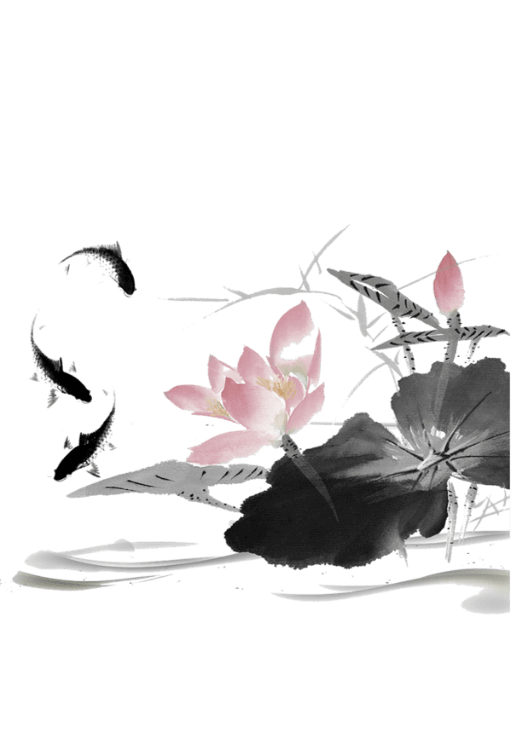 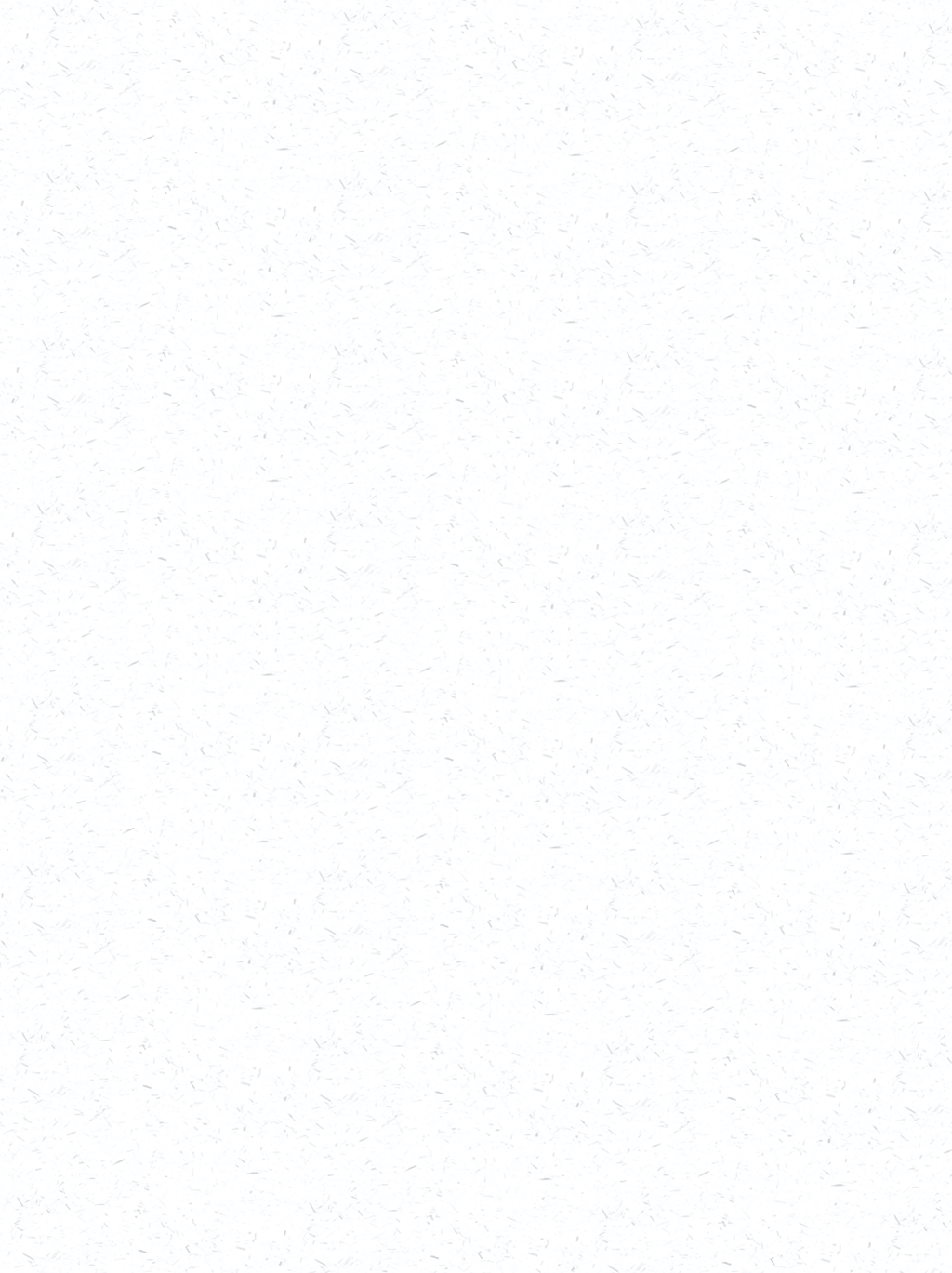 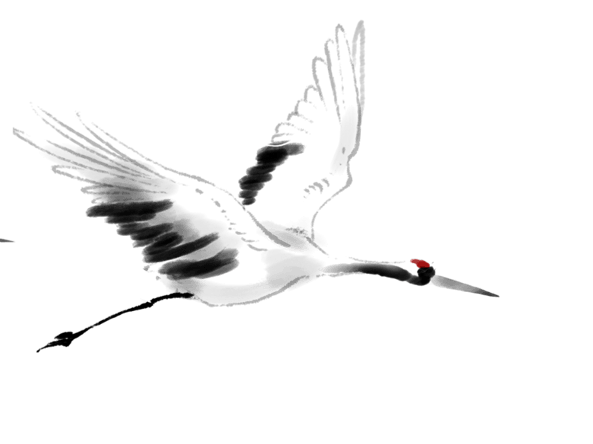 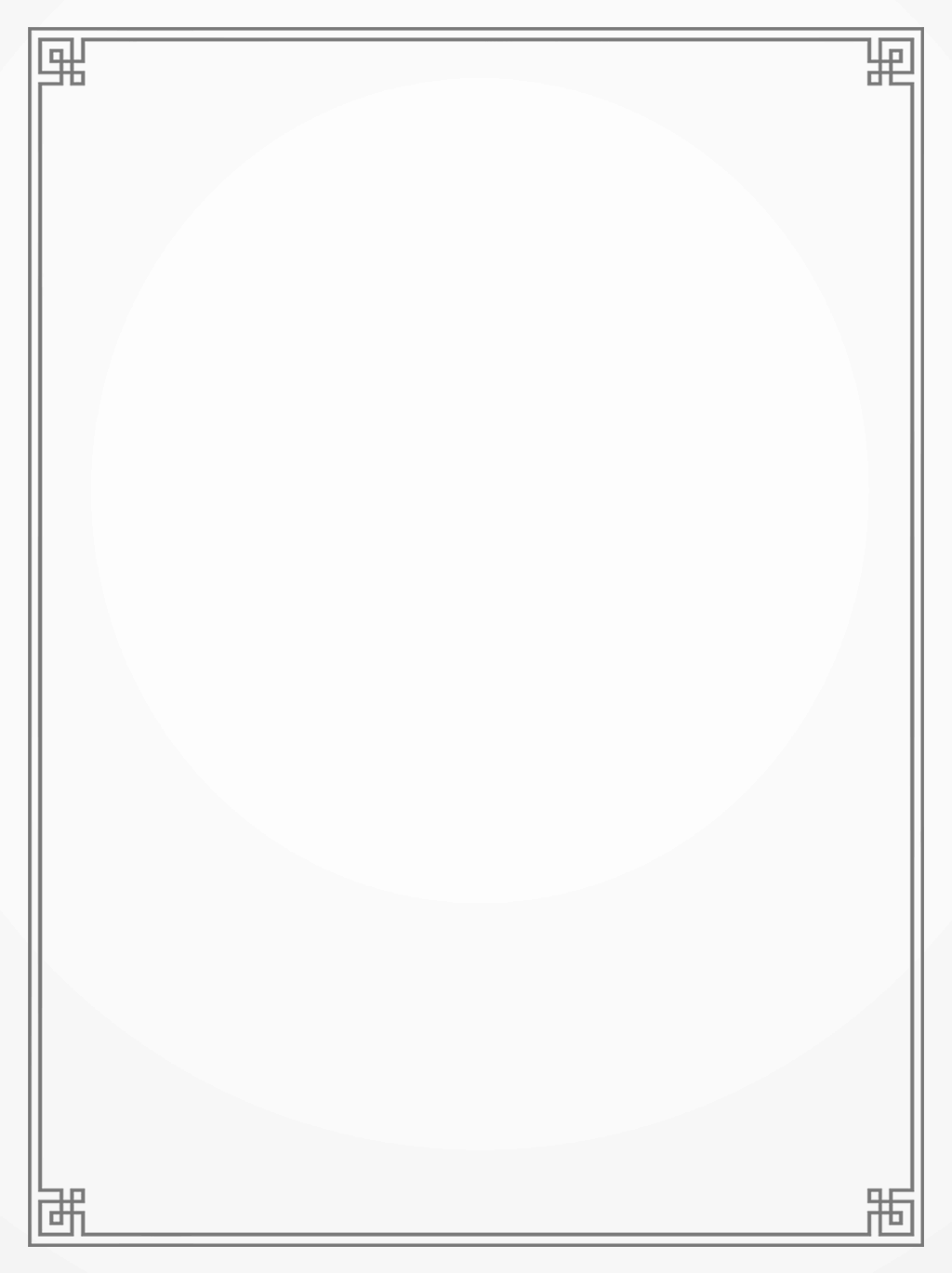 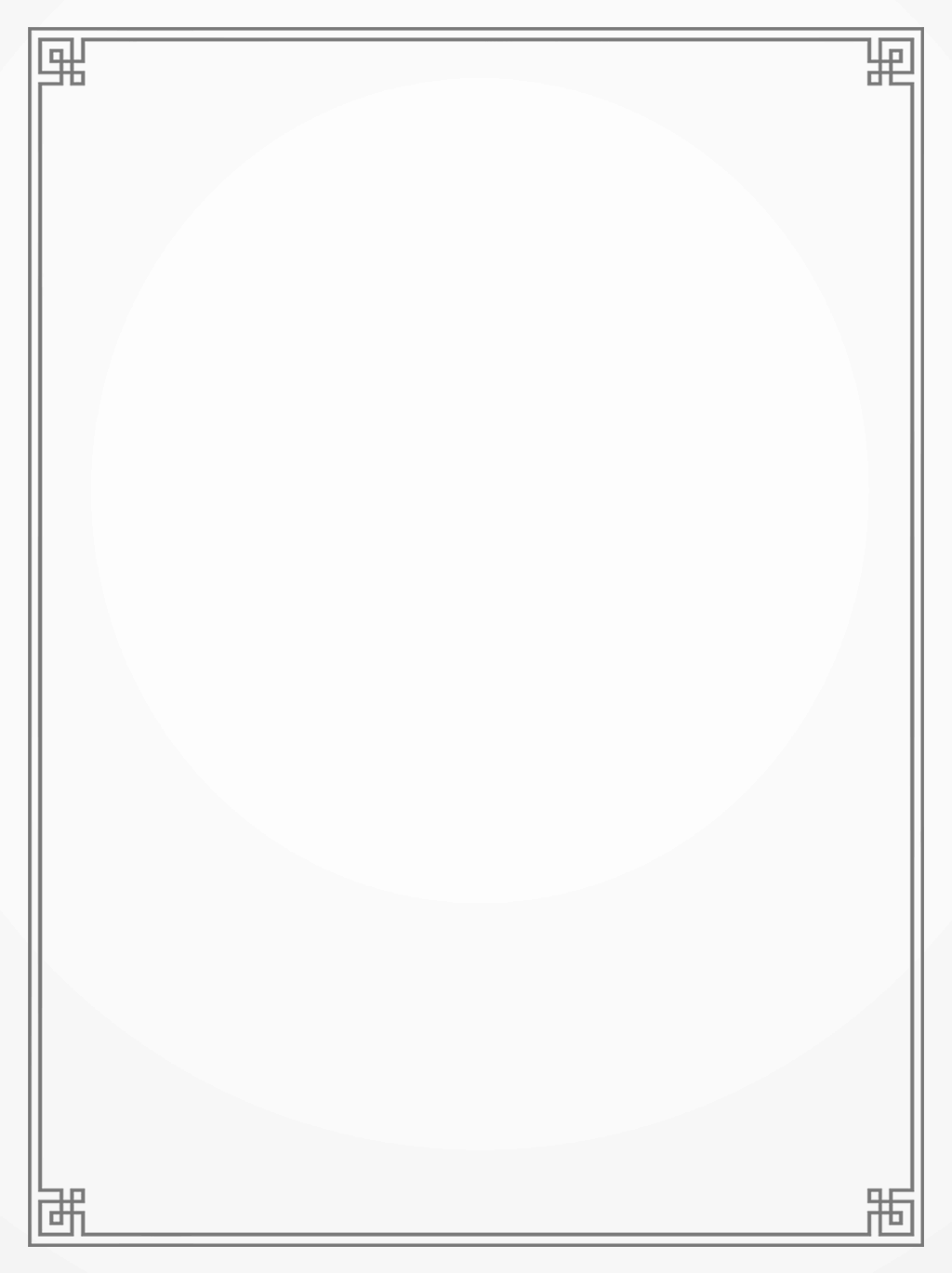 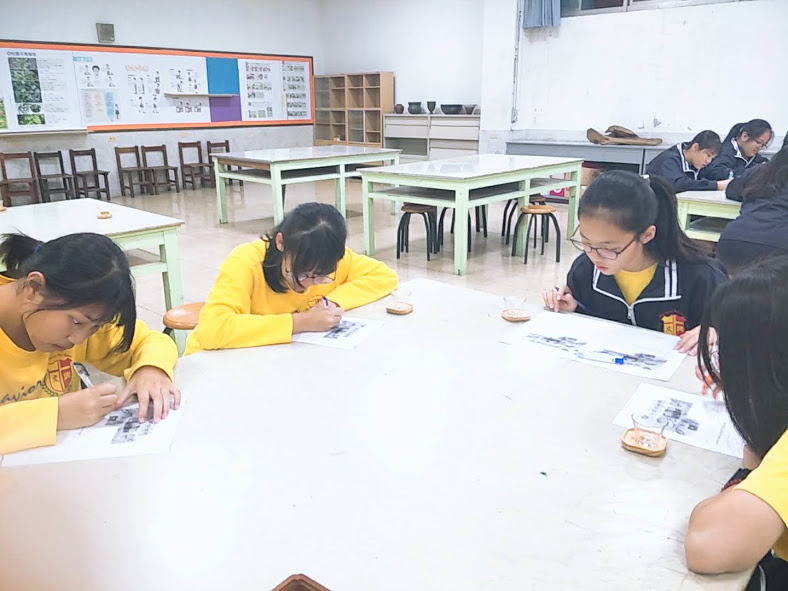 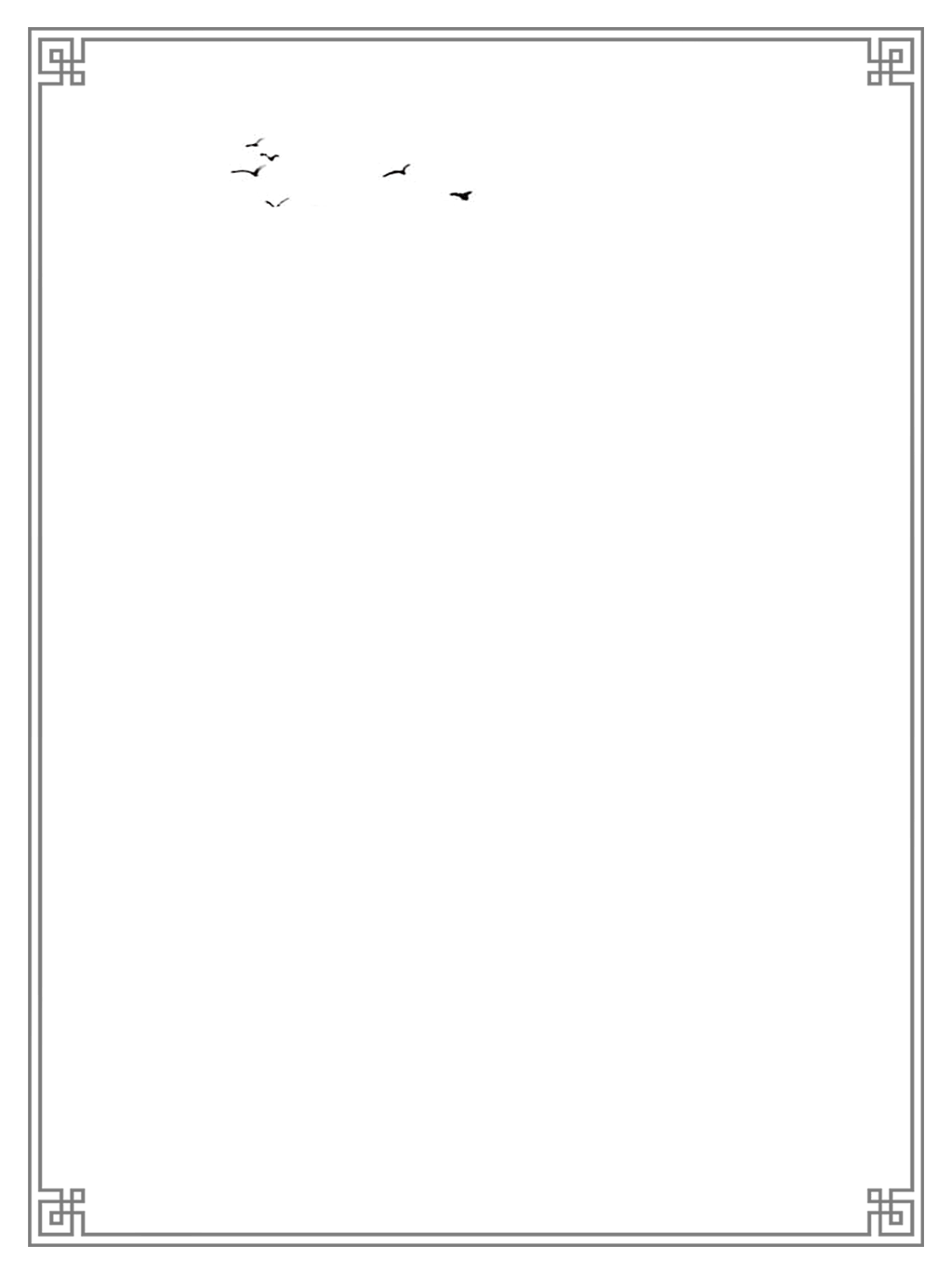 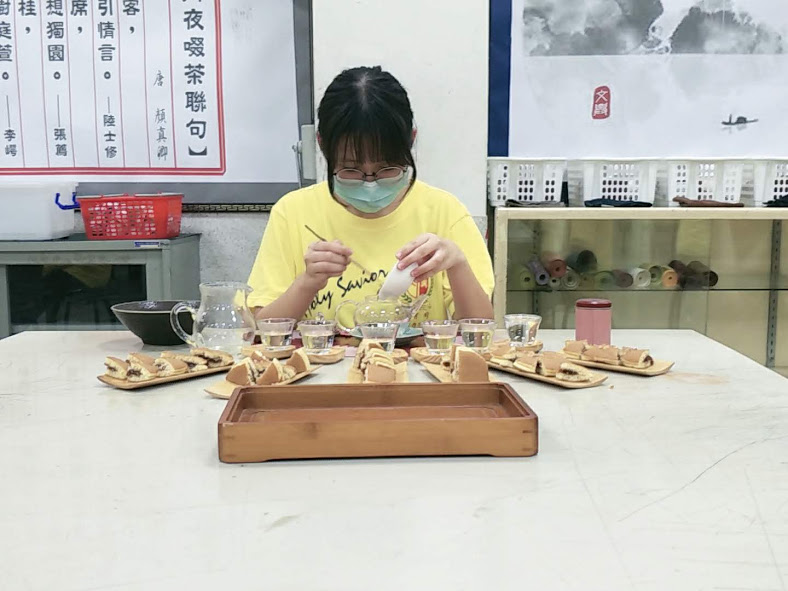 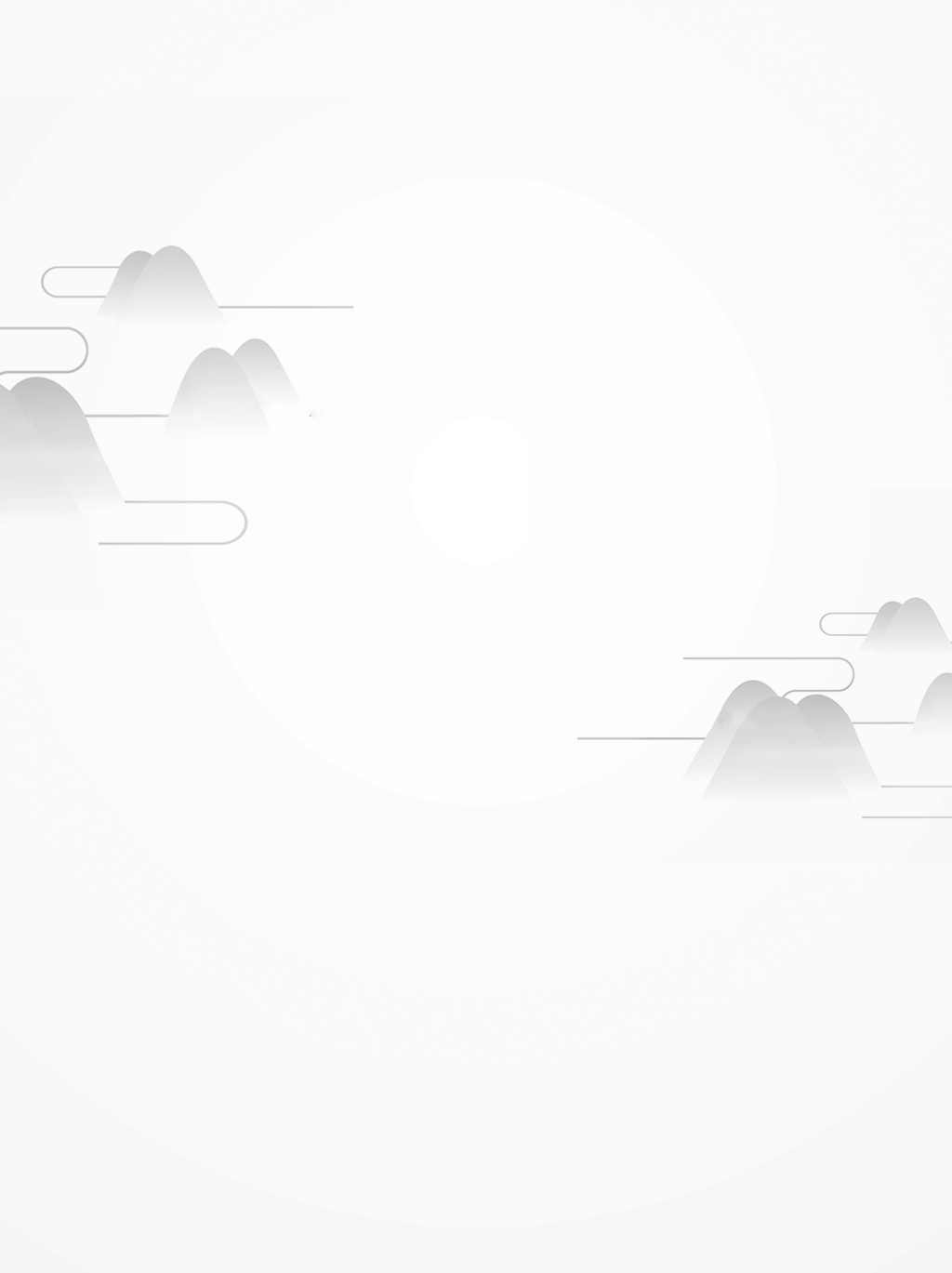 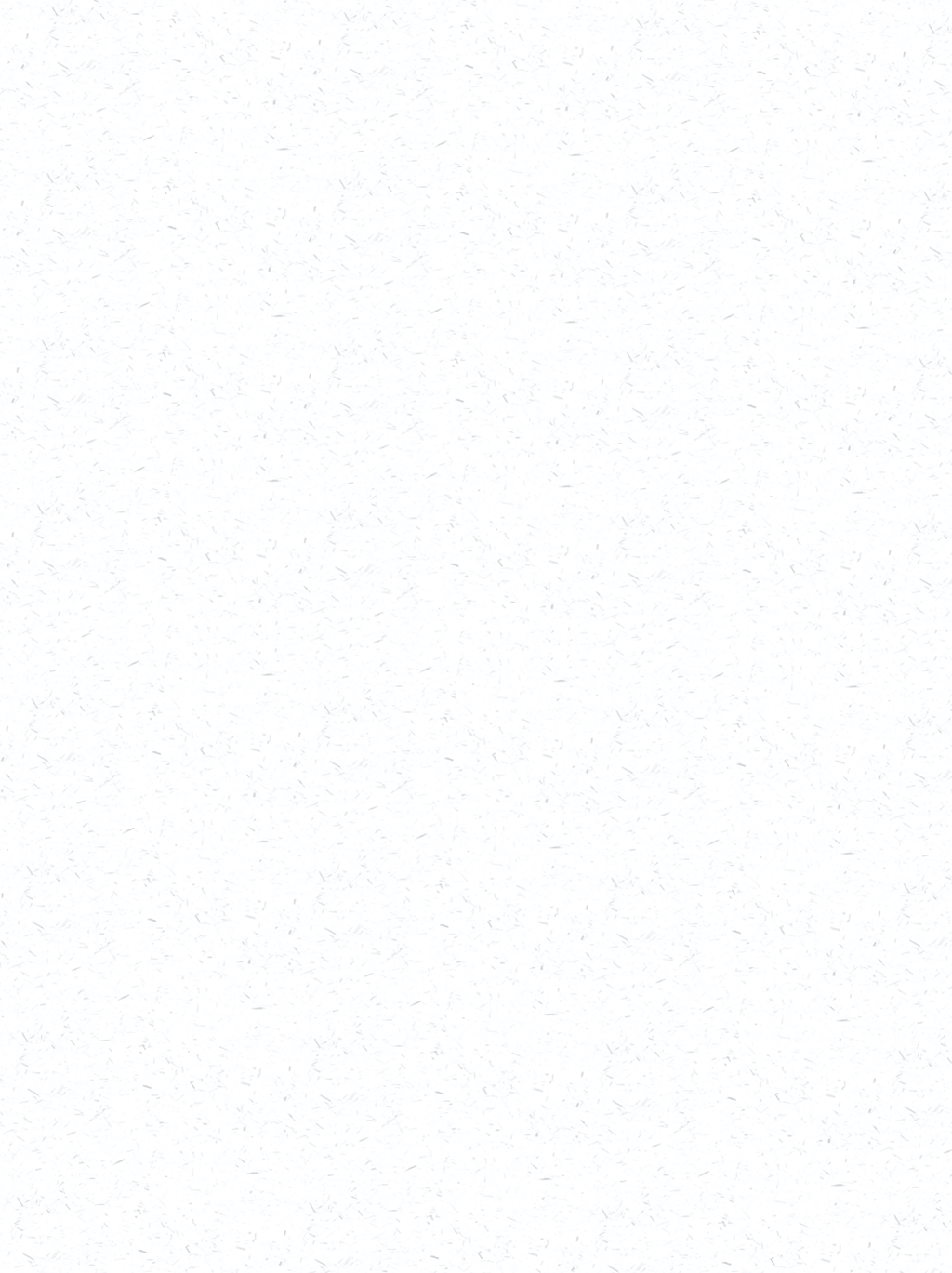 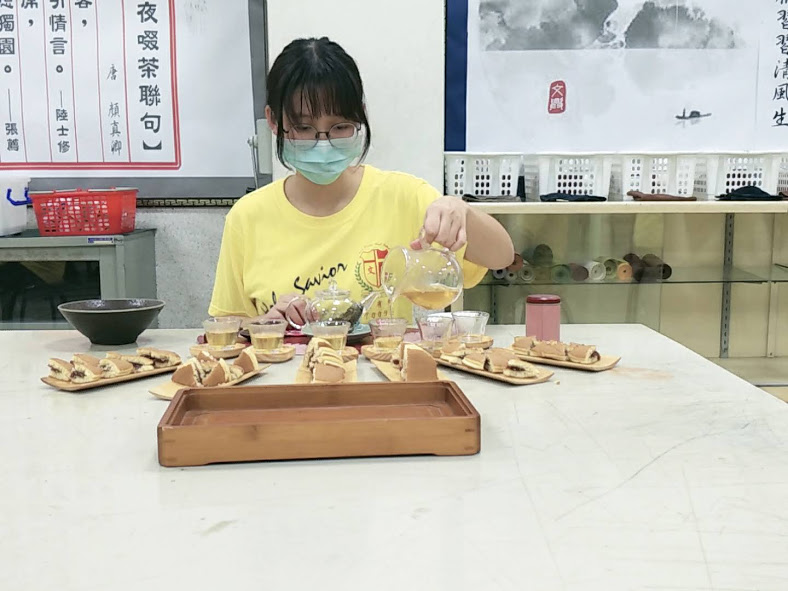 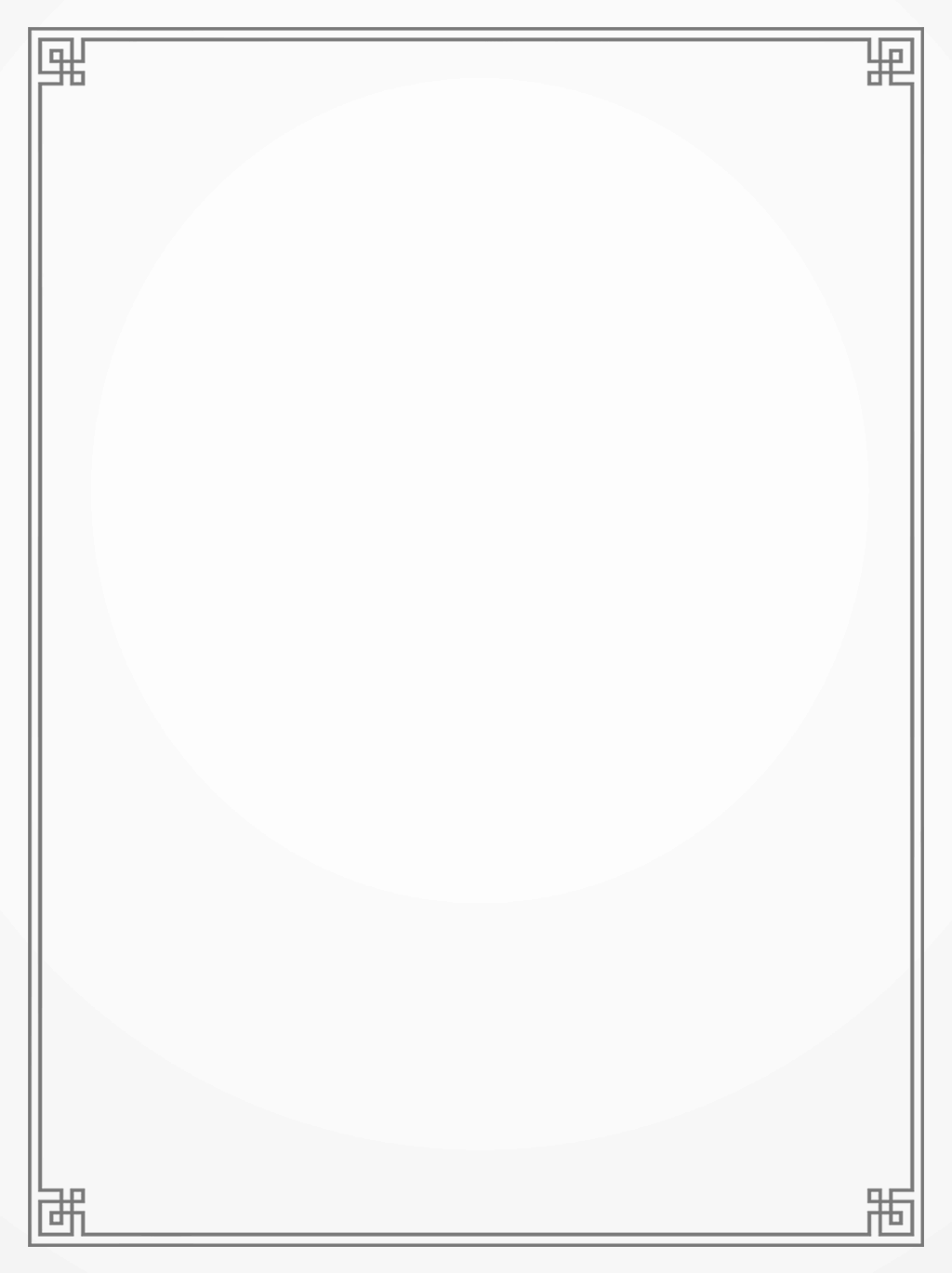 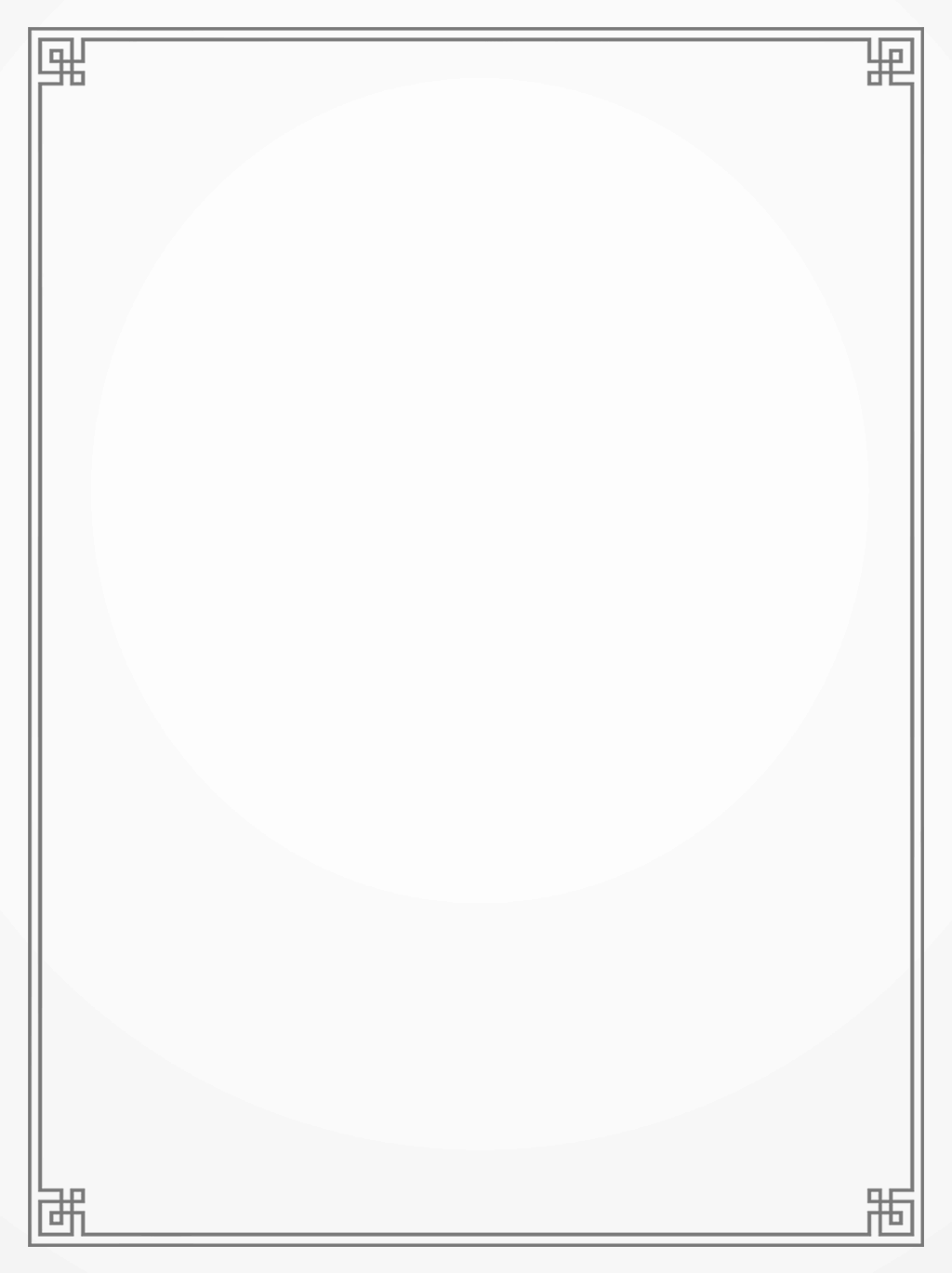 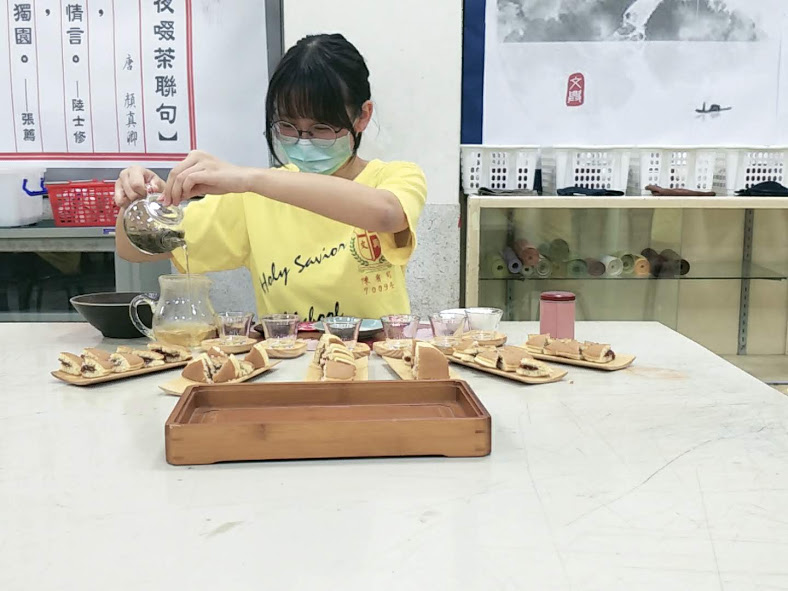 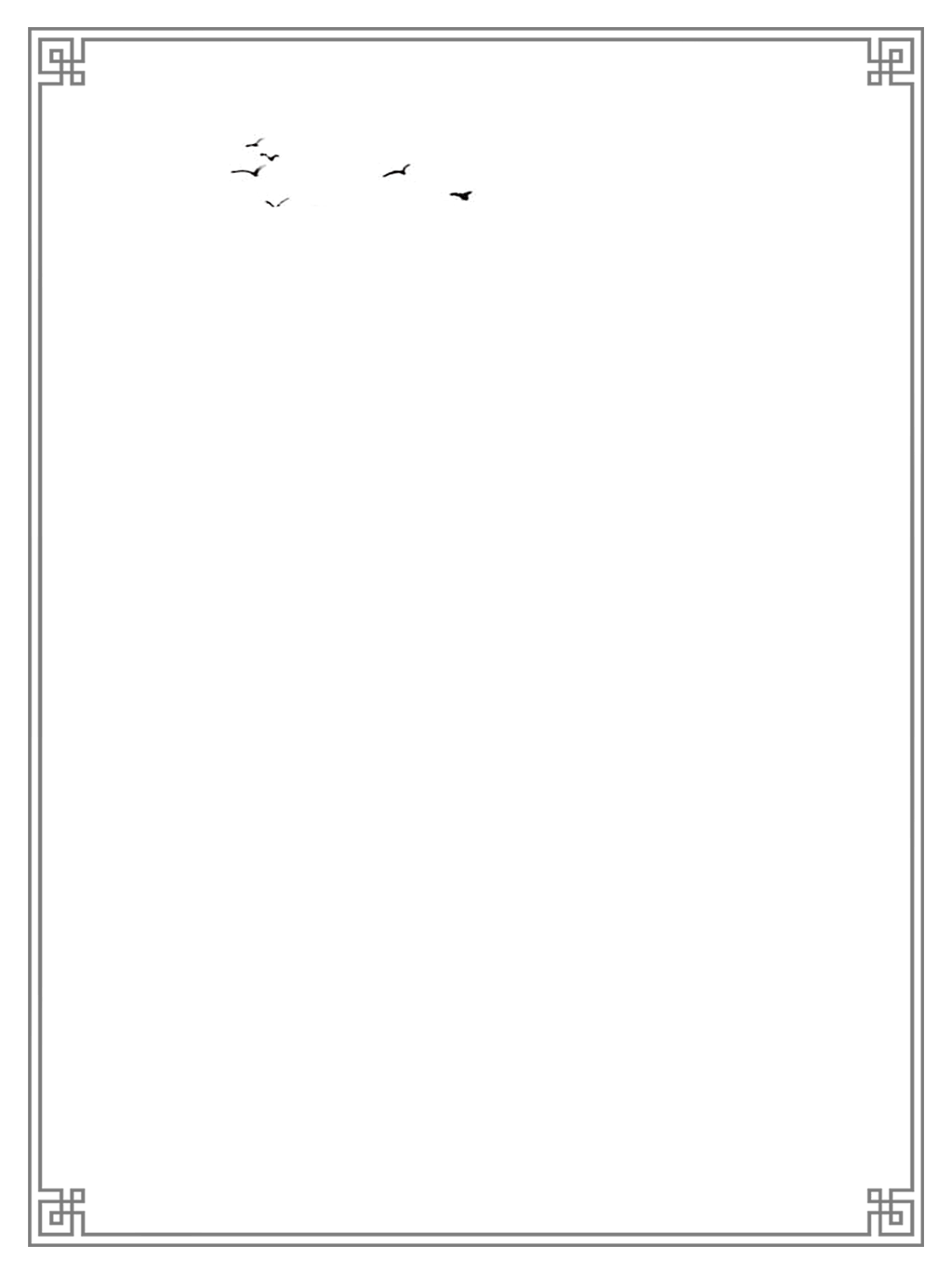 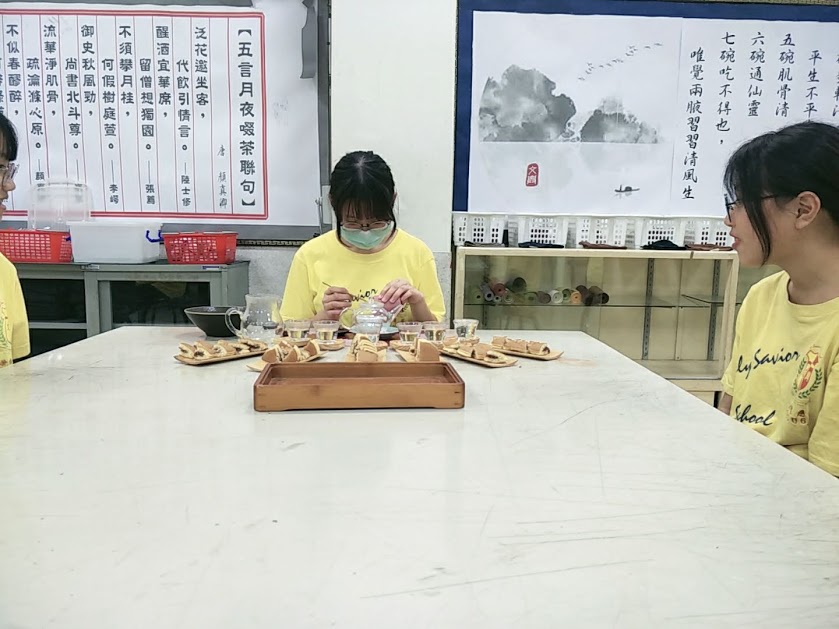 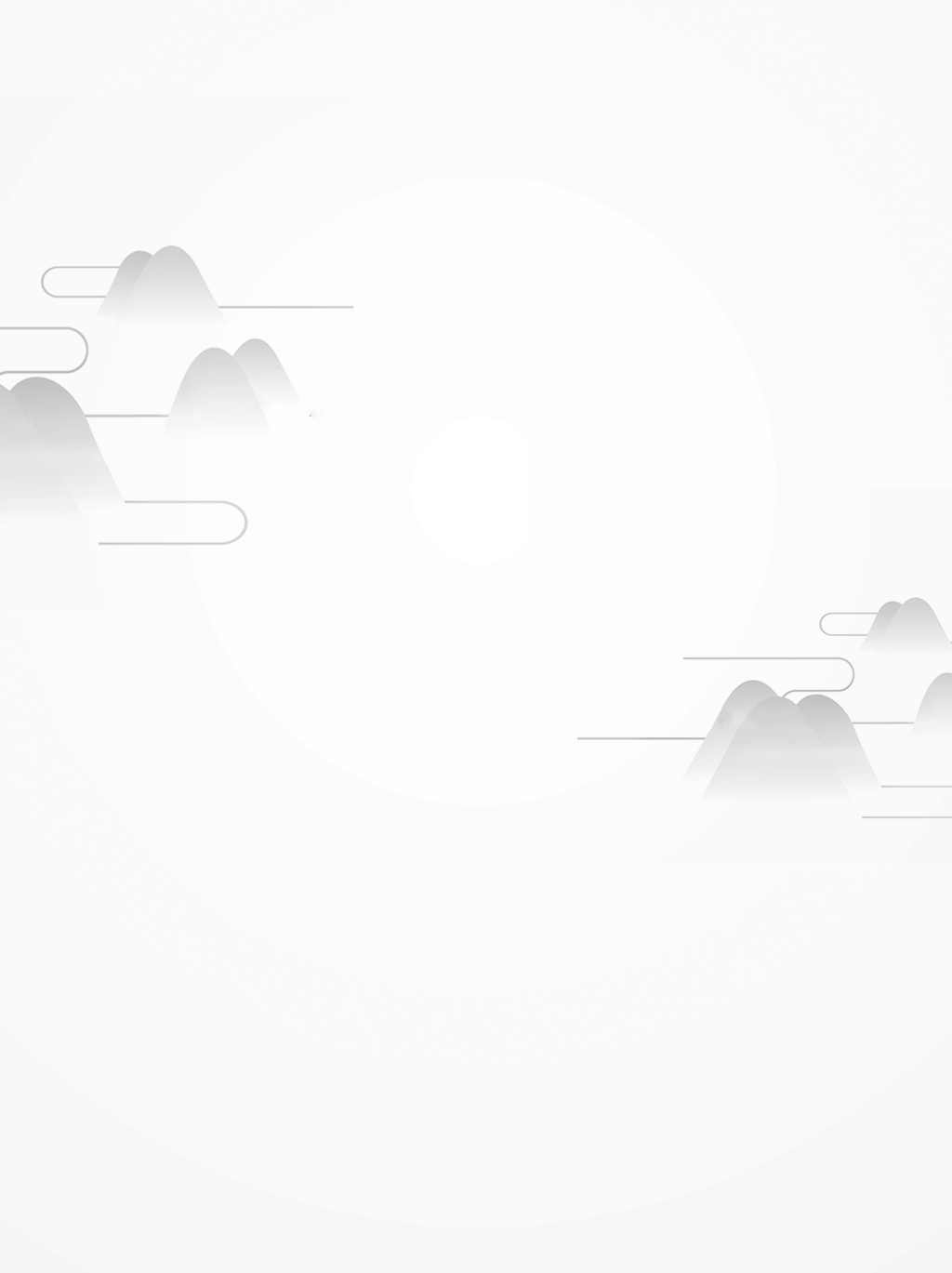 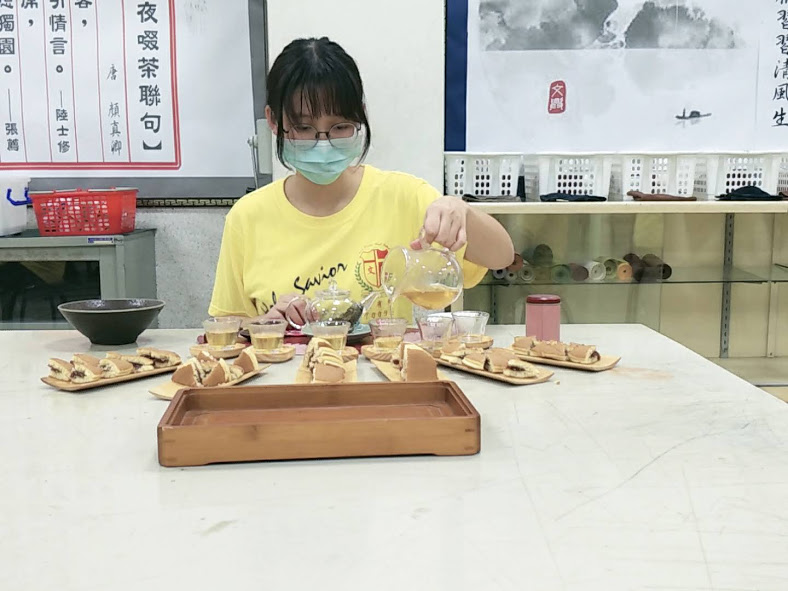 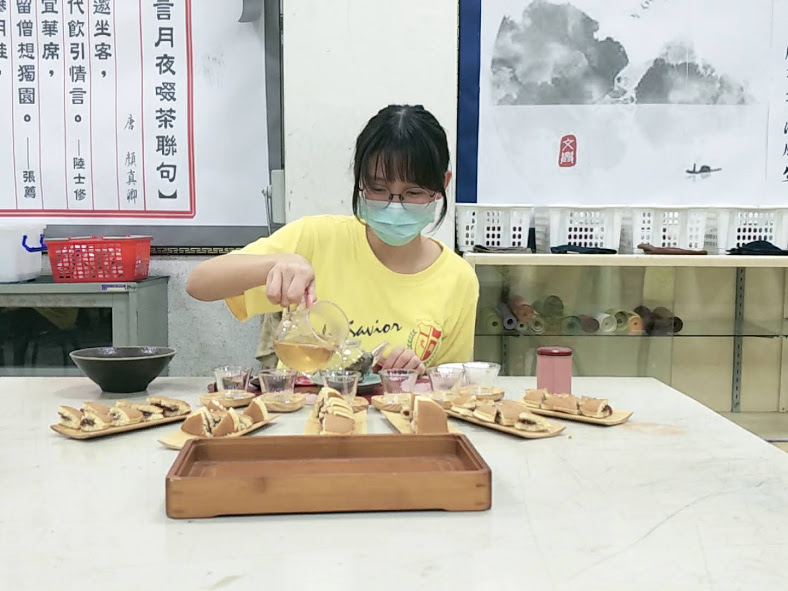 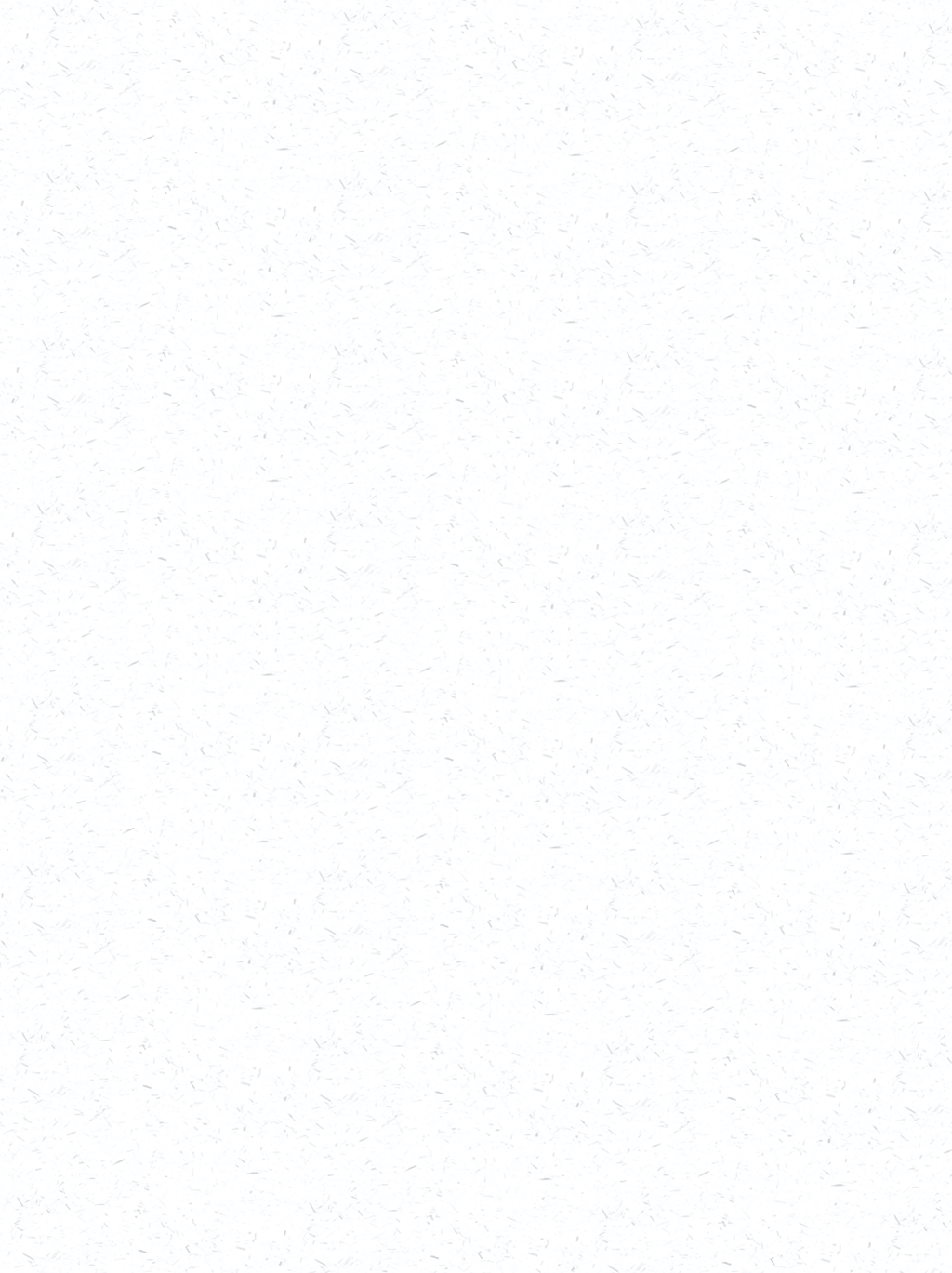 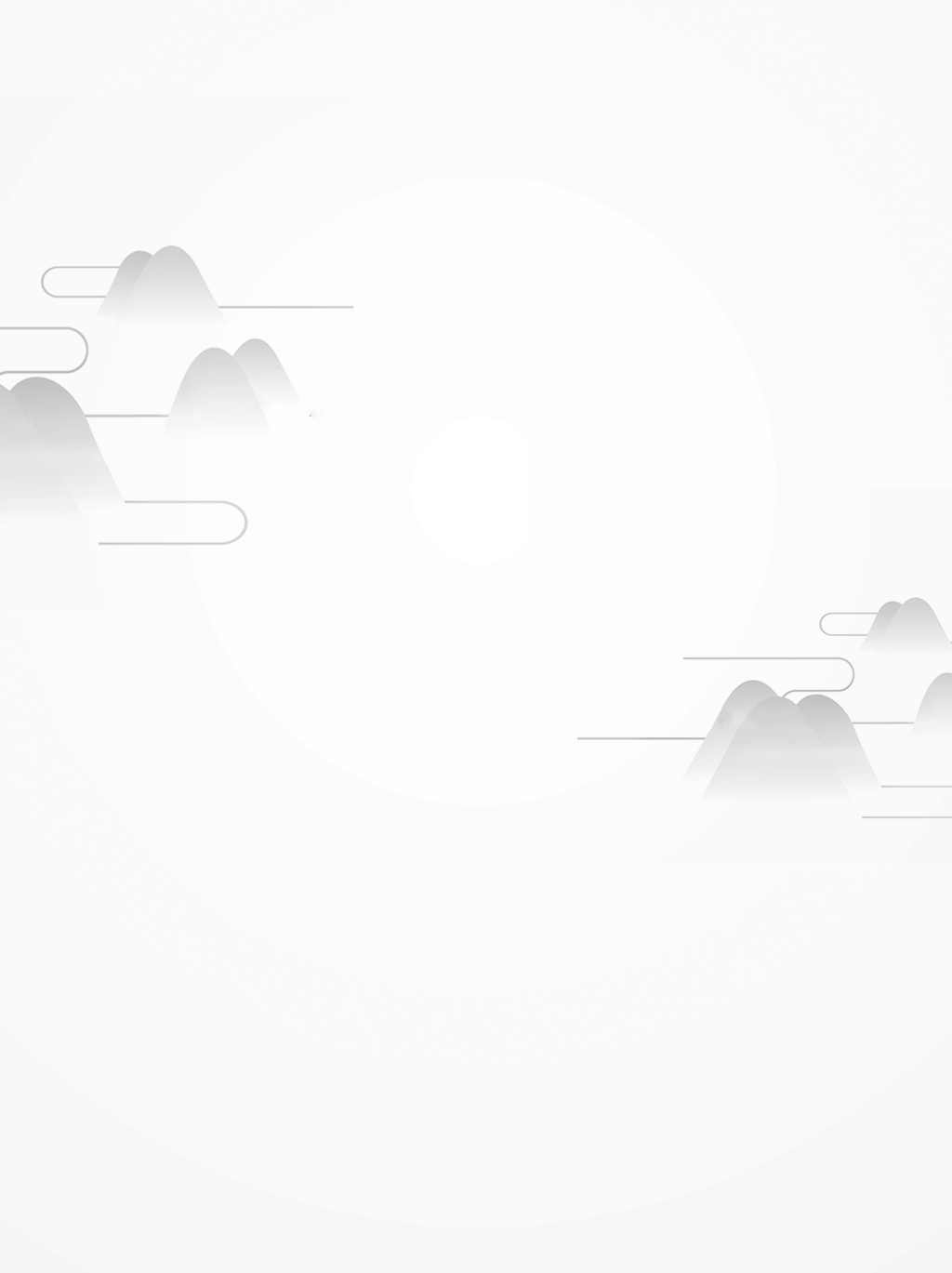 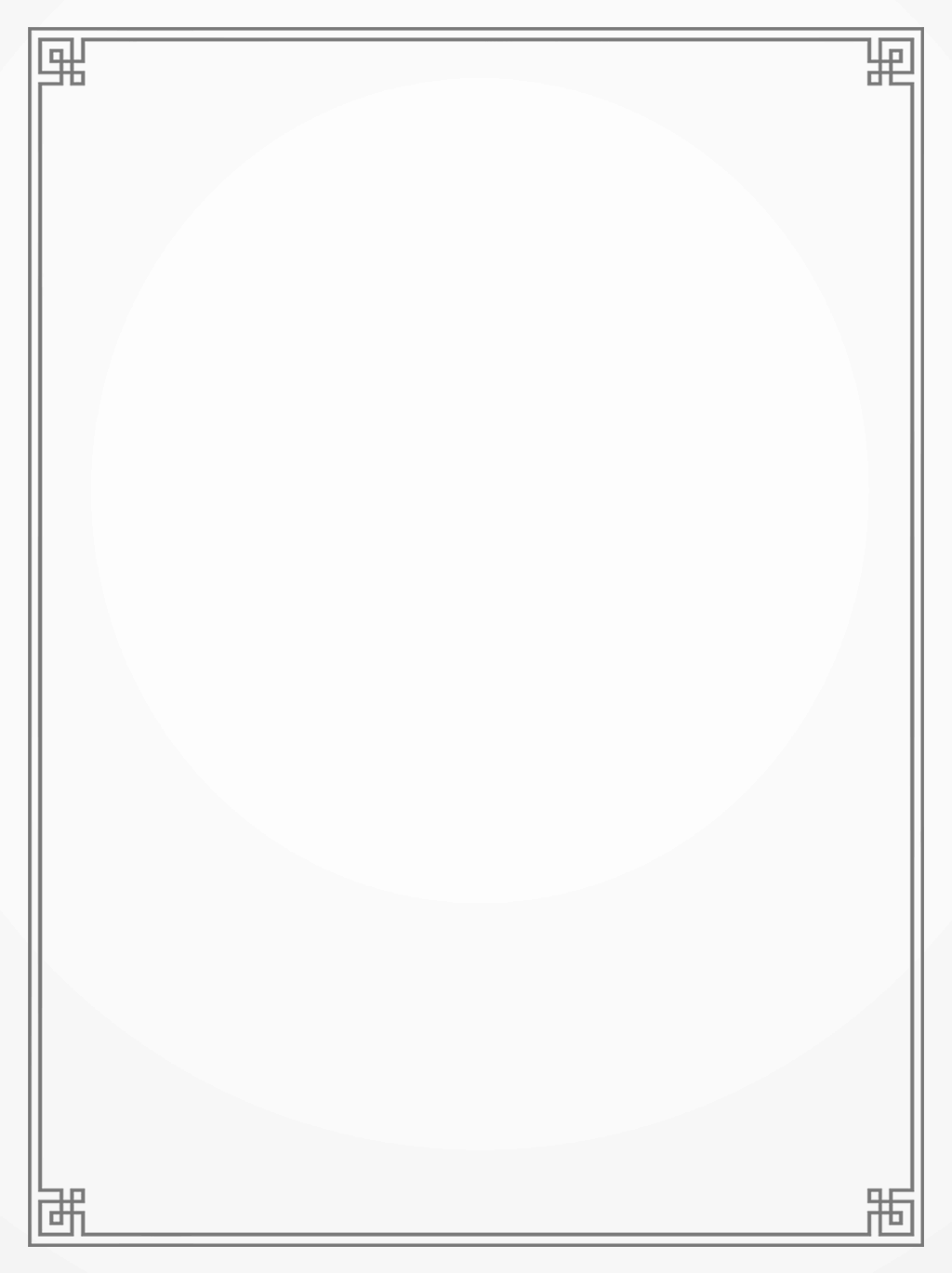 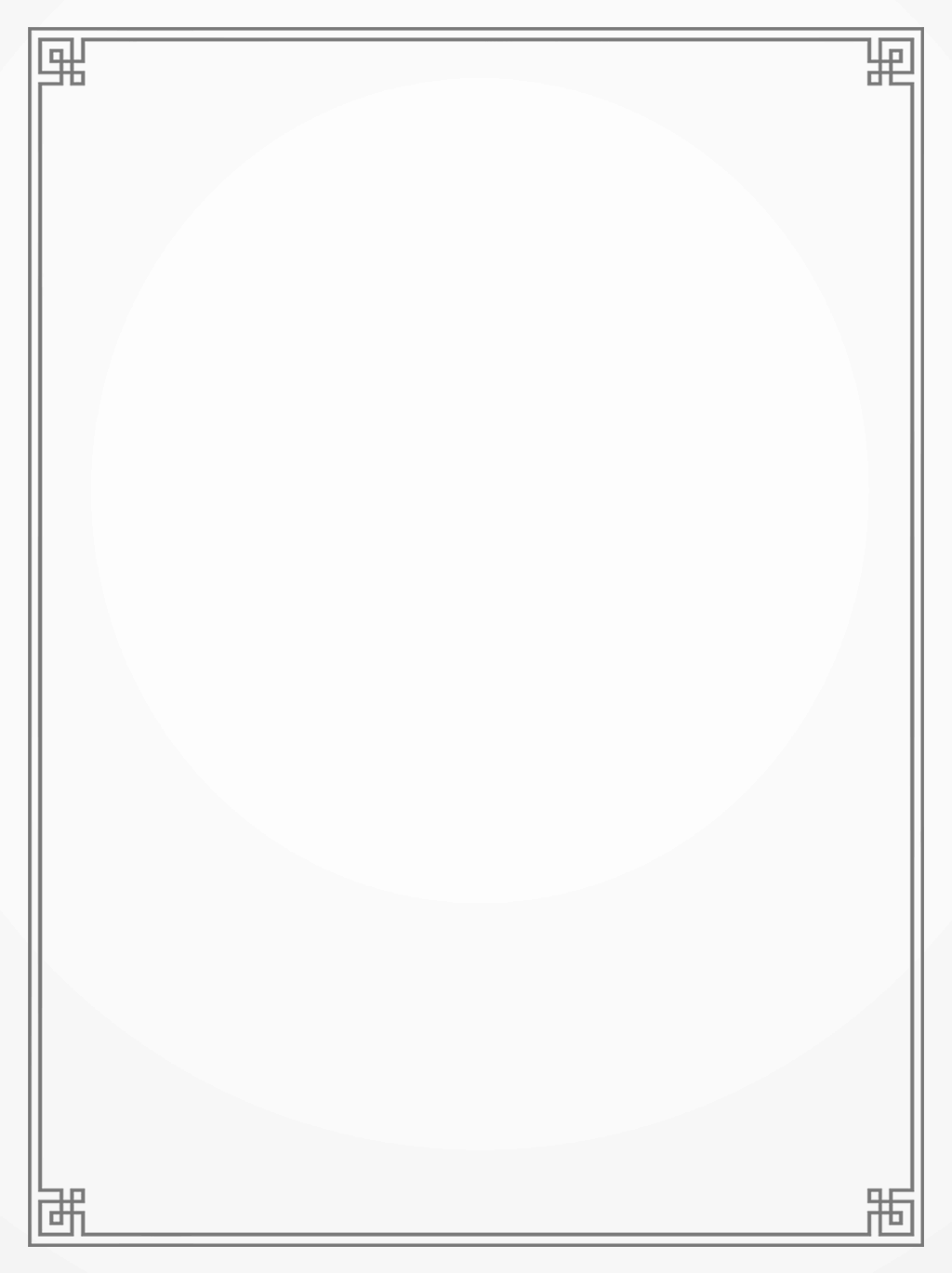 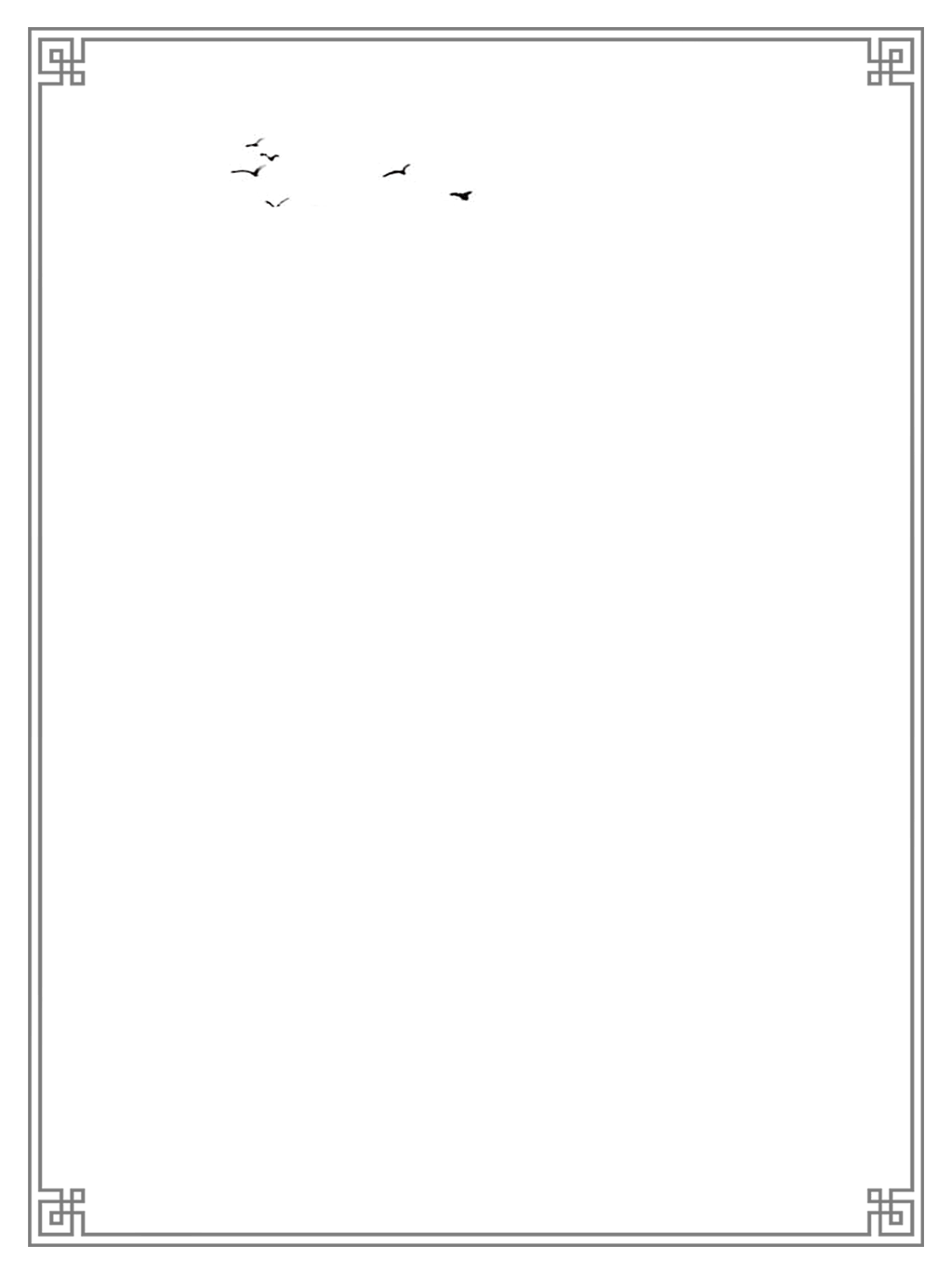 感
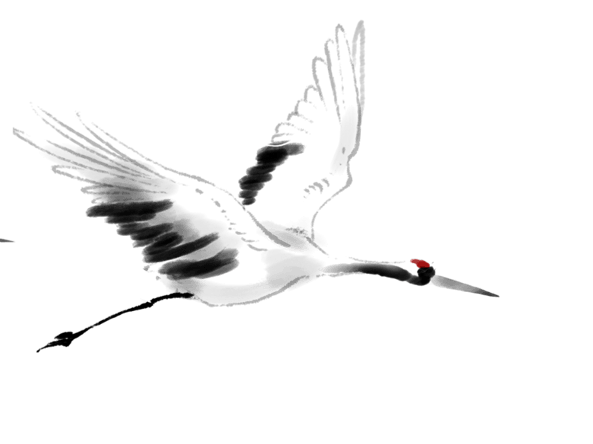 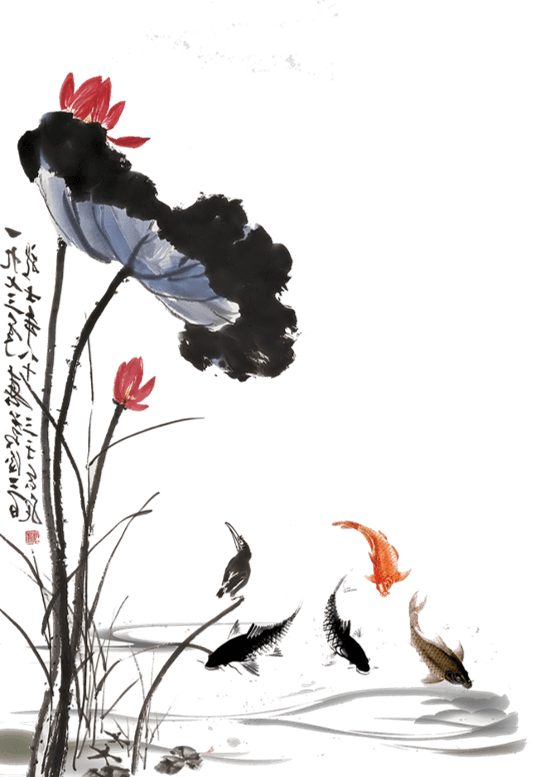 謝
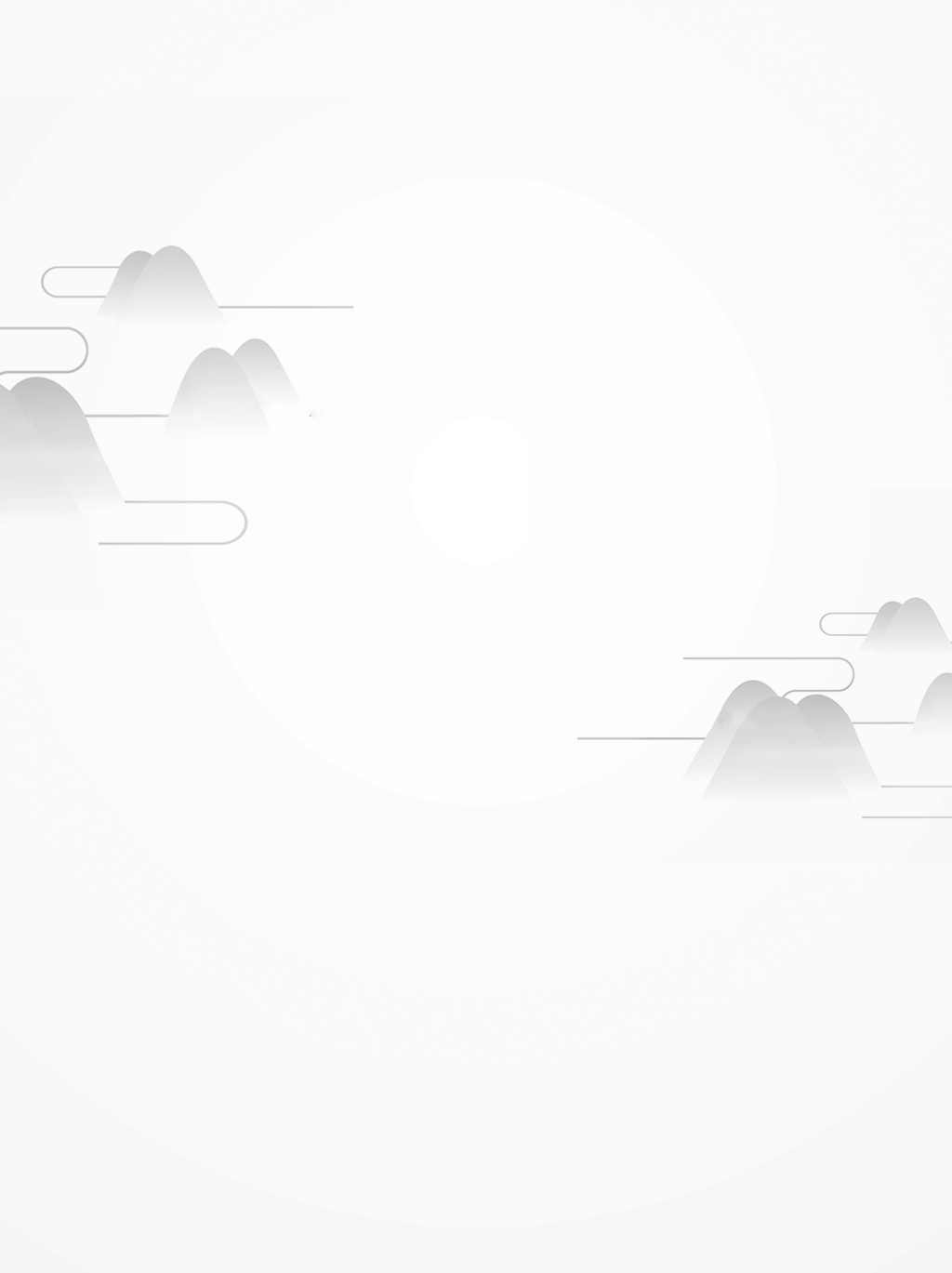 觀
看